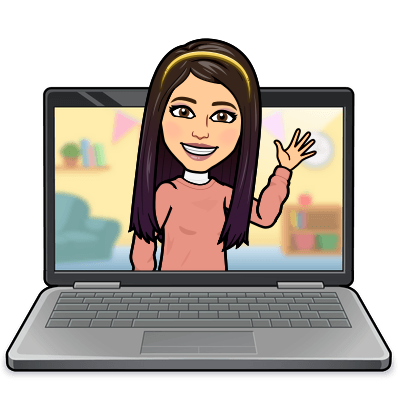 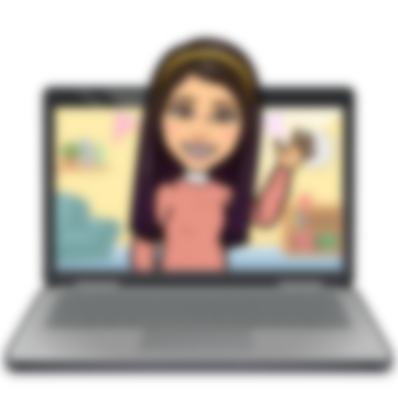 Hello My lovely students
I’m your teacher
Hanan AlShobaily
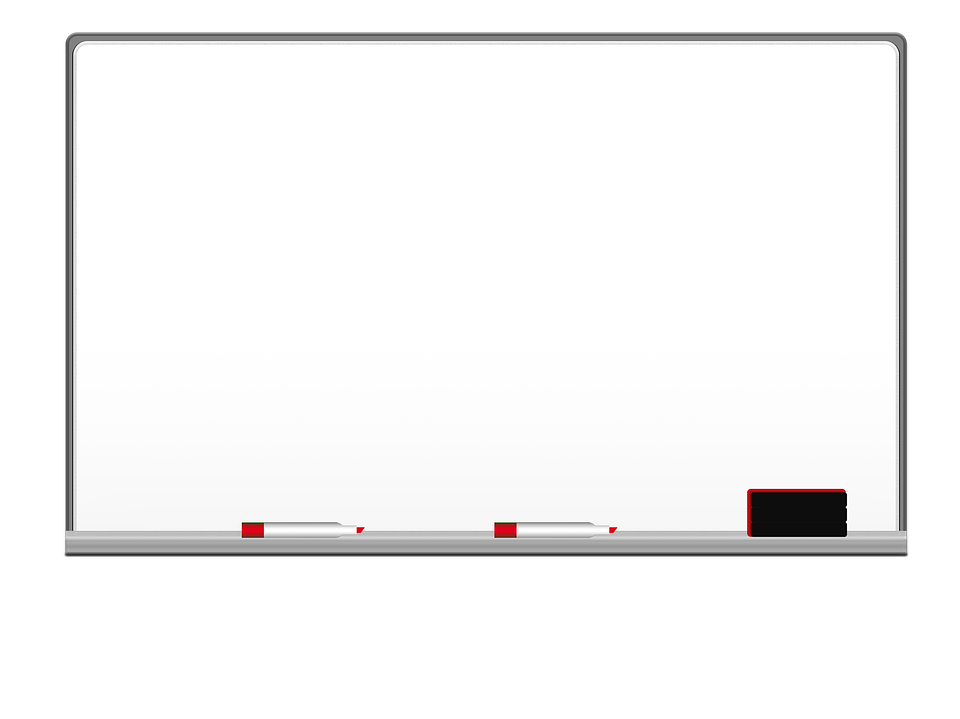 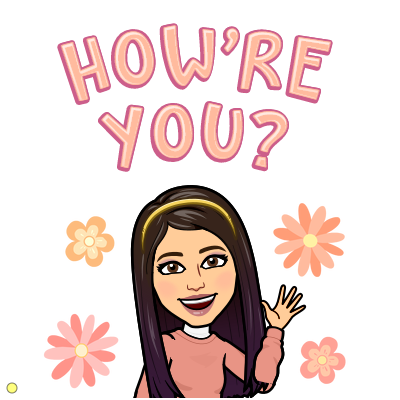 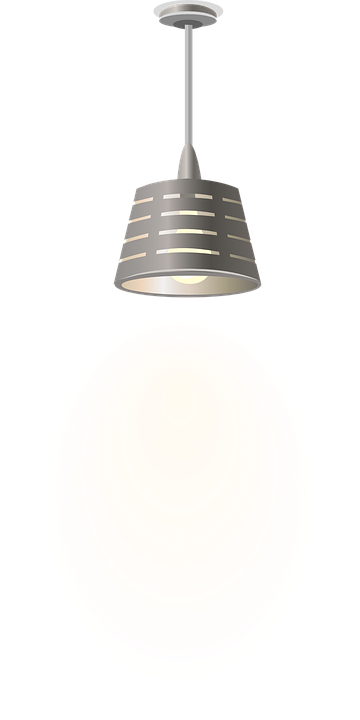 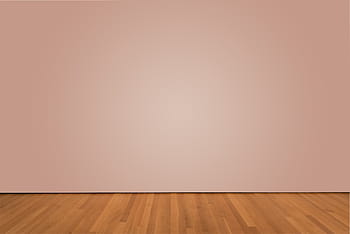 I love English
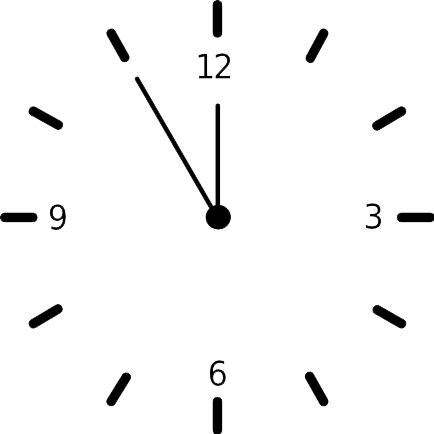 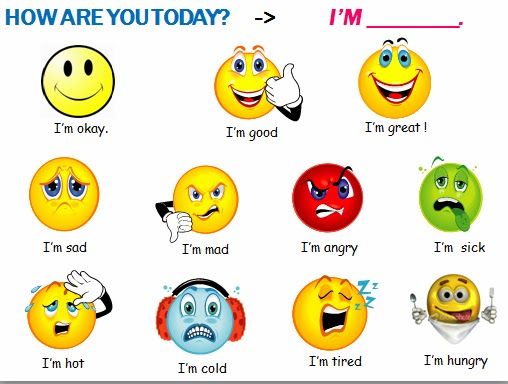 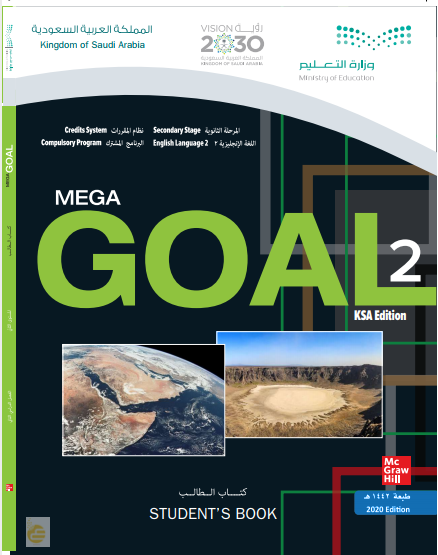 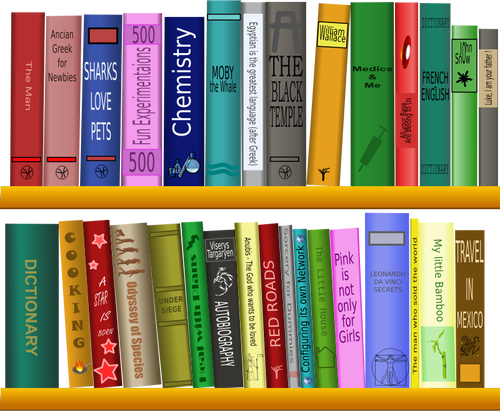 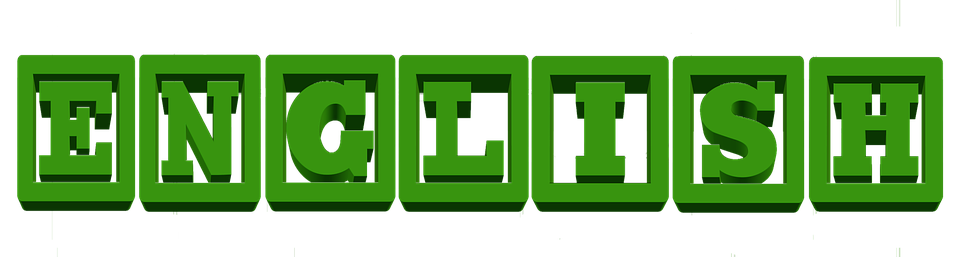 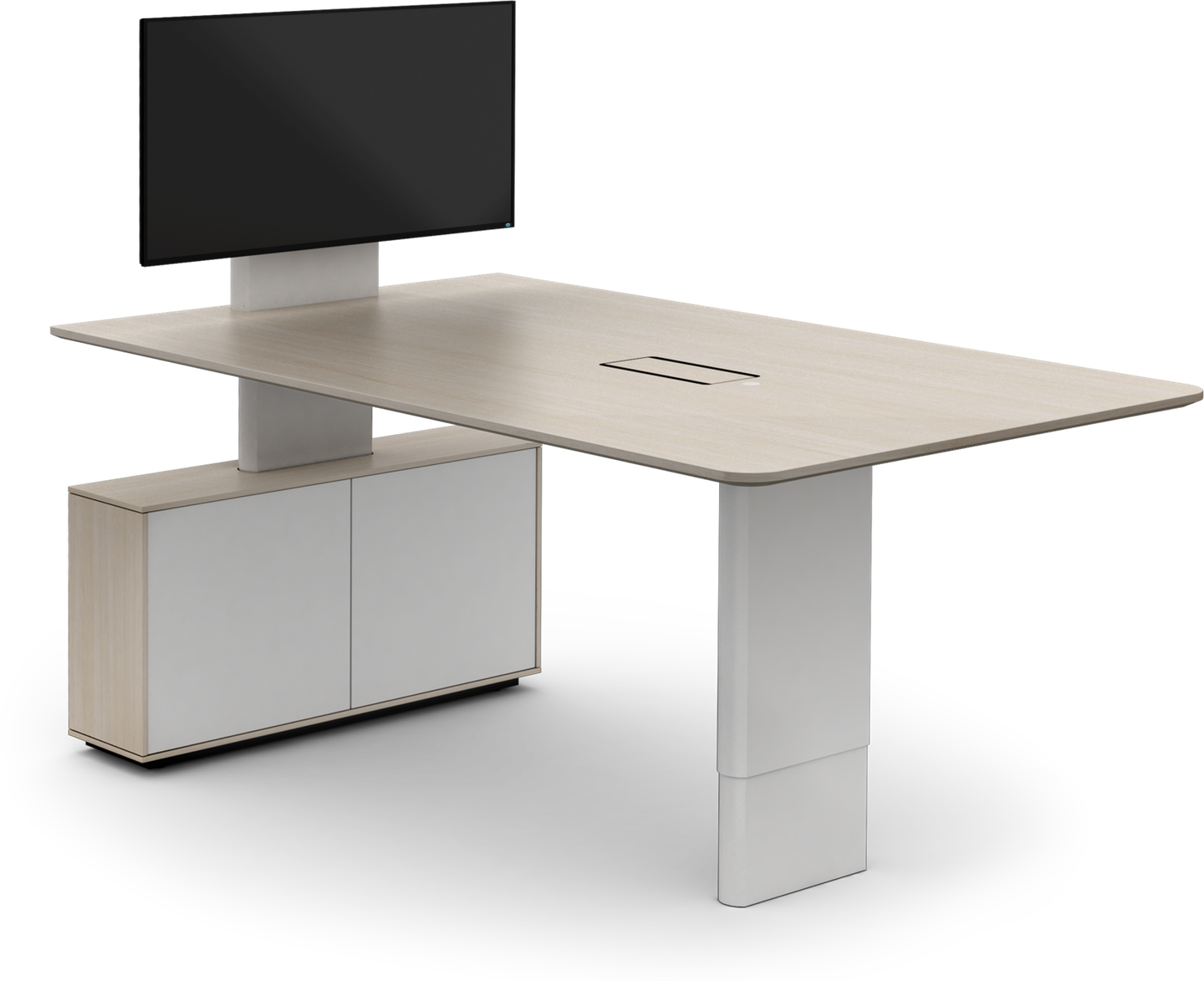 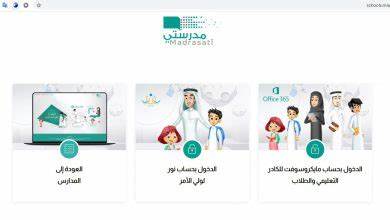 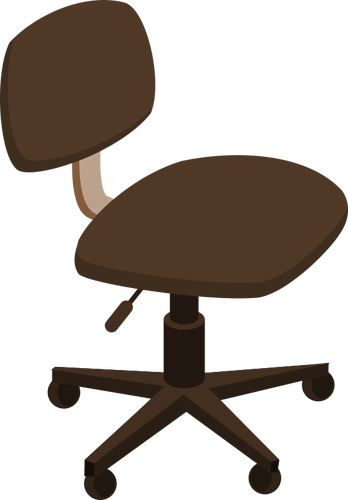 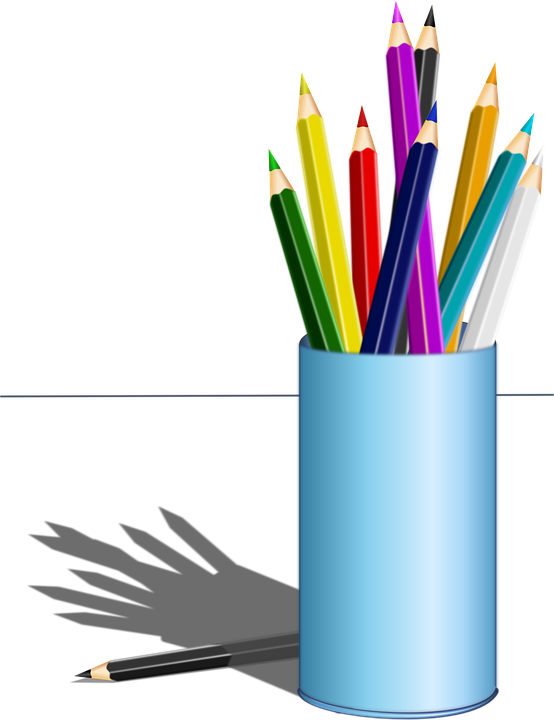 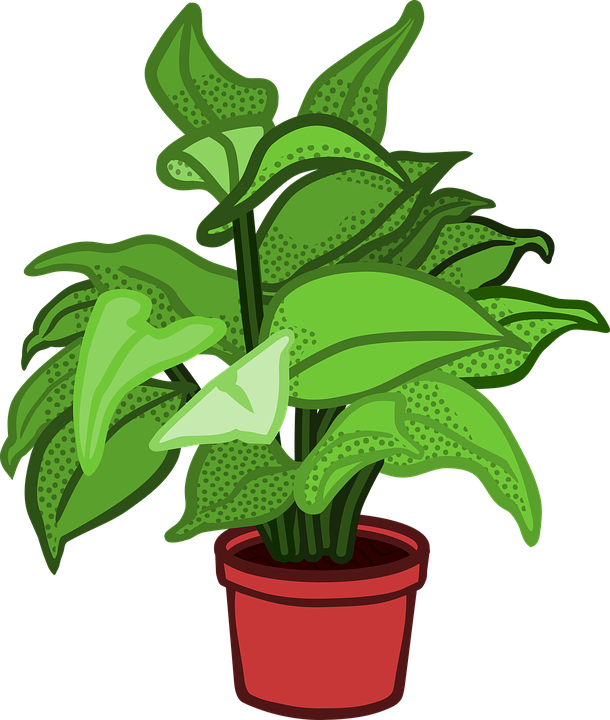 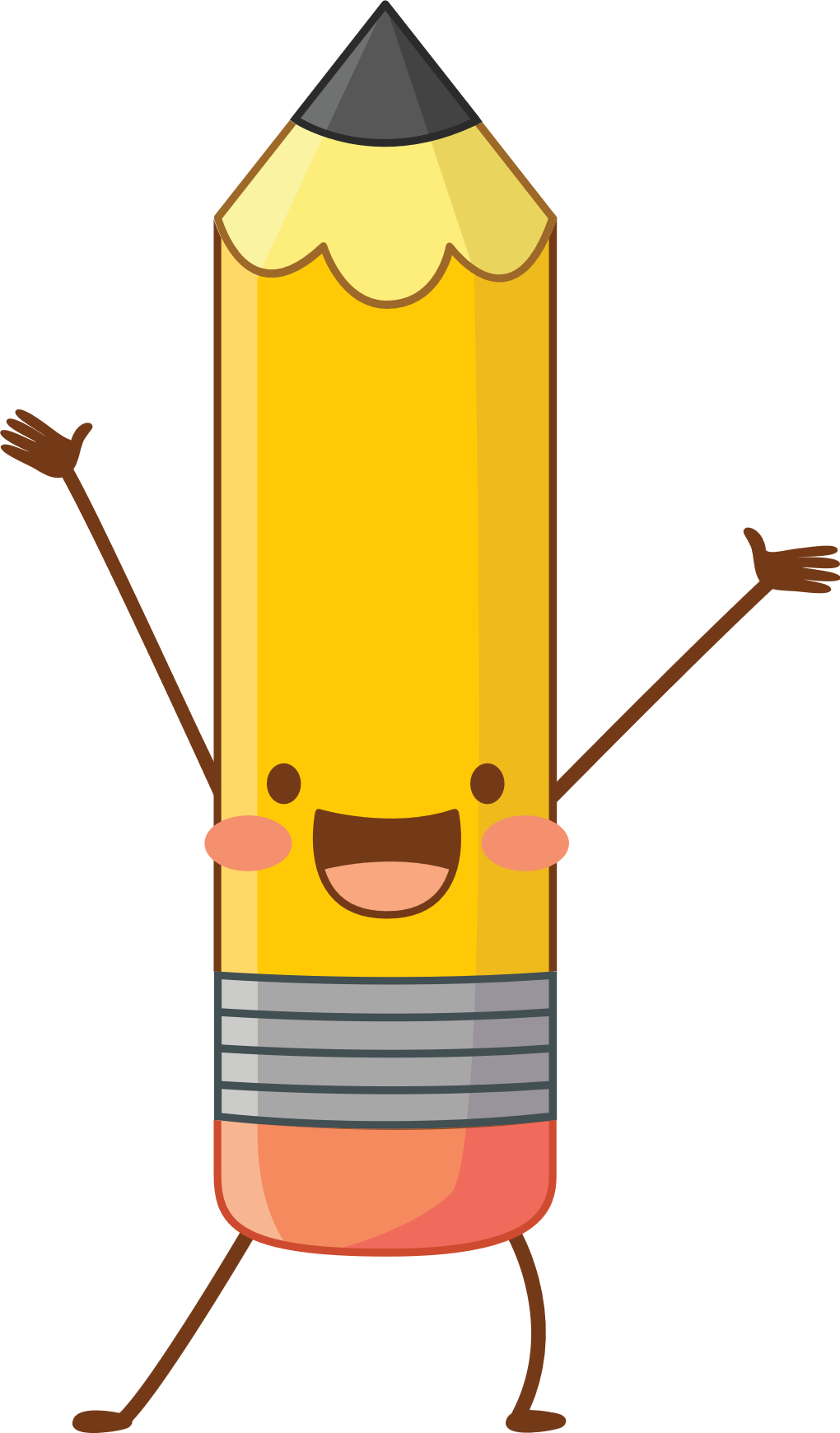 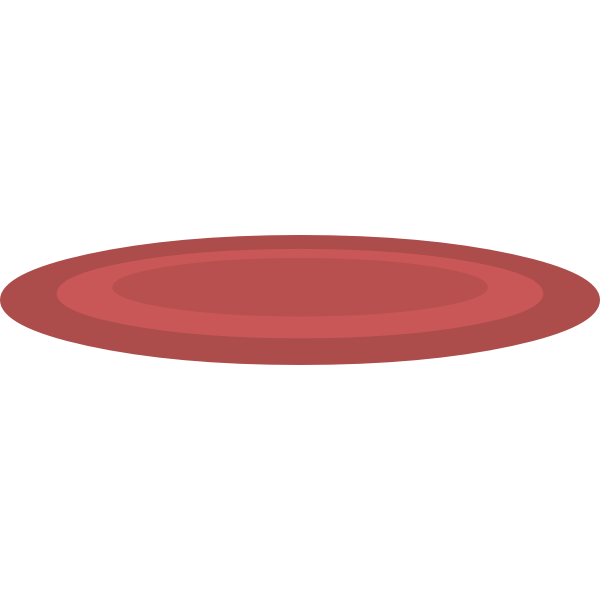 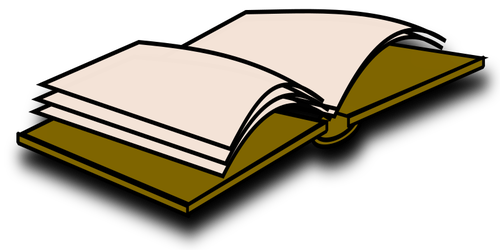 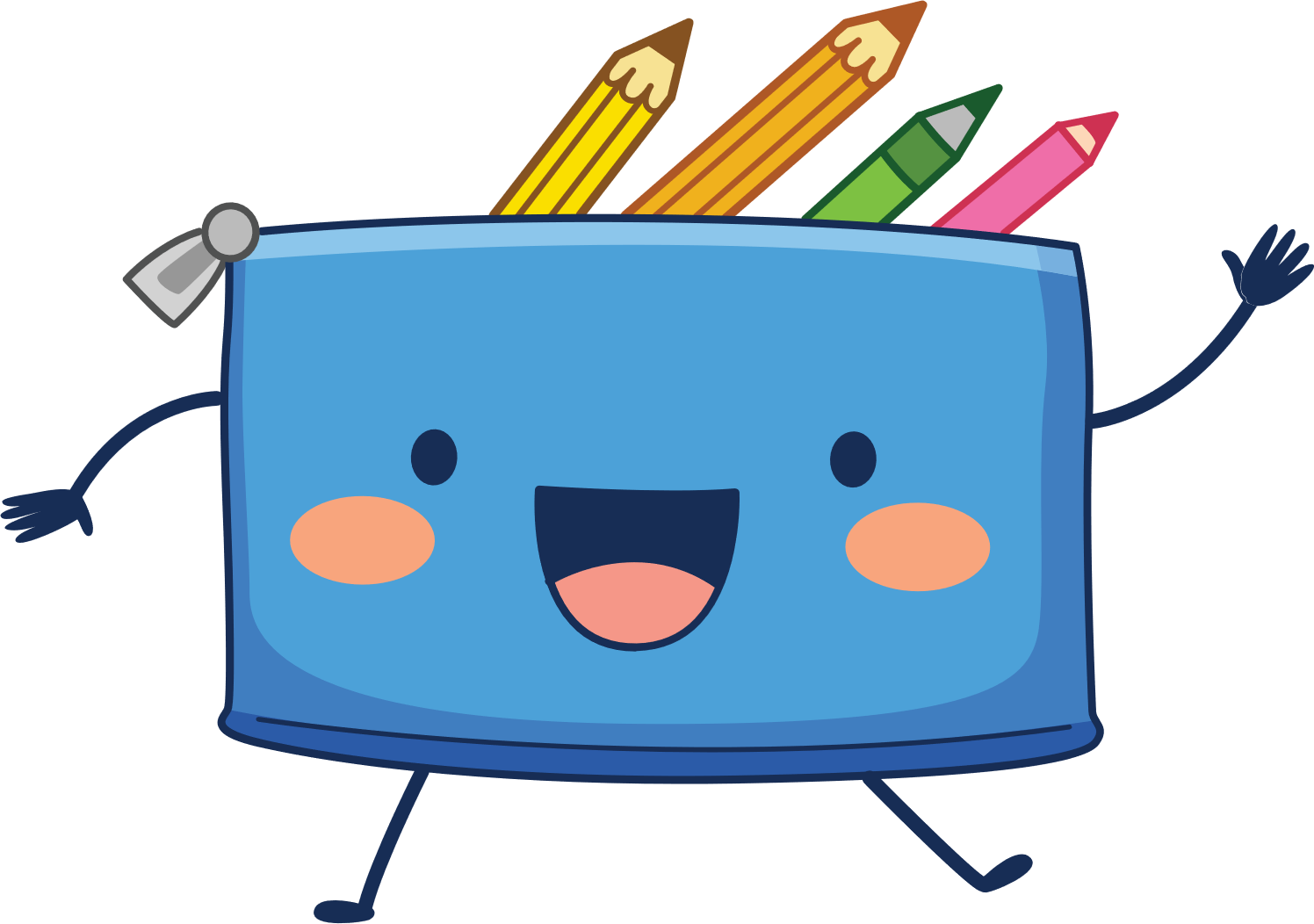 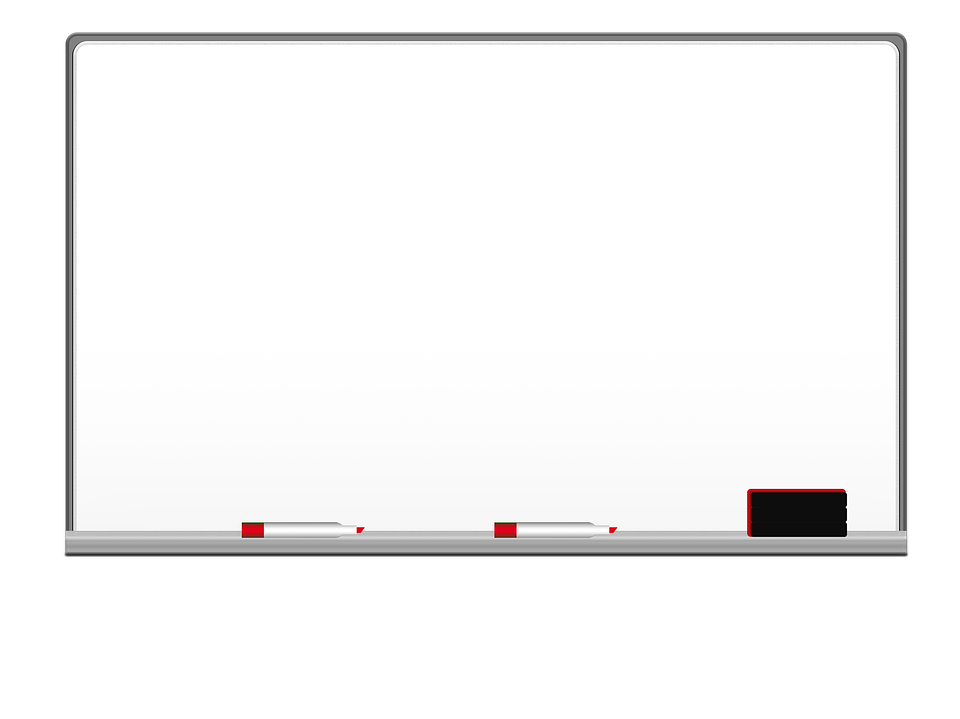 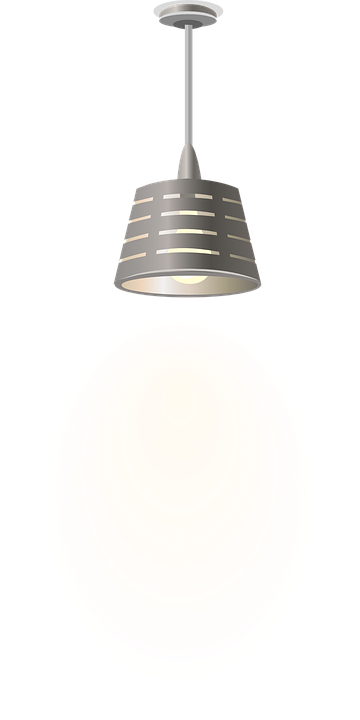 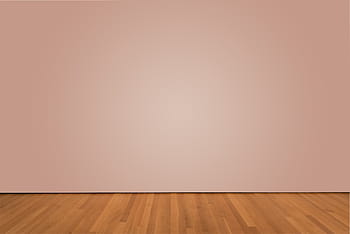 I love English
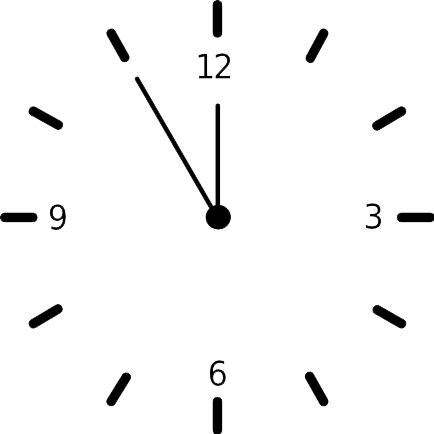 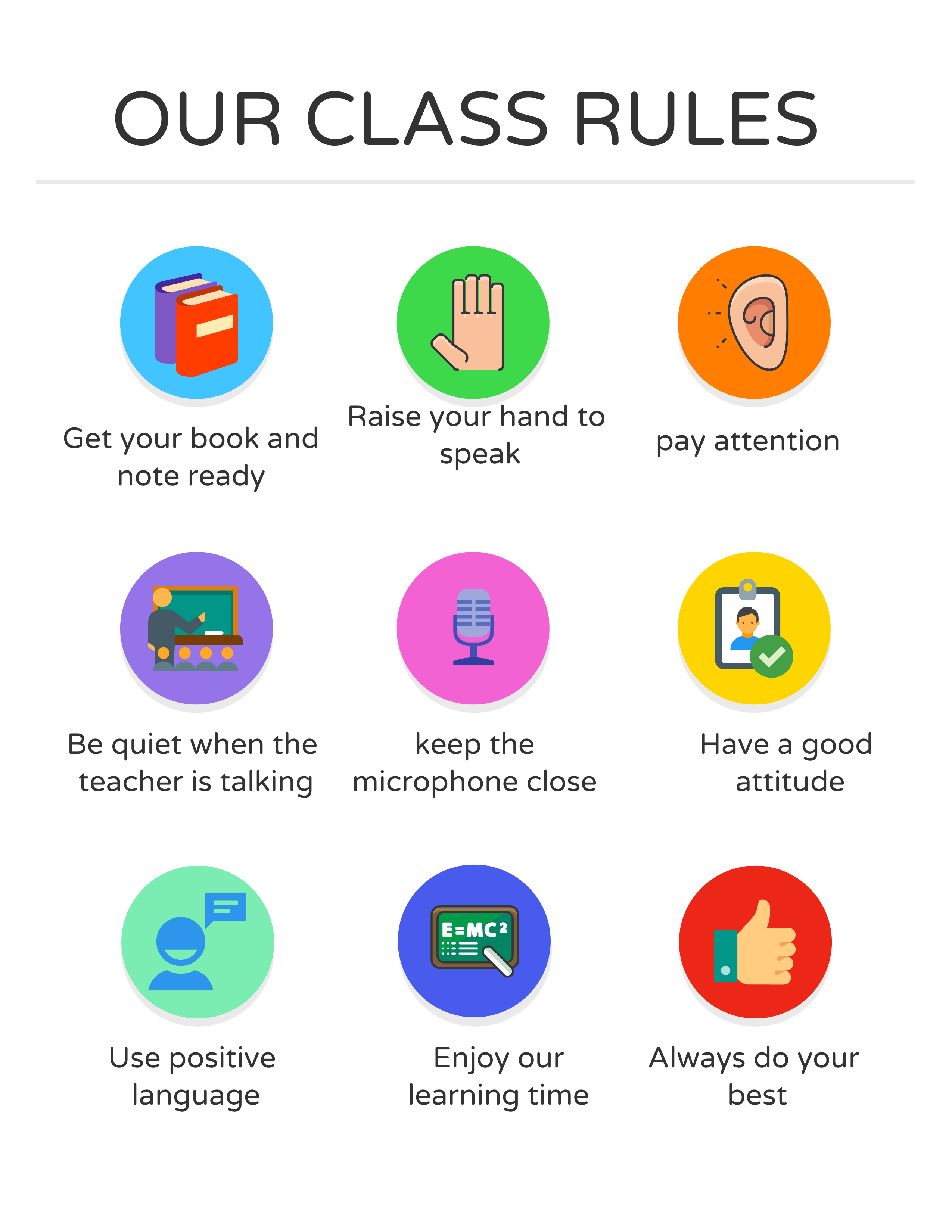 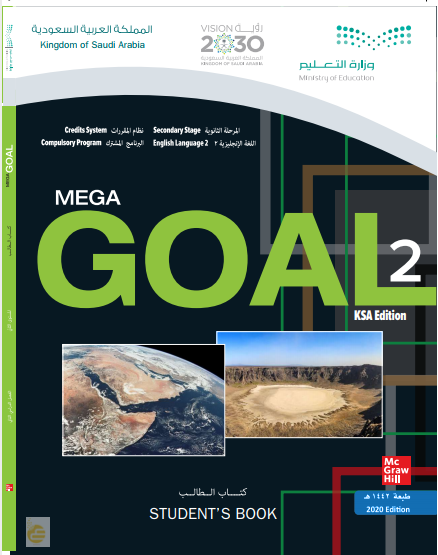 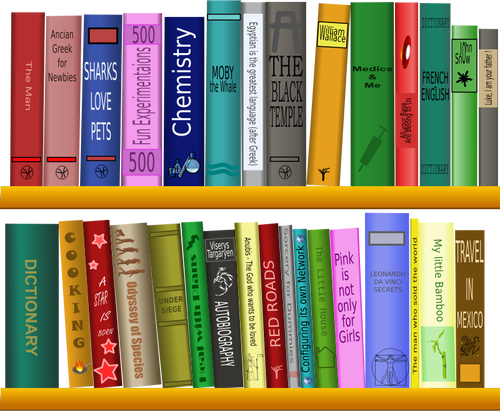 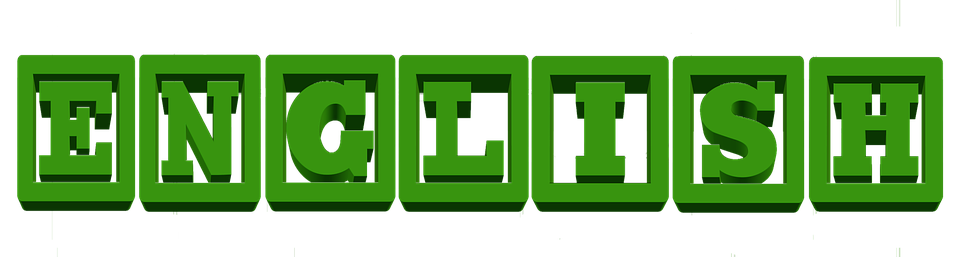 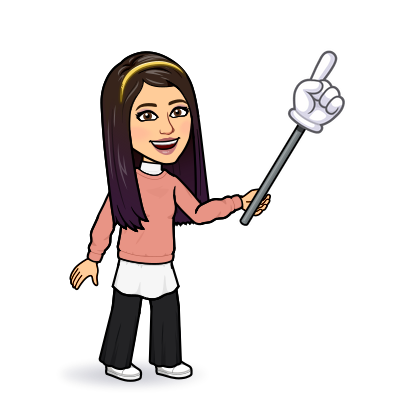 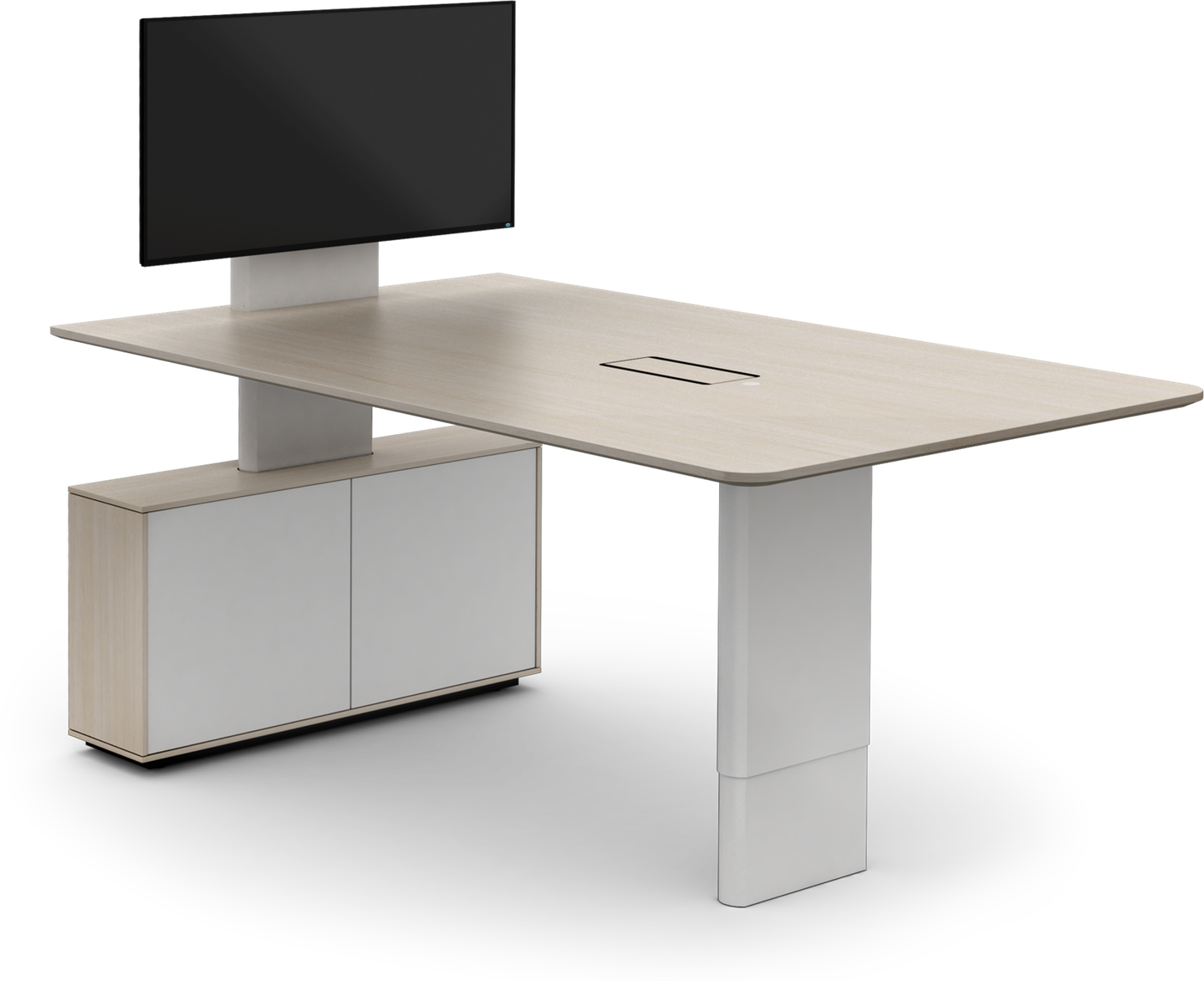 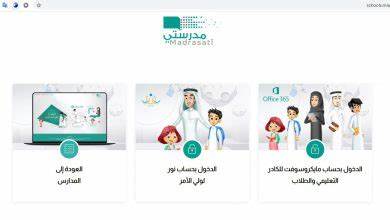 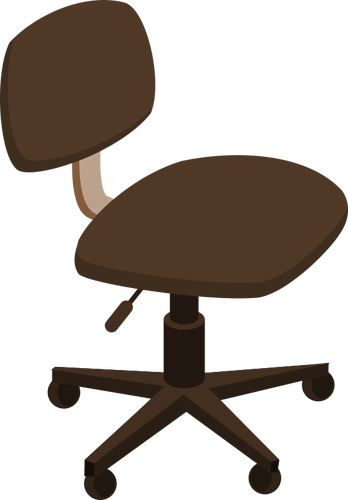 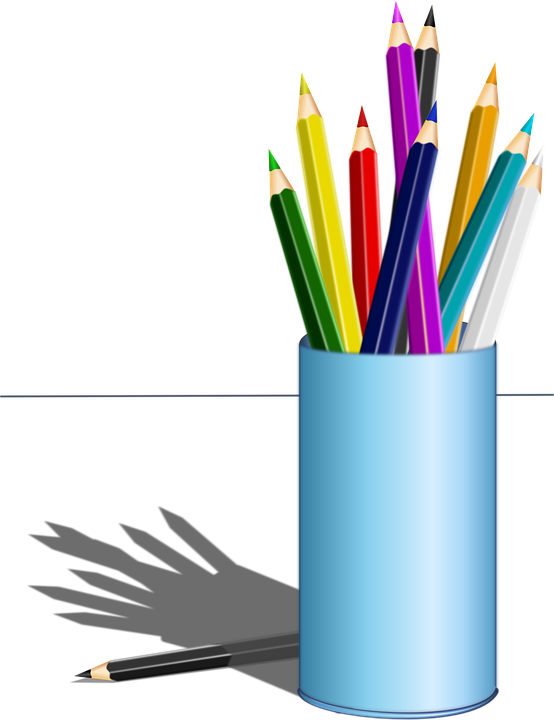 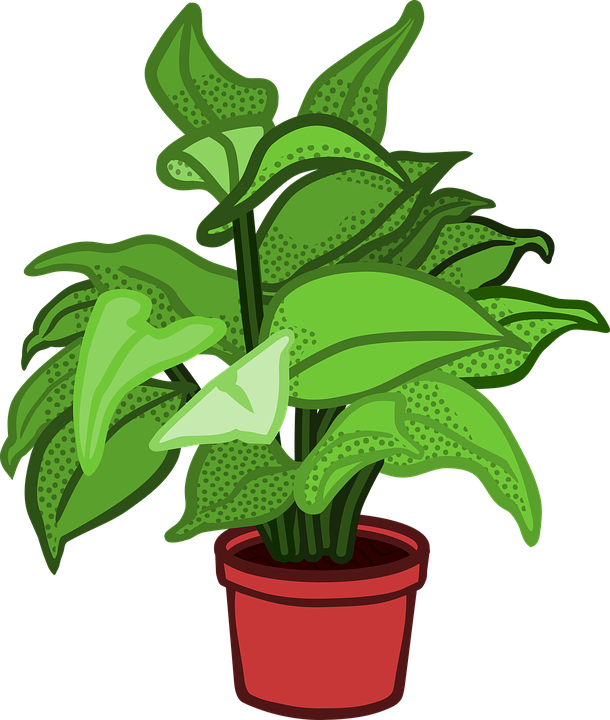 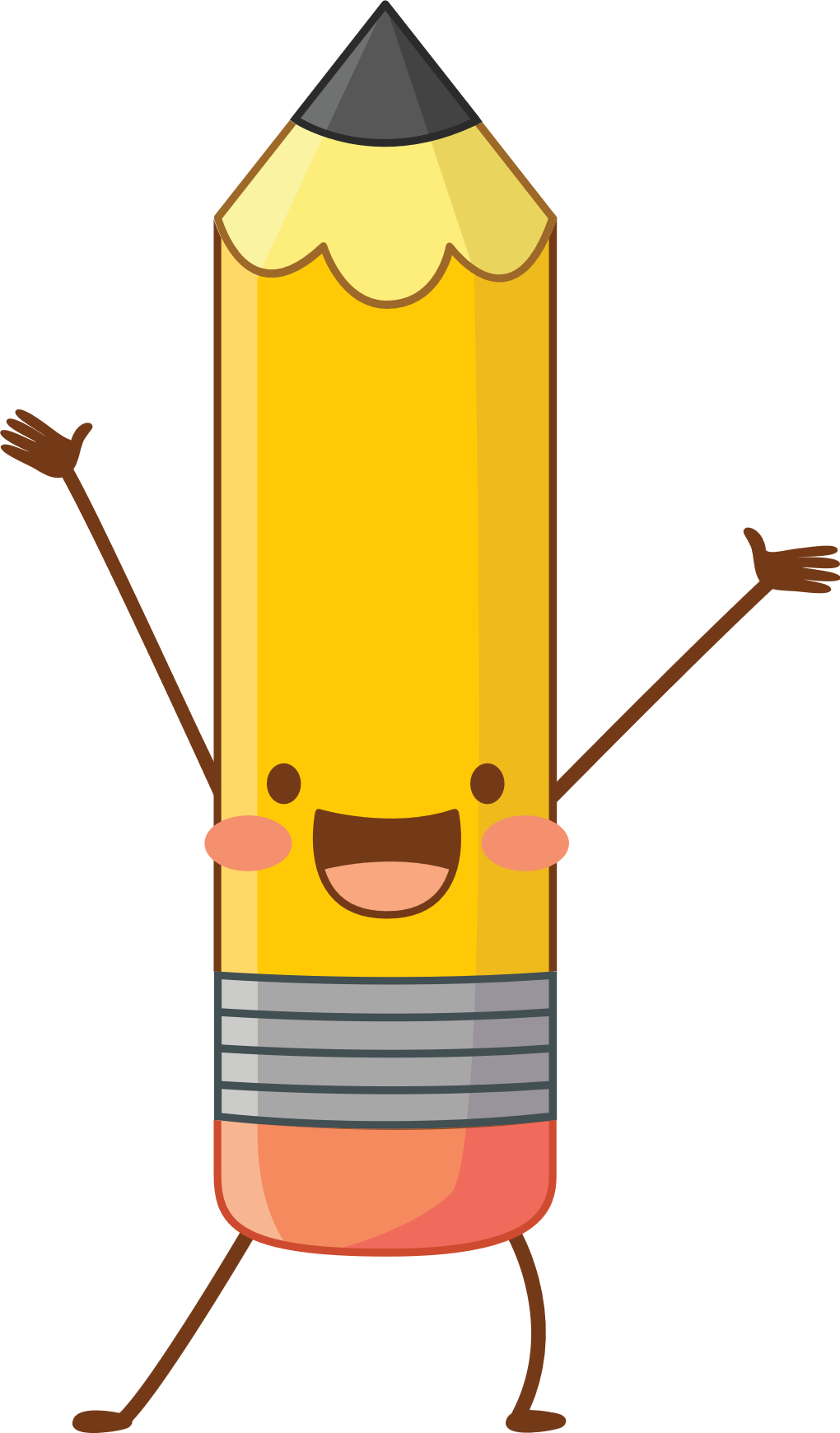 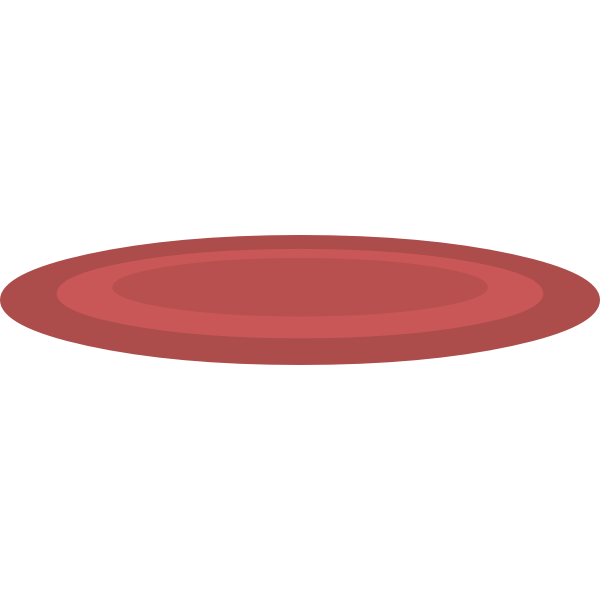 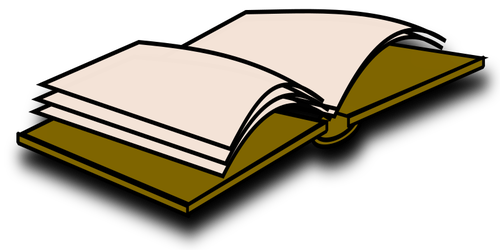 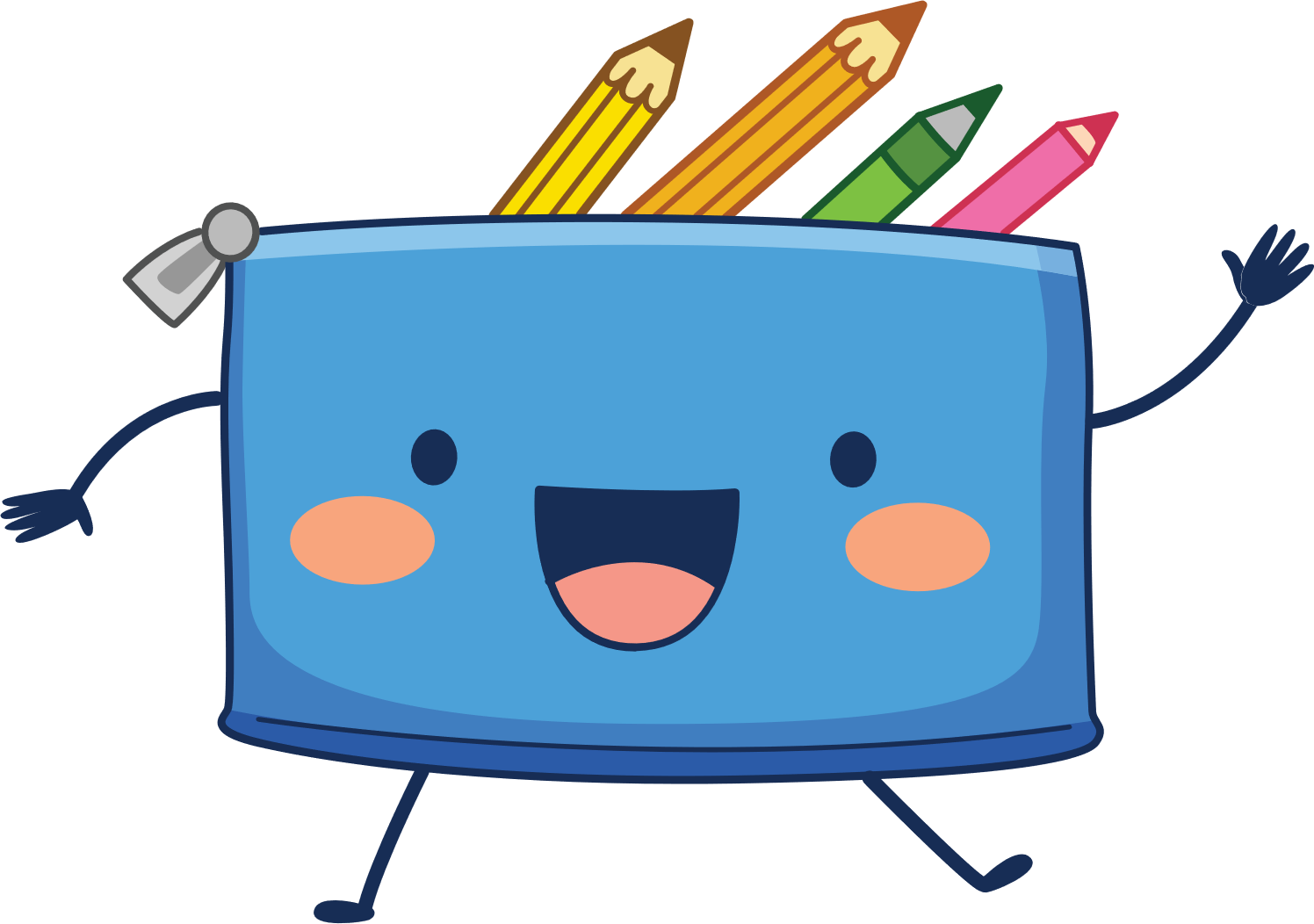 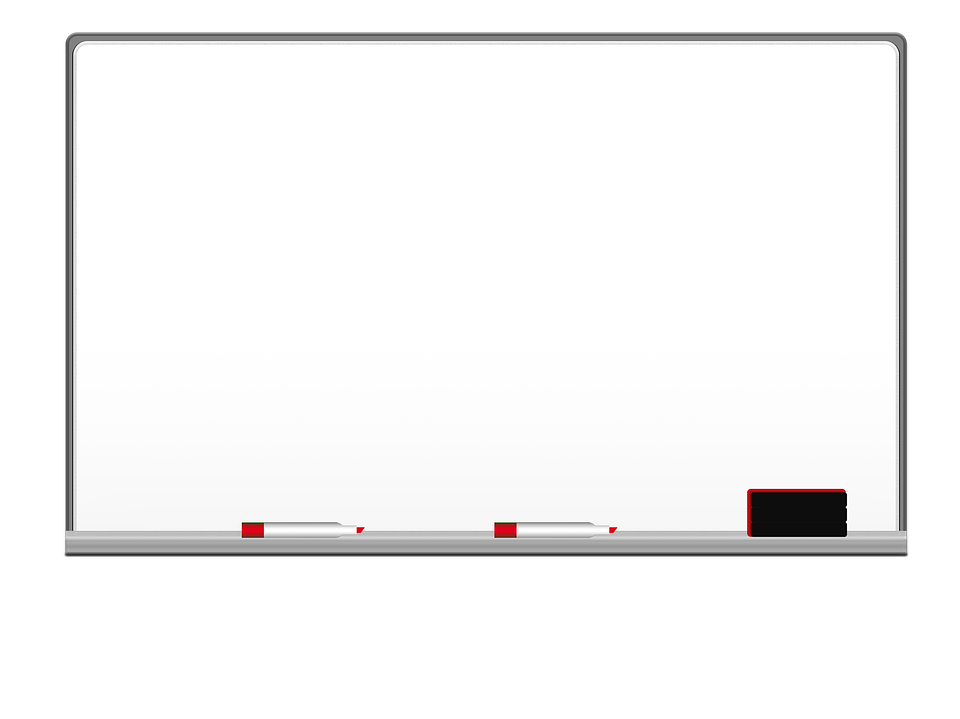 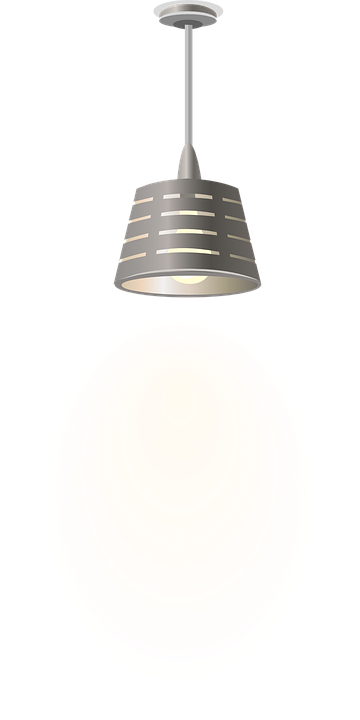 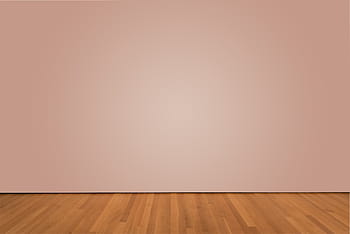 I love English
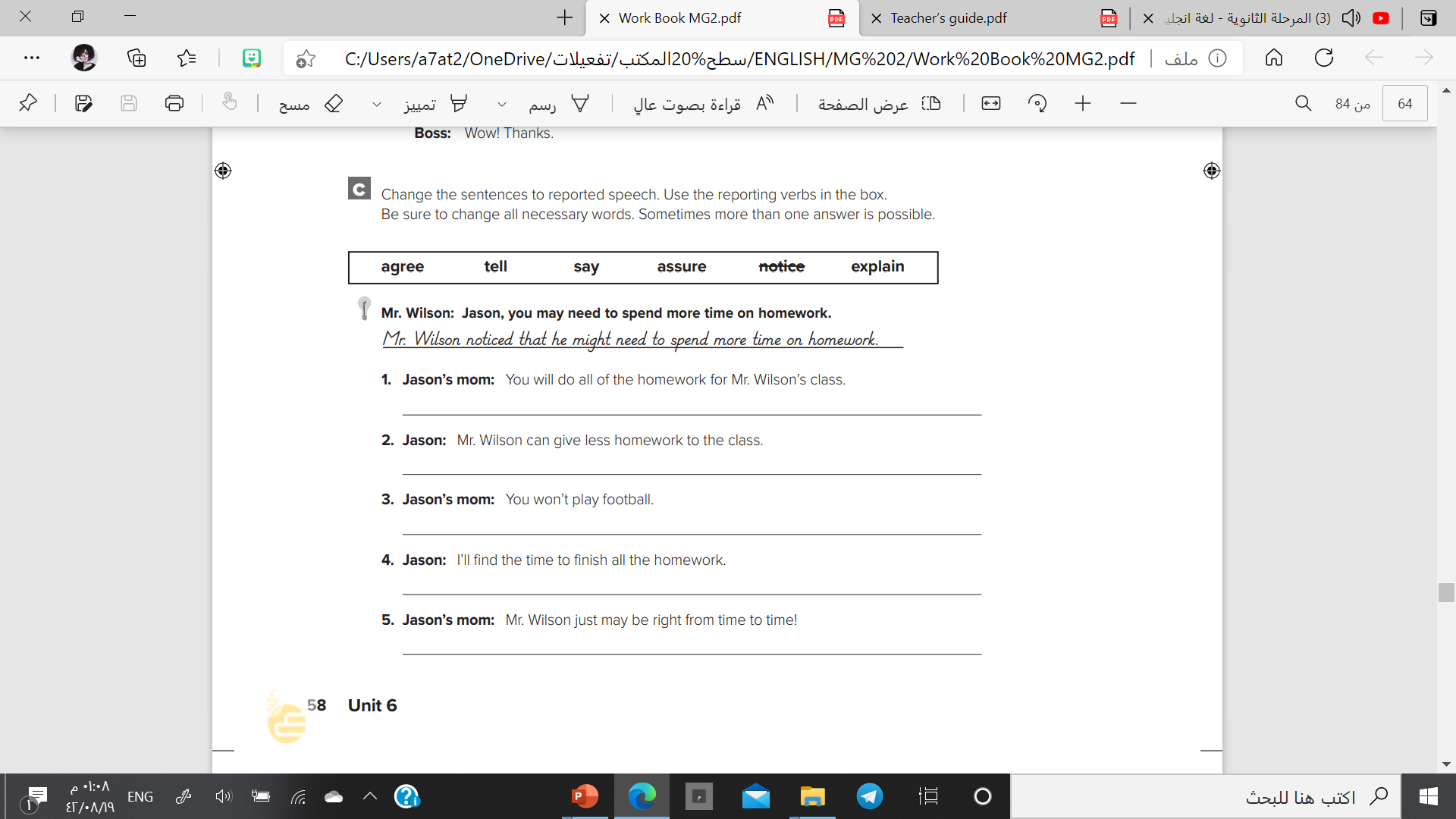 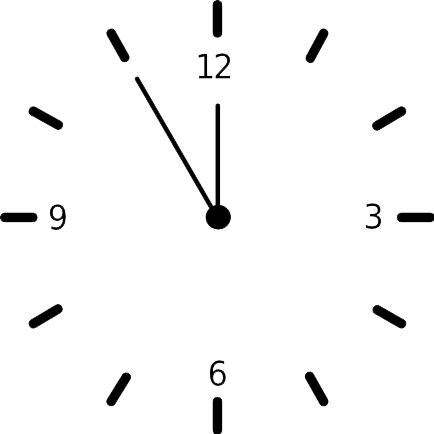 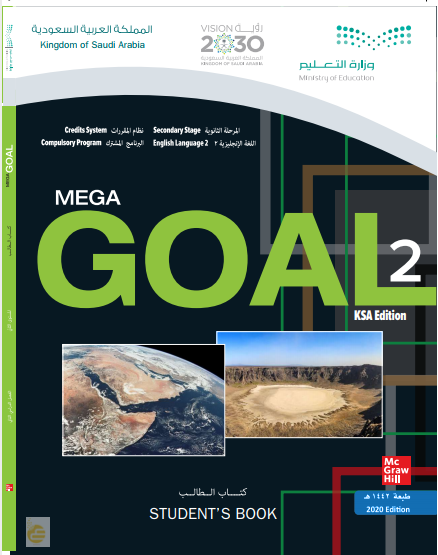 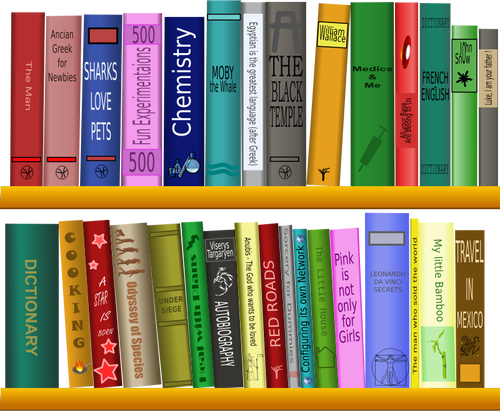 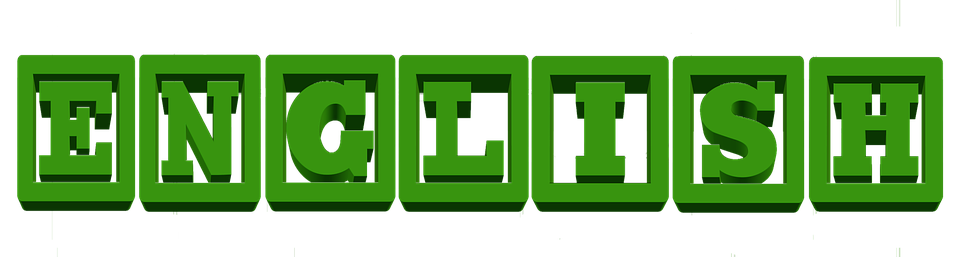 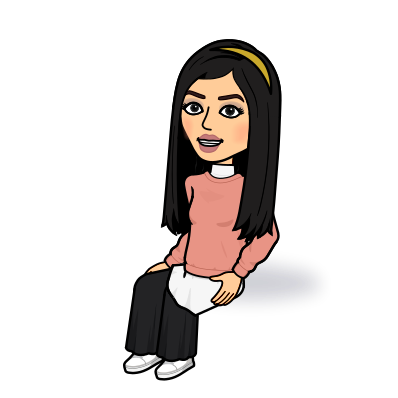 Let’s do the homework before starting the lesson.
Mega Goal 2 .. WB (58)
Jason’s mom told him that he would do all of the homework for Mr. Wilson’s class.
Jason said that Mr. Wilson could give less homework to the class.
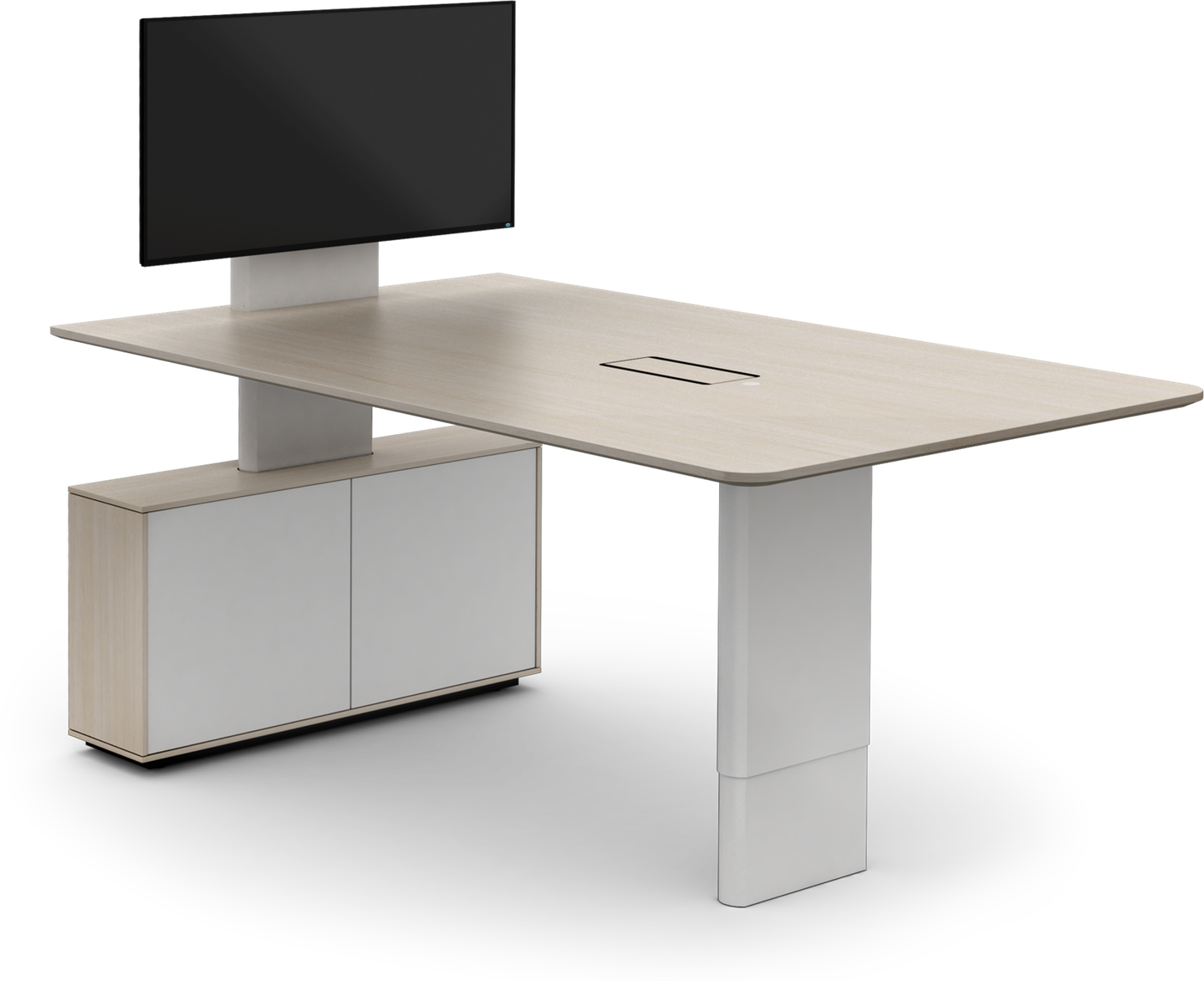 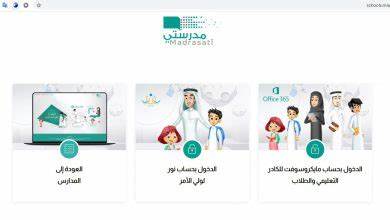 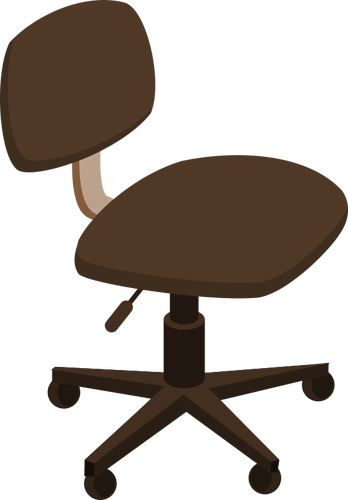 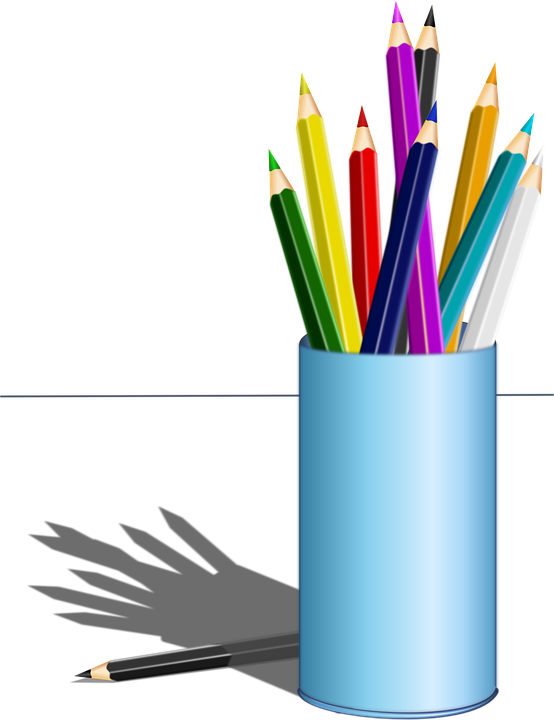 Jason’s mom explained that he wouldn’t play football.
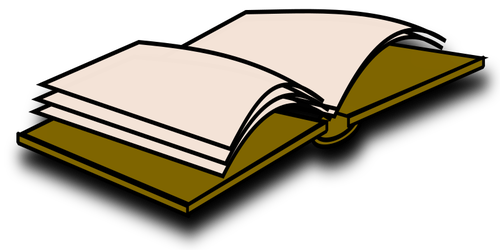 Jason assured his mom that he would finish all the homework.
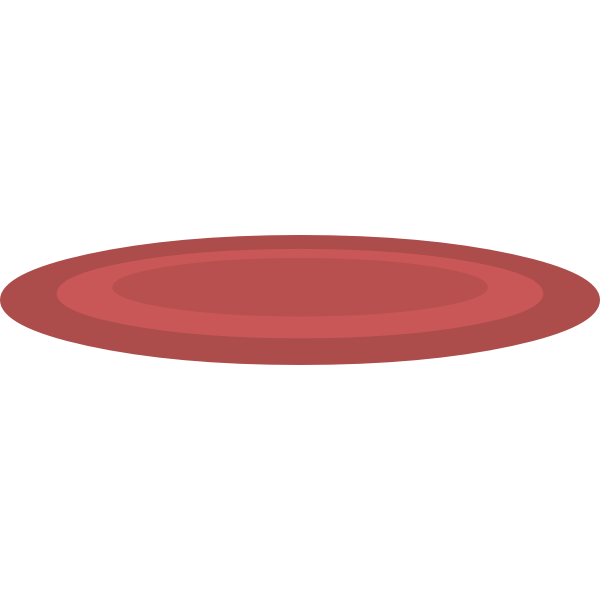 Jason’s mom agreed that Mr. Wilson just might be right from time to time!
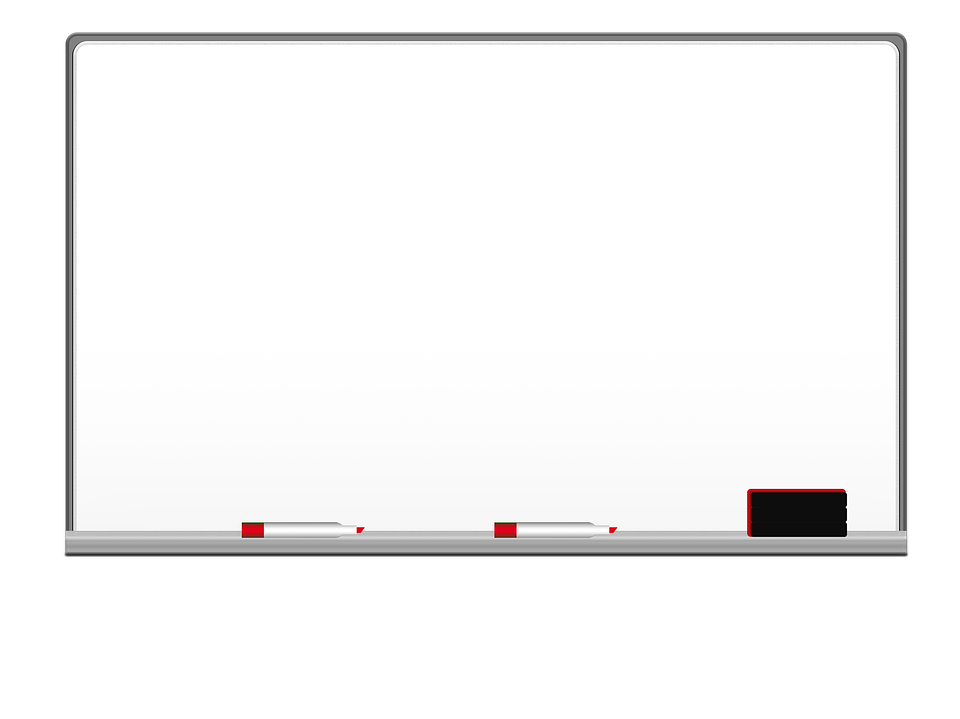 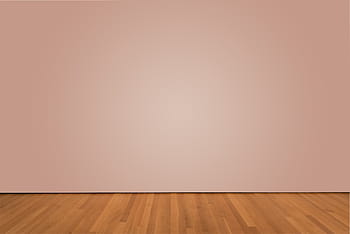 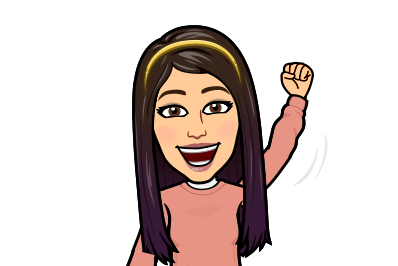 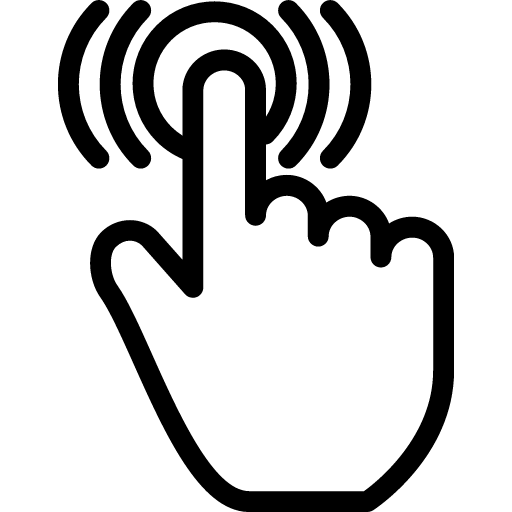 Let’s revise the previous lesson
https://wordwall.net/resource/13716404
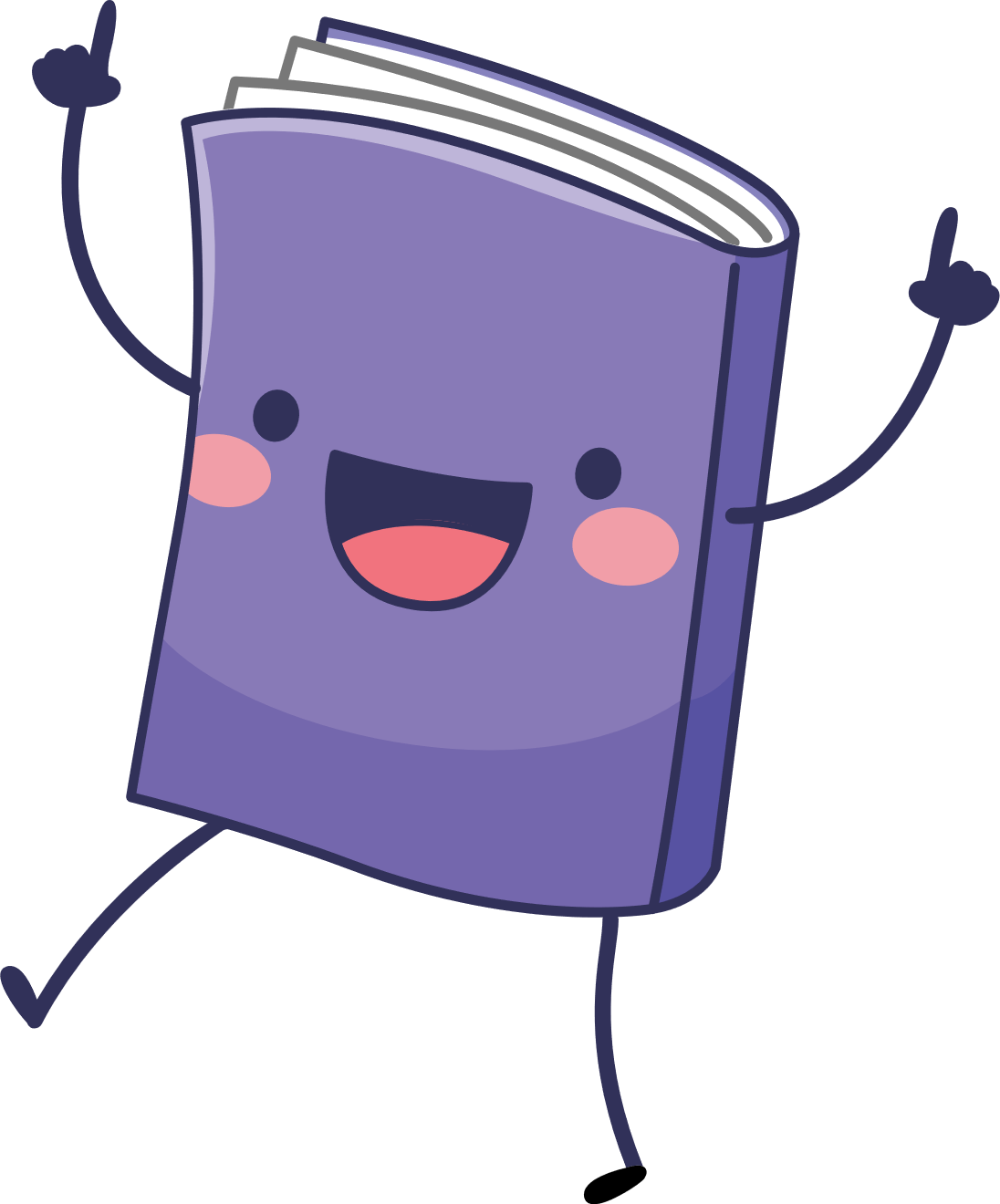 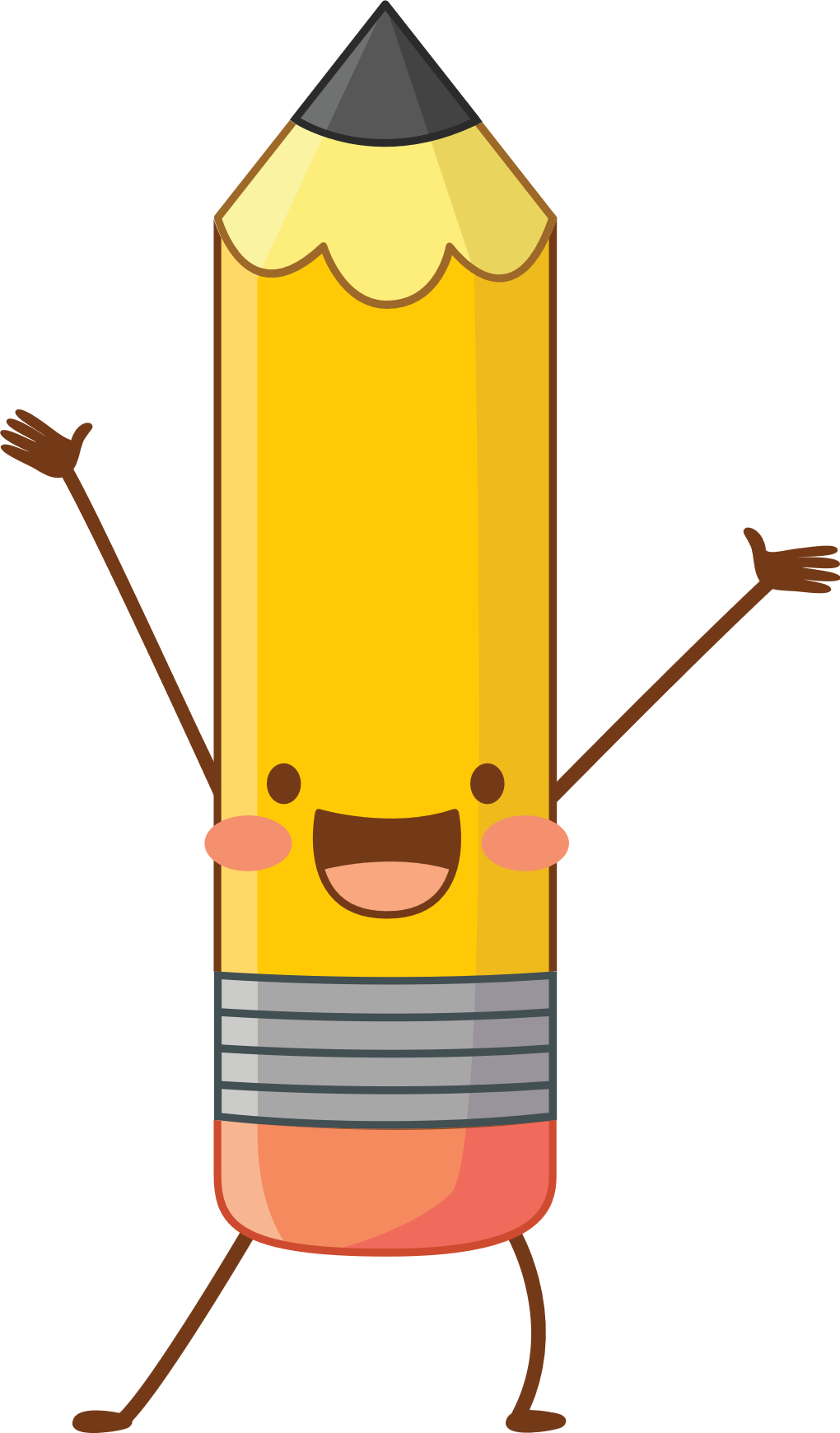 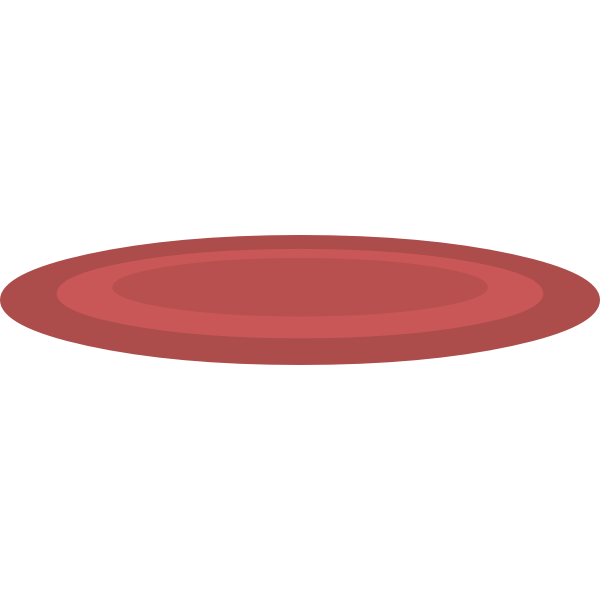 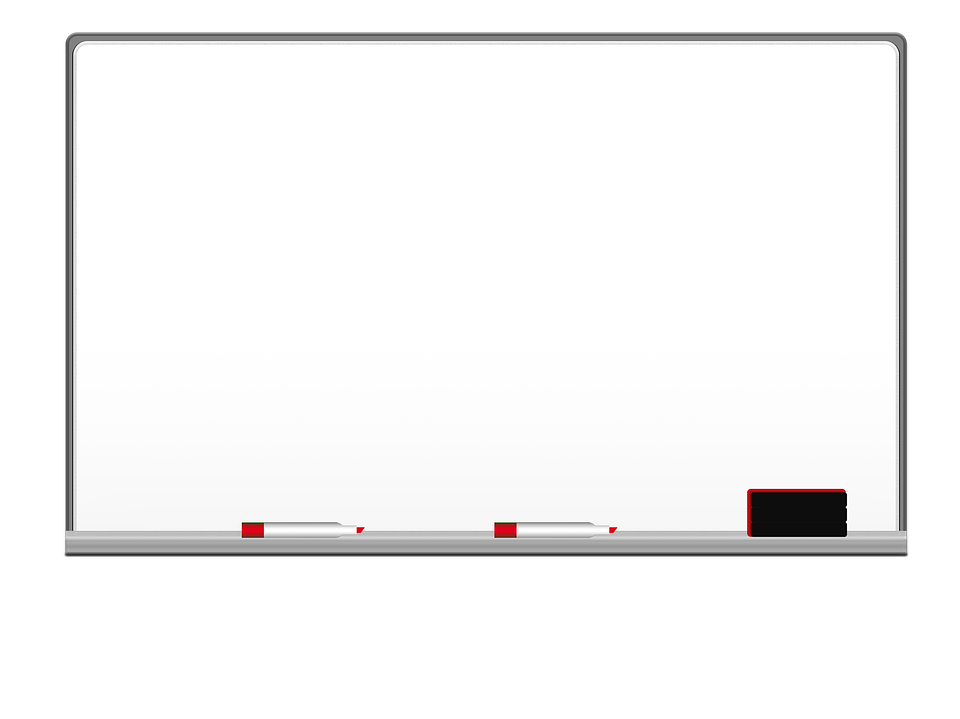 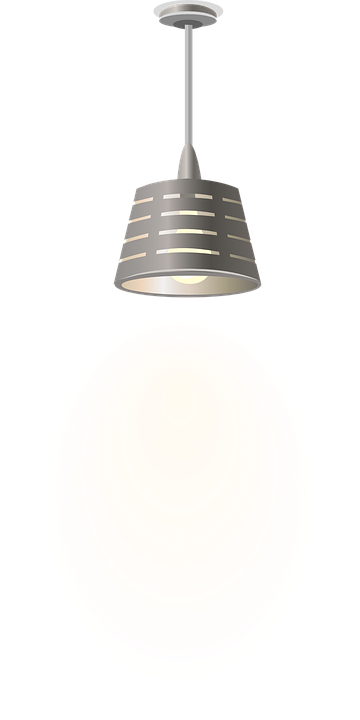 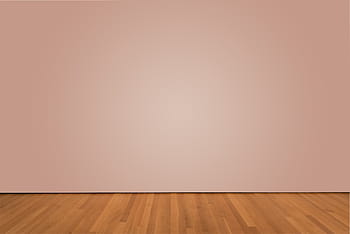 I love English
Mega Goal 2 
Unit 6
(What They Said)
Language in Context
Listening
Pronunciation
About You
Conversation
Sunday
22/8/1442
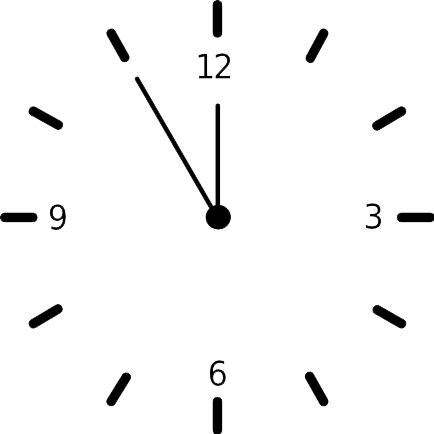 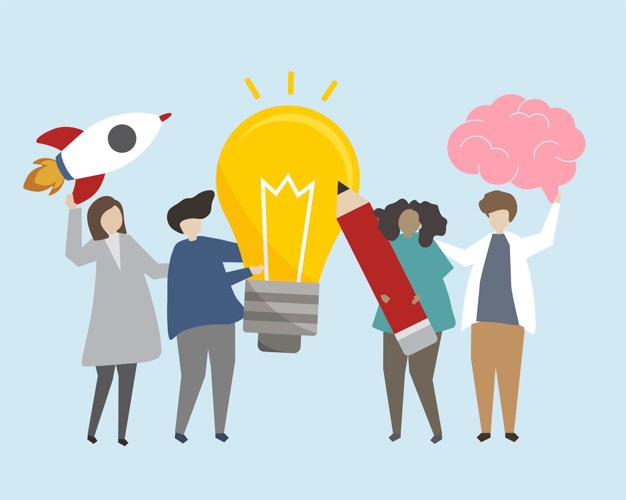 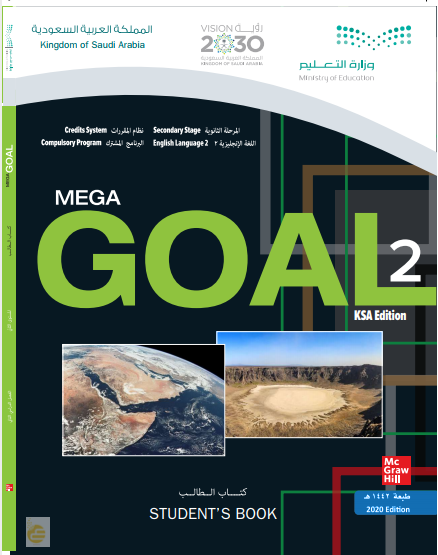 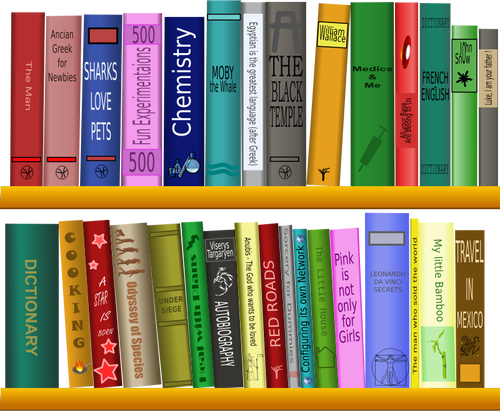 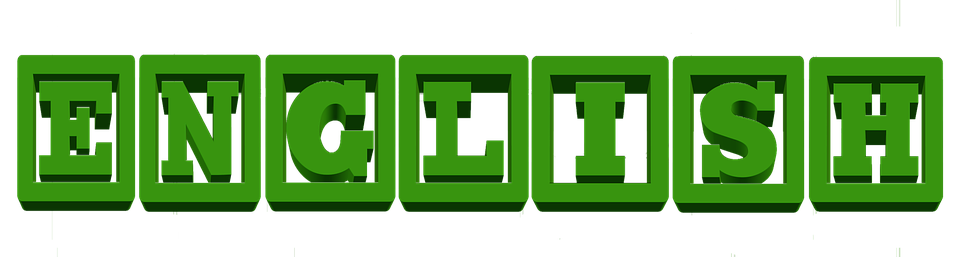 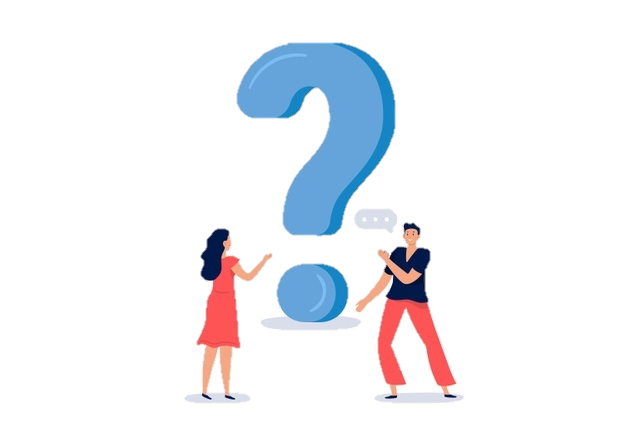 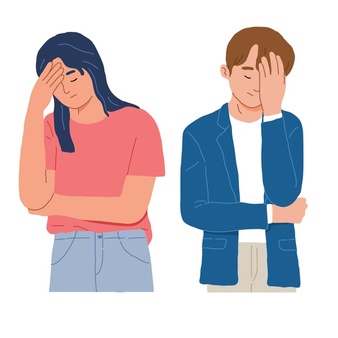 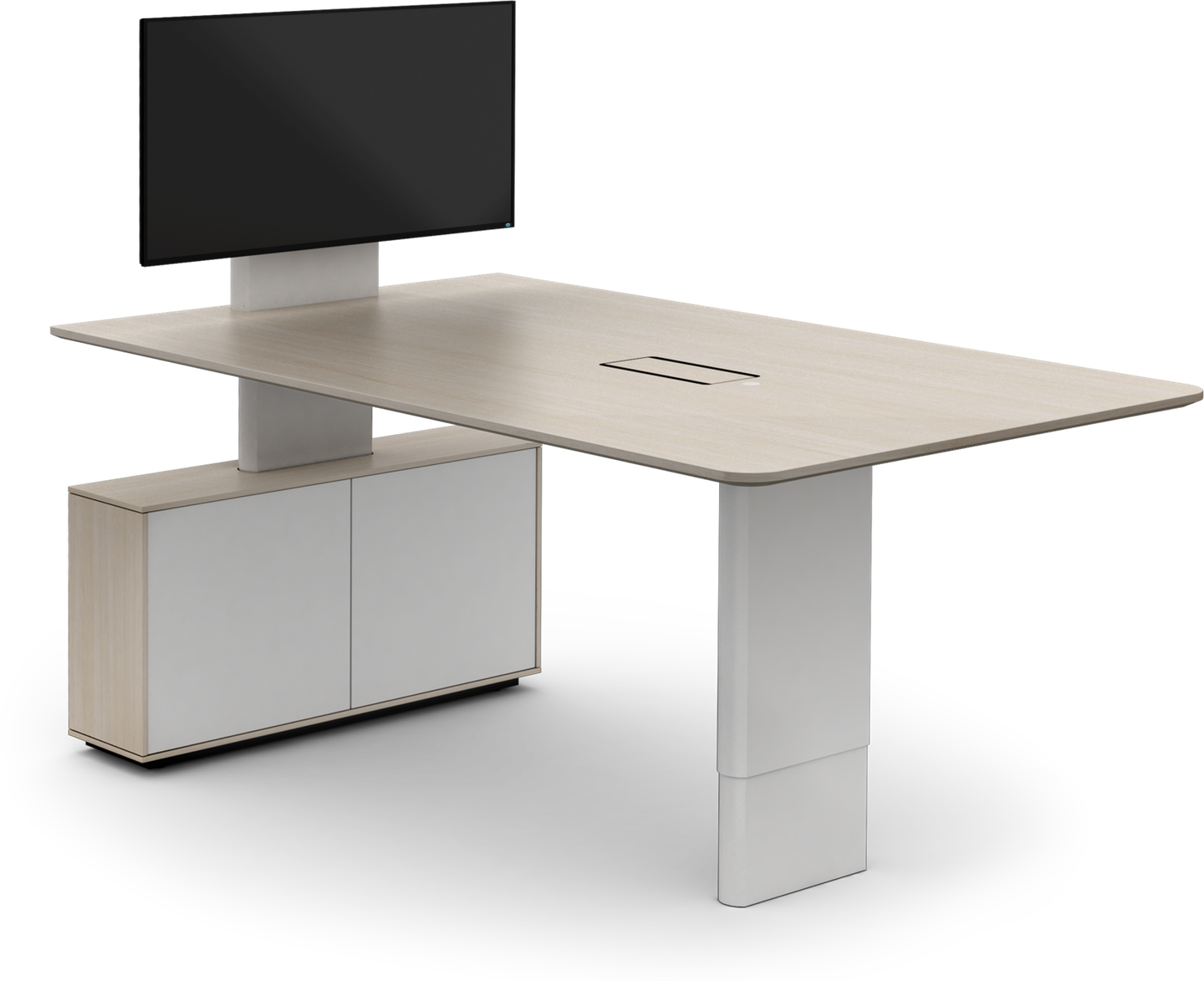 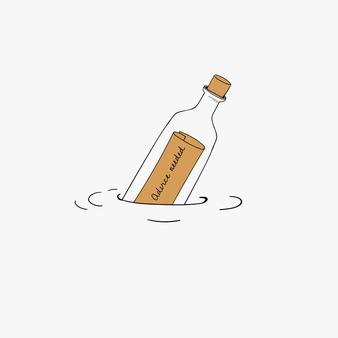 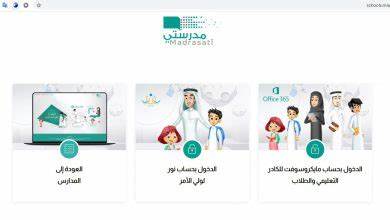 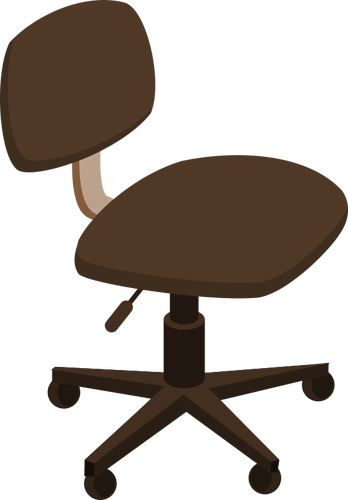 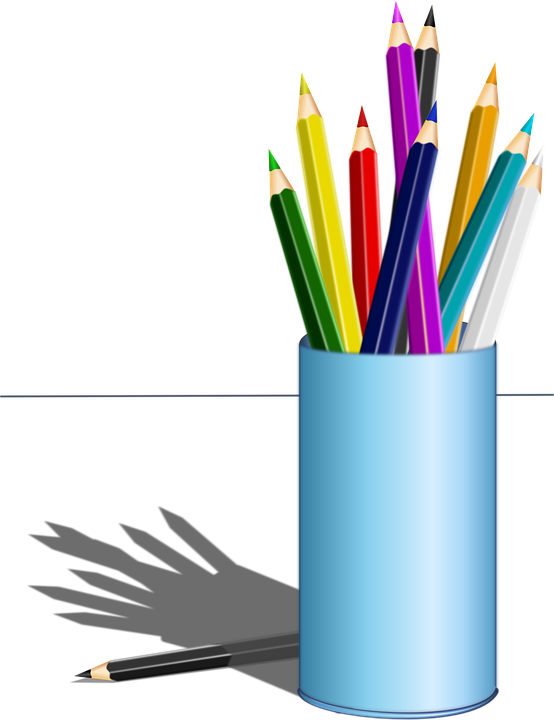 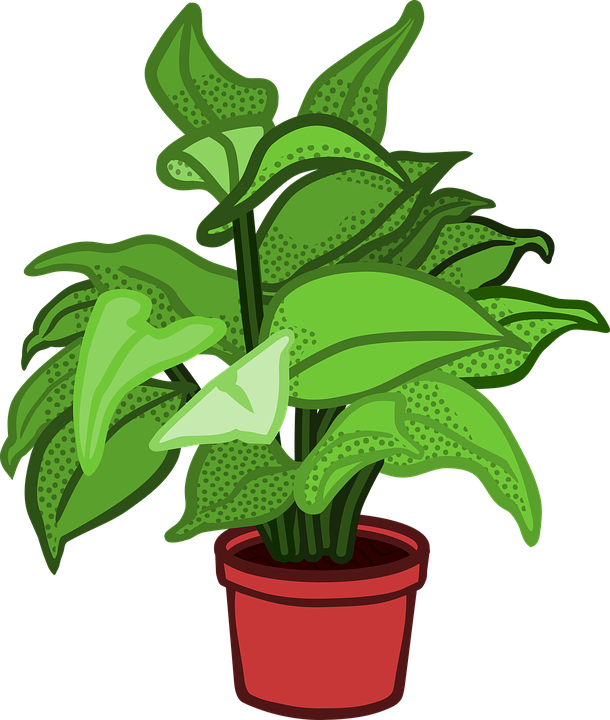 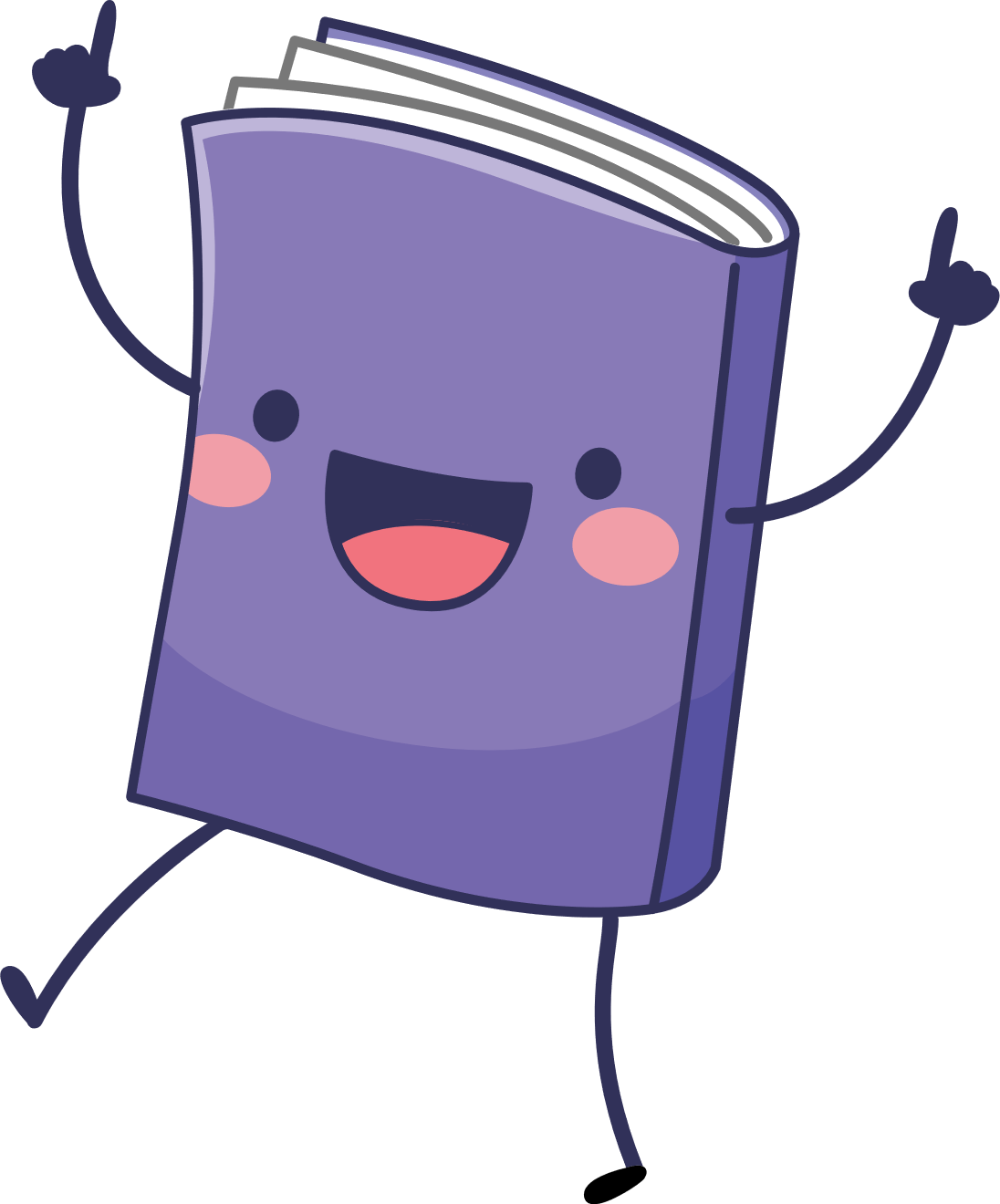 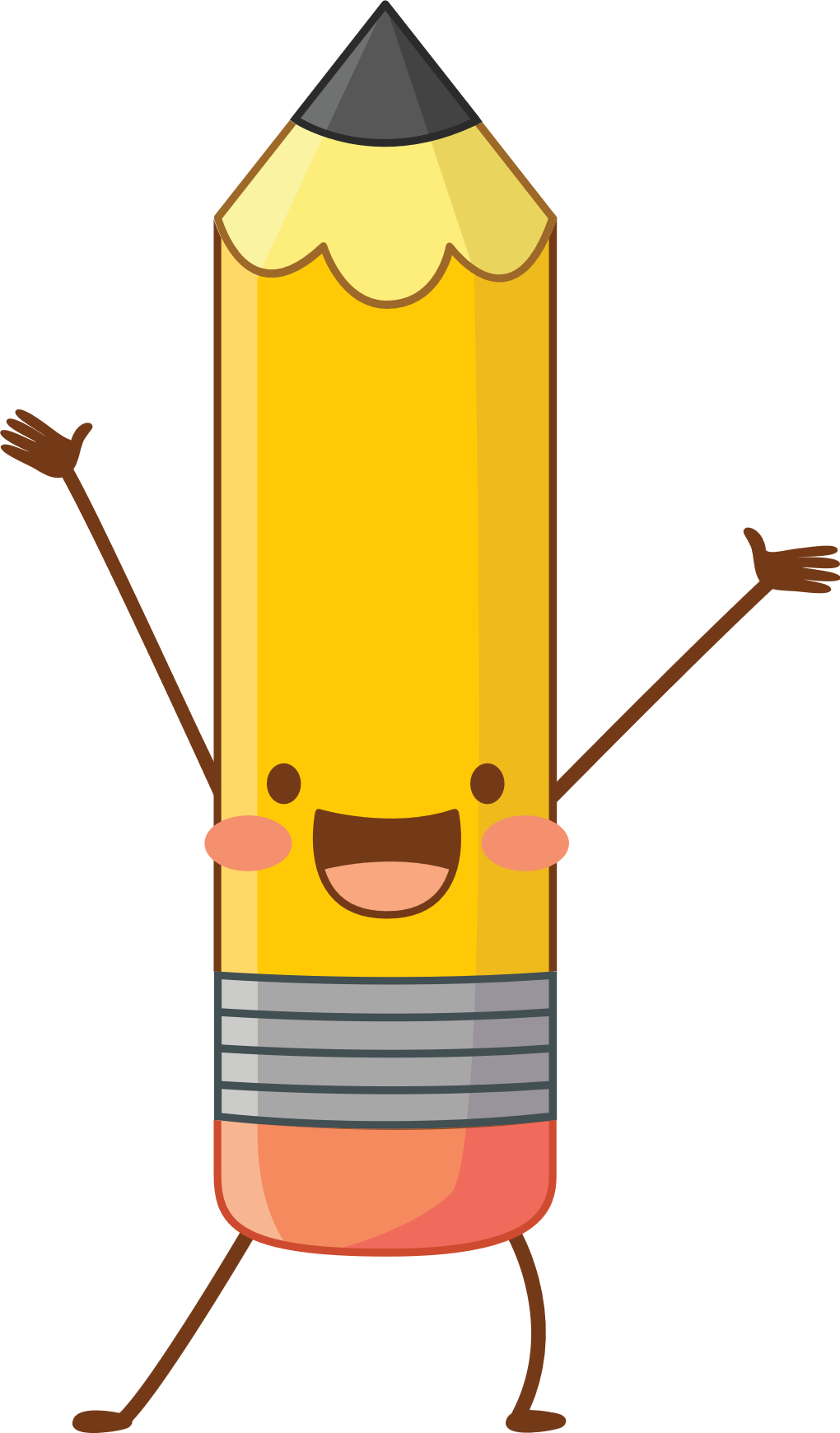 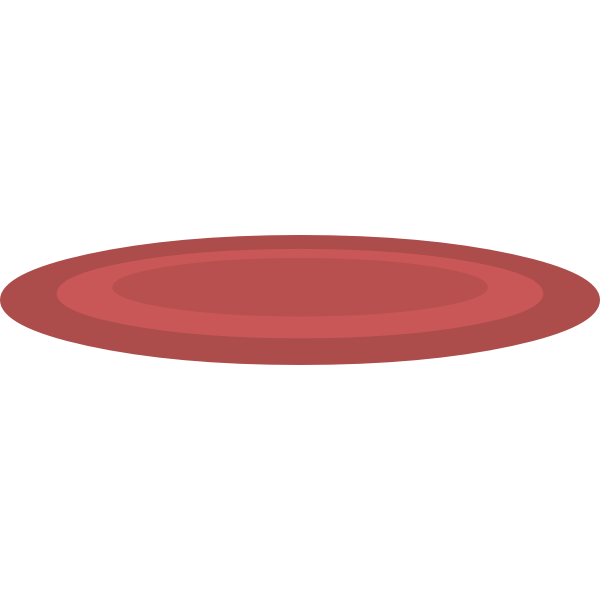 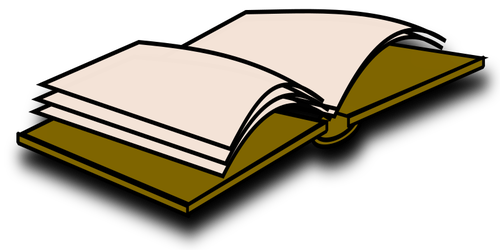 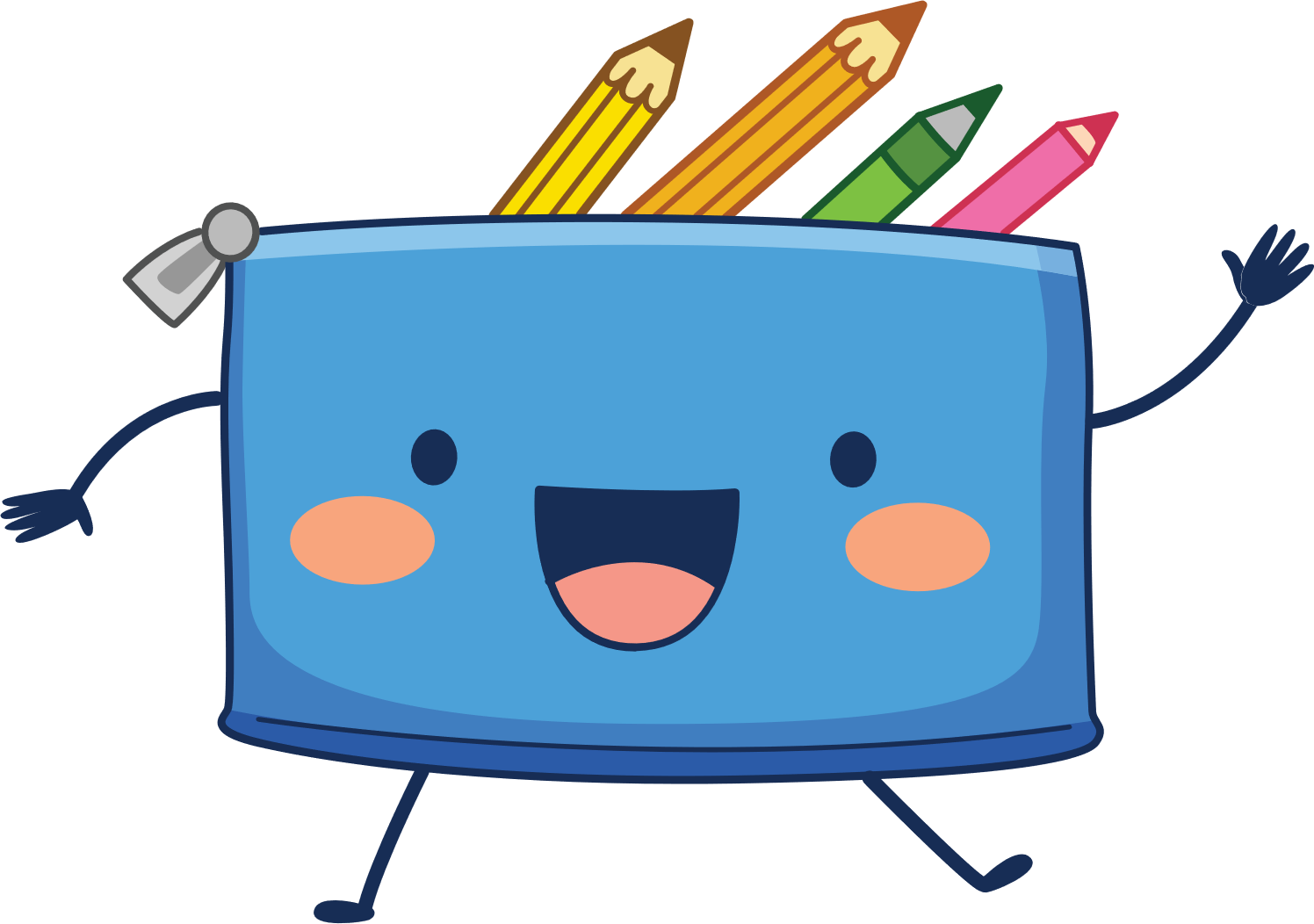 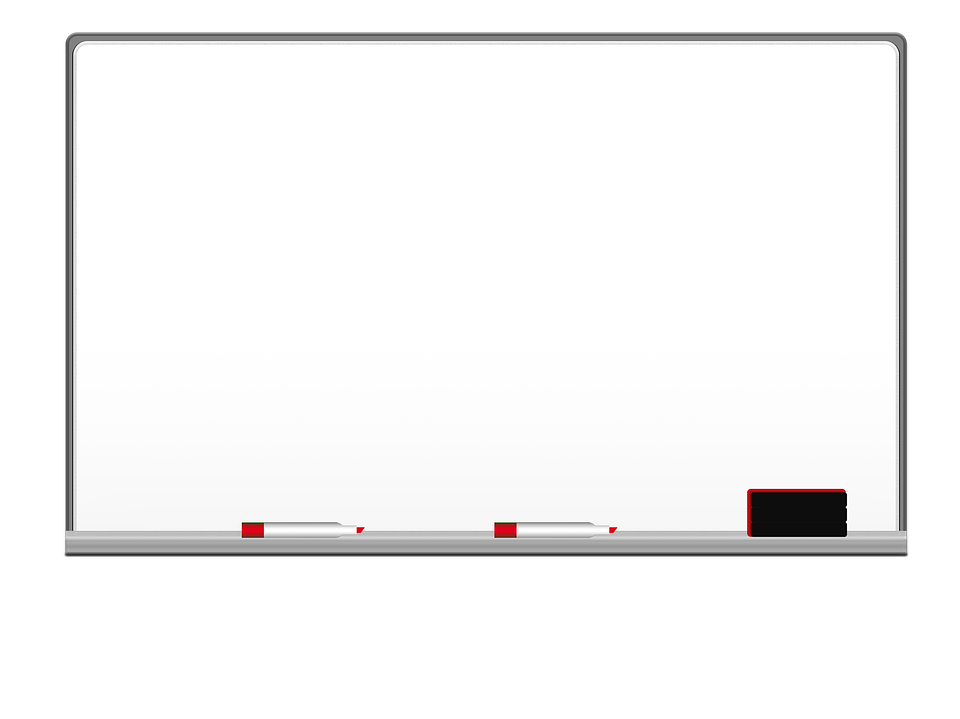 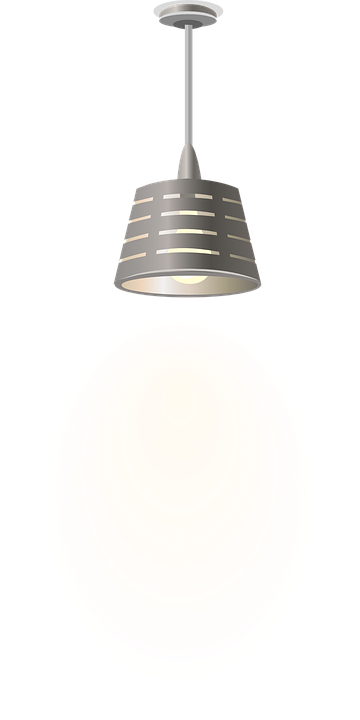 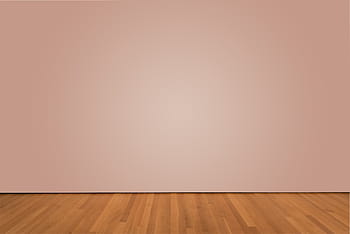 I love English
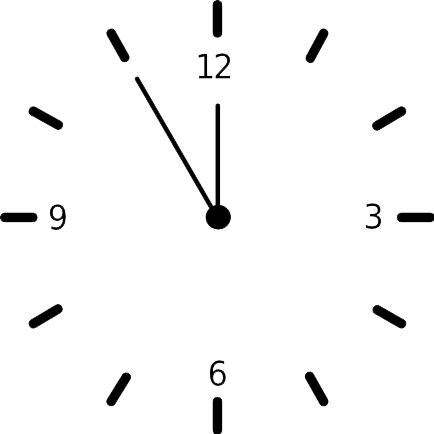 Lesson Objectives
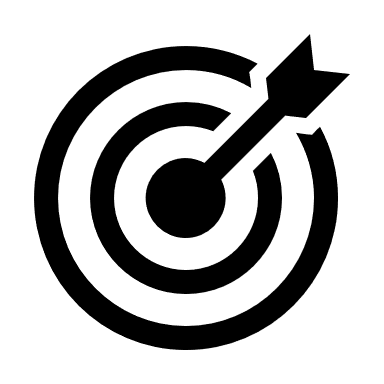 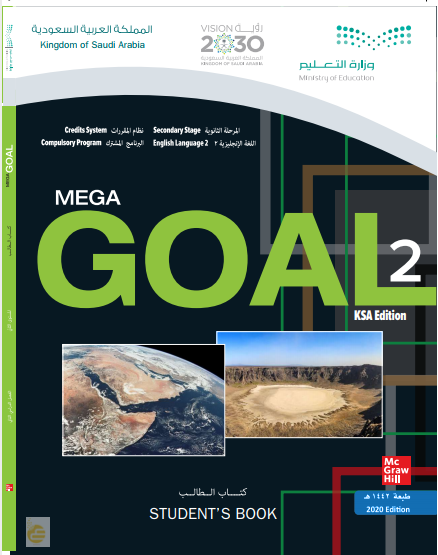 Students will be able to:
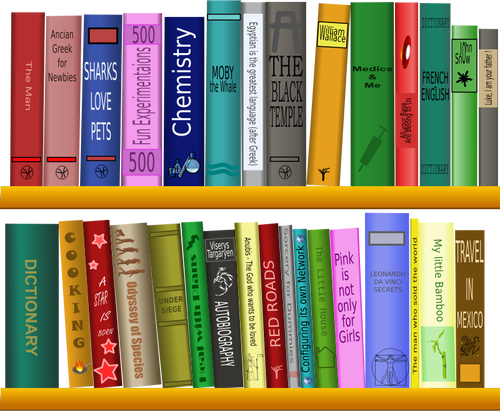 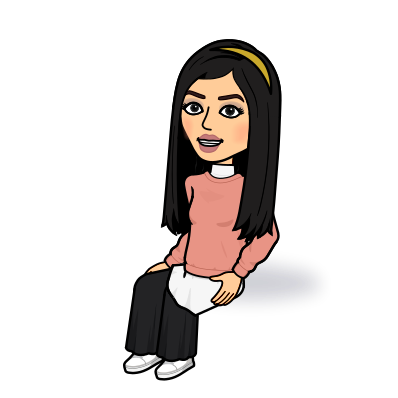 Report a speech about global warming.
Report mistakes in audio.
Distinguish between stressed and unstressed "that”.
Practice reading the conversation in pairs.
Answer specific questions based on conversation.
Use the “real talk” phrases in new sentences.
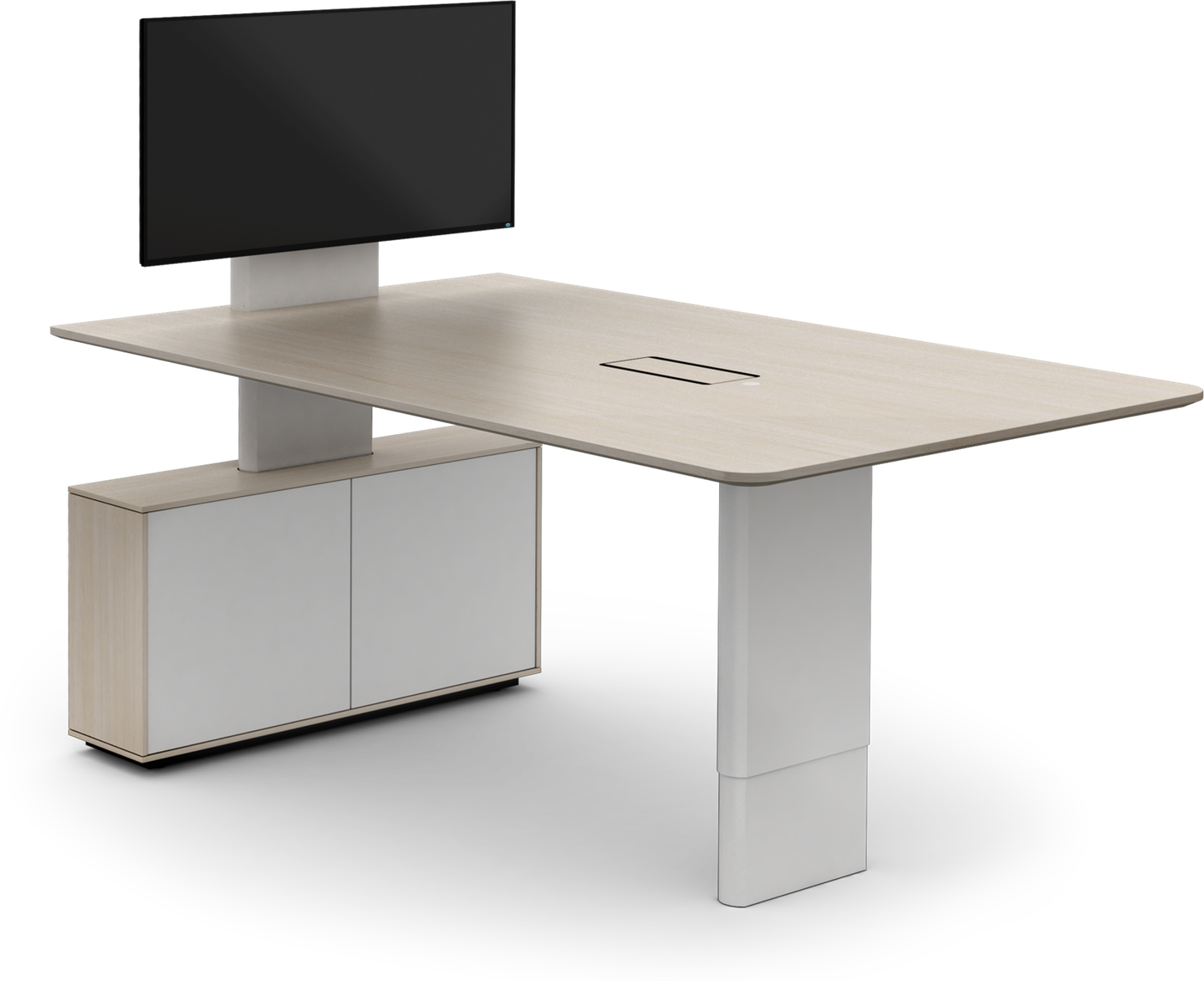 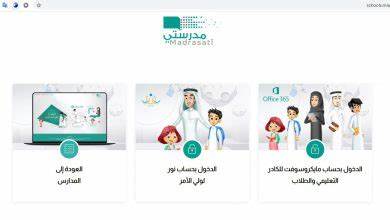 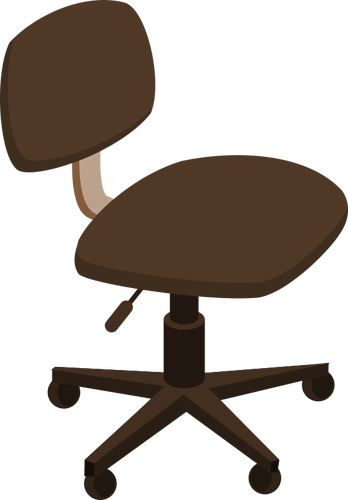 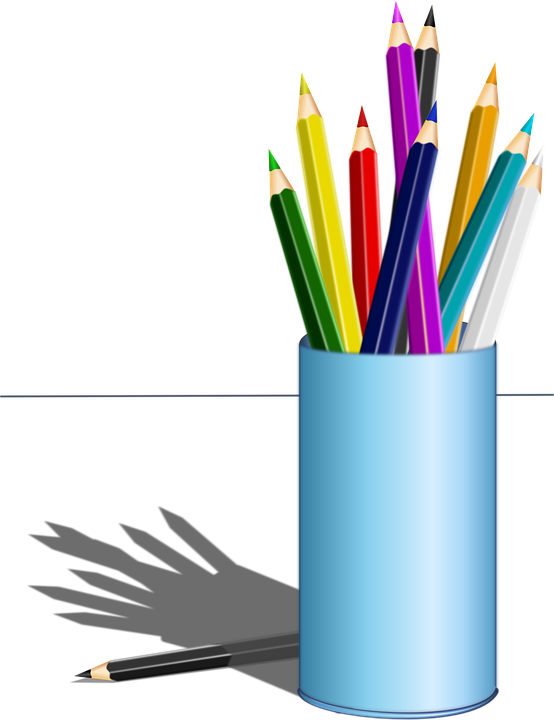 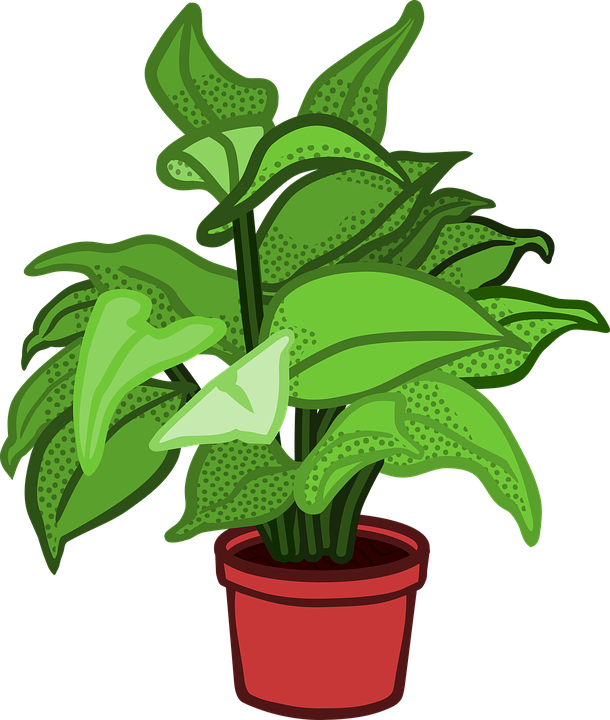 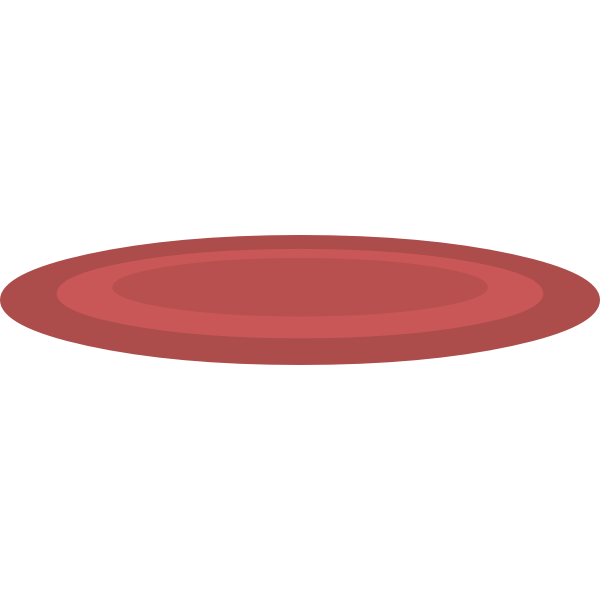 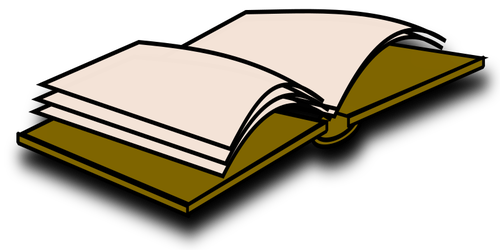 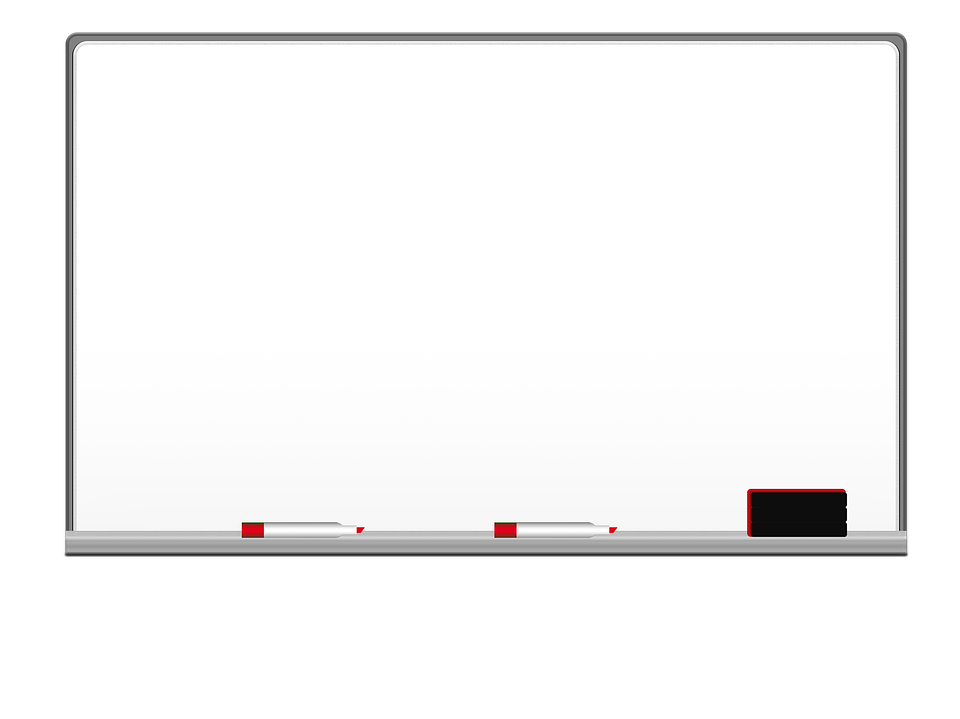 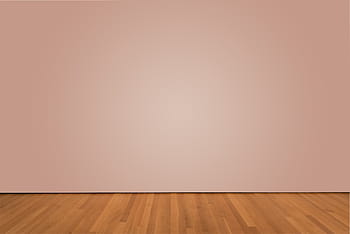 Warm Up
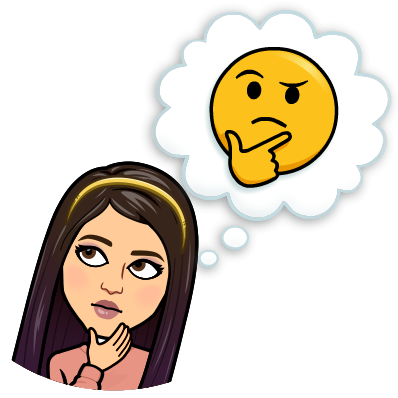 What does this mean?
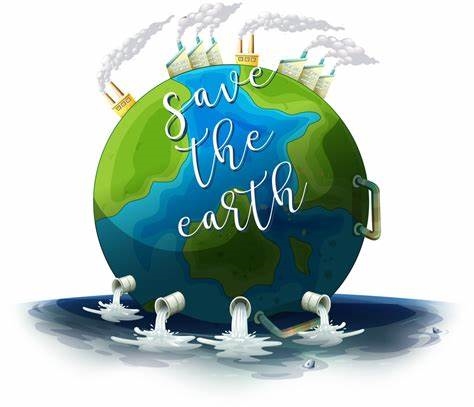 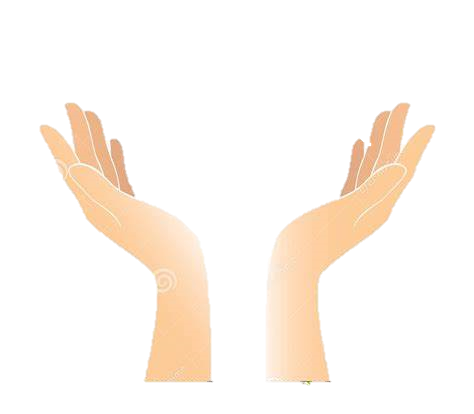 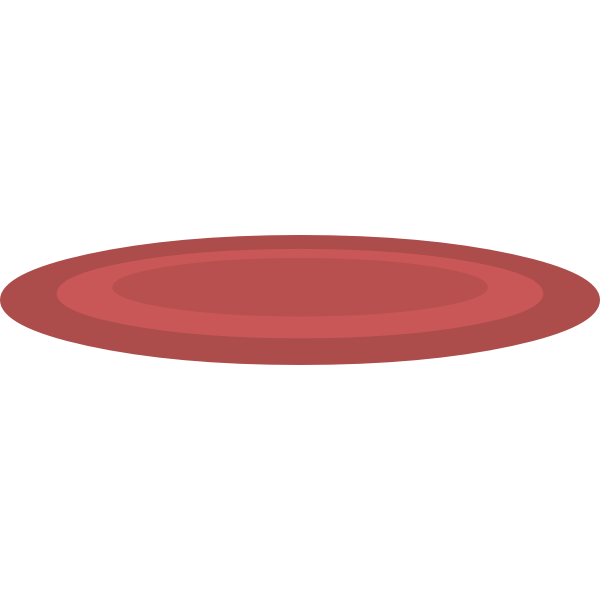 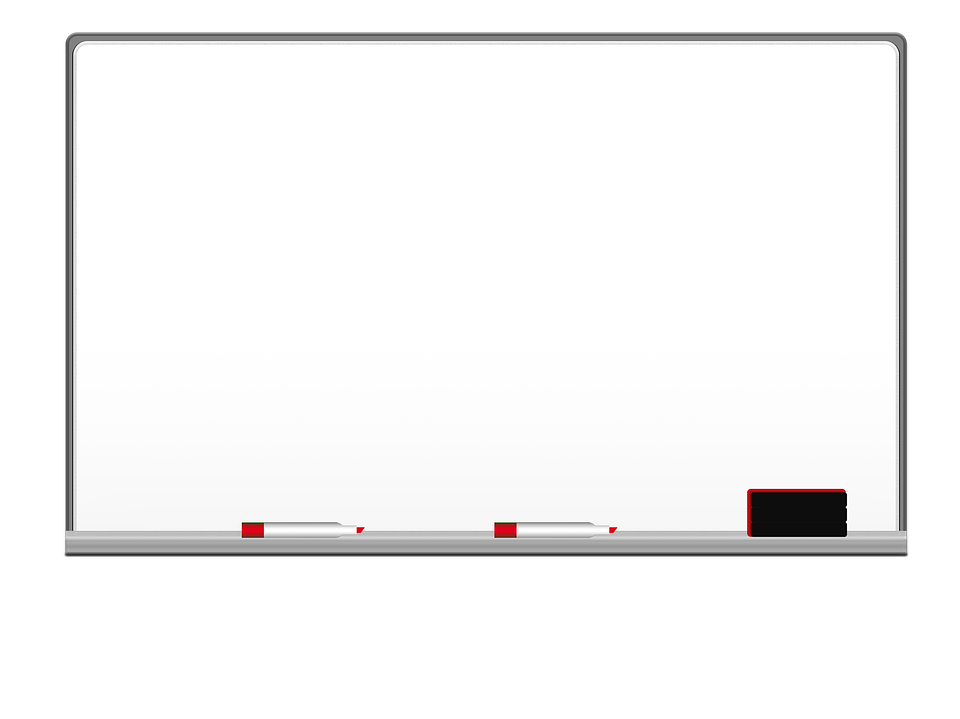 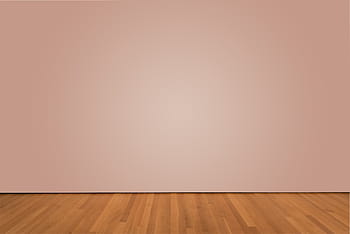 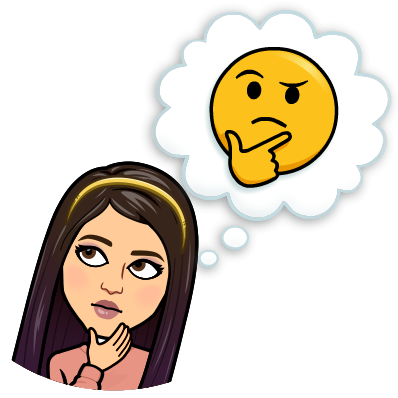 What are global issues?
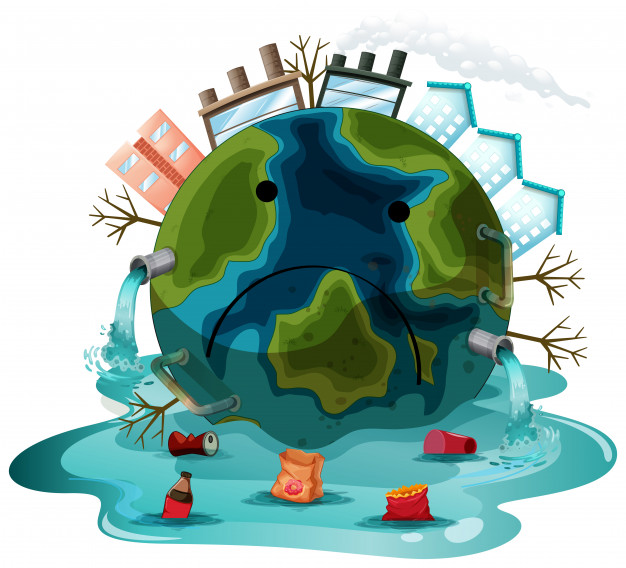 Deforestation
Pollution
Illegal hunting
Global warming
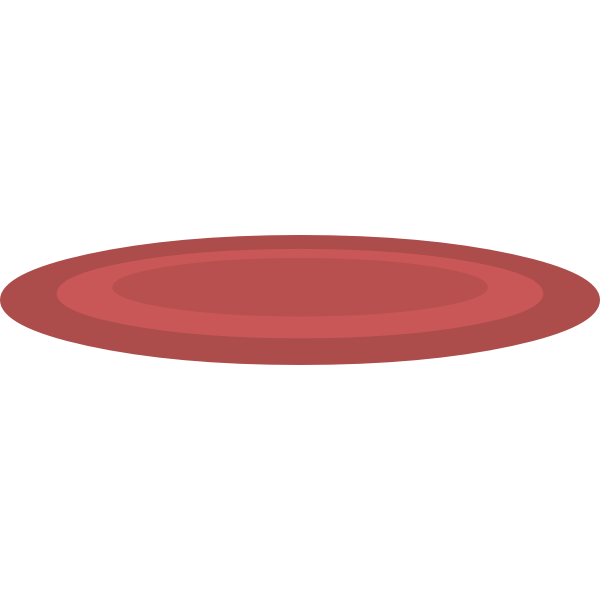 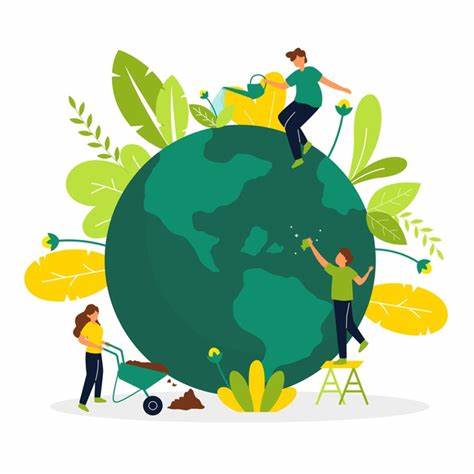 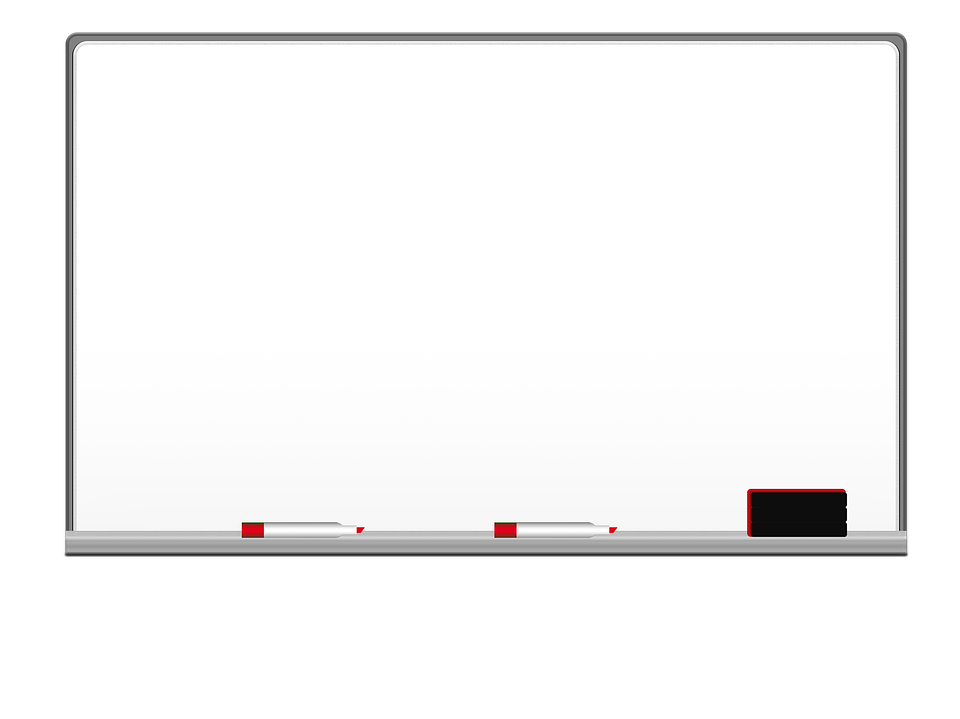 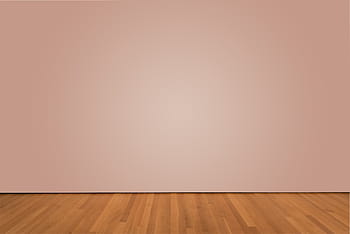 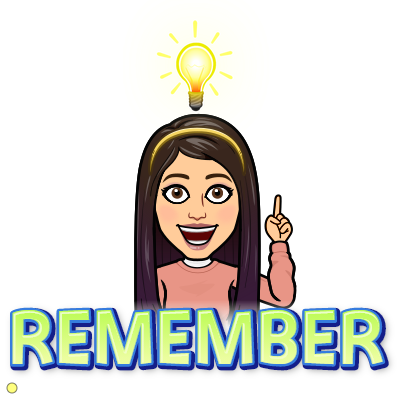 It’s the only home we have
Let’s stop destroying our home
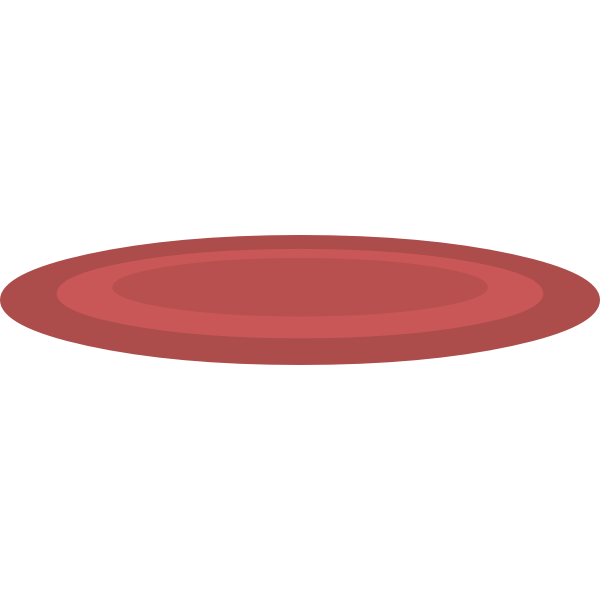 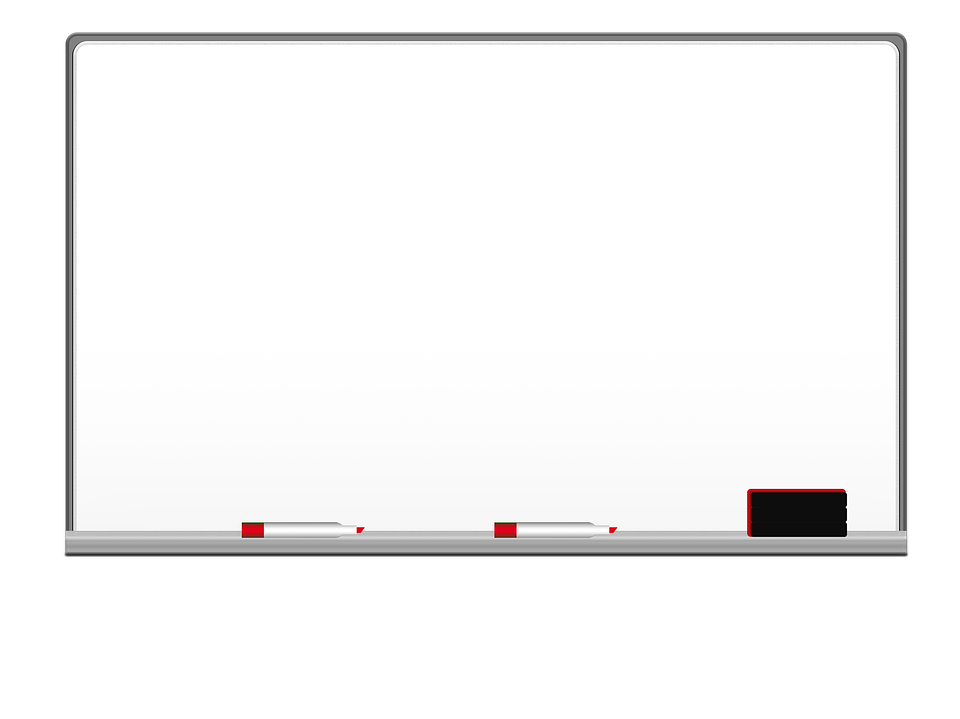 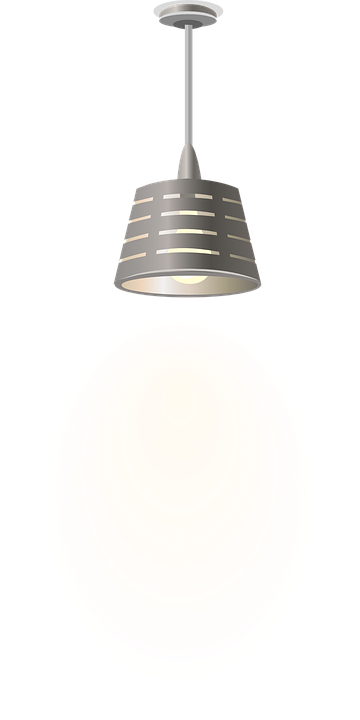 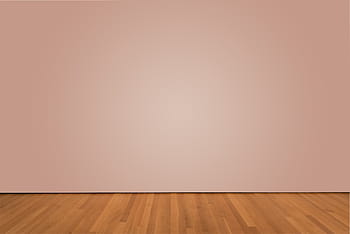 I love English
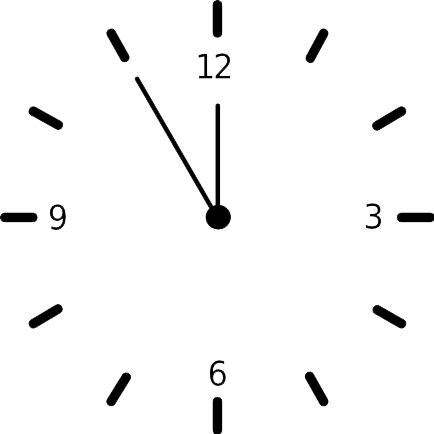 Open your Student’s book page: 86
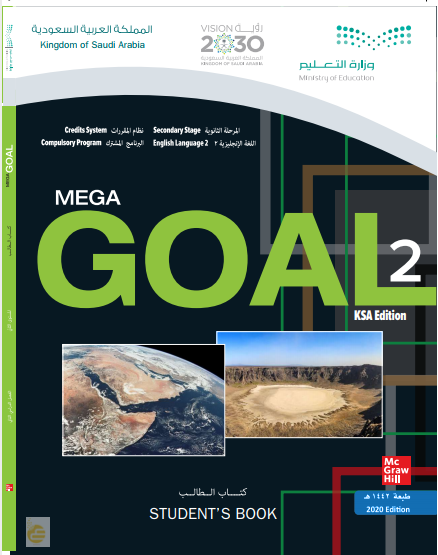 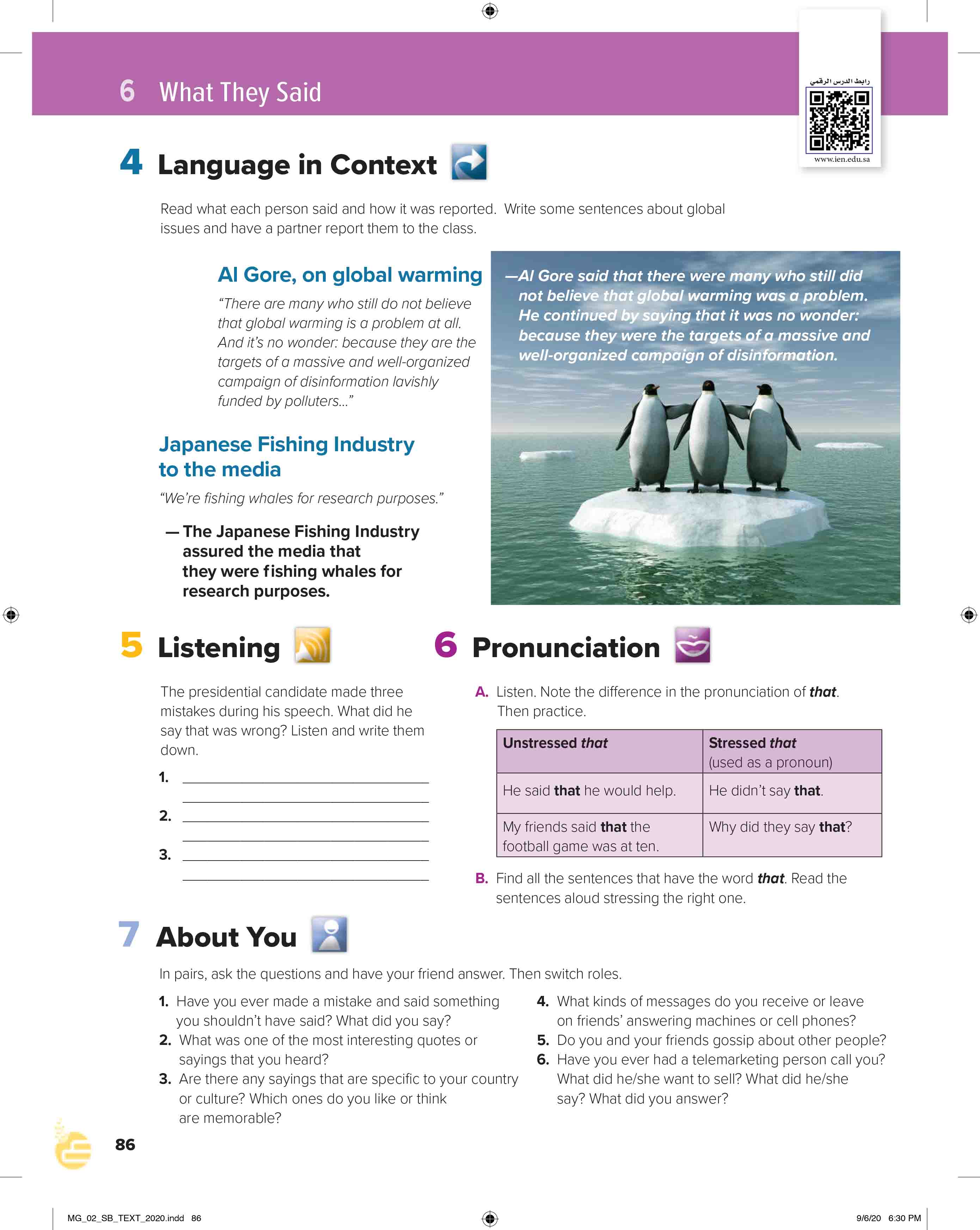 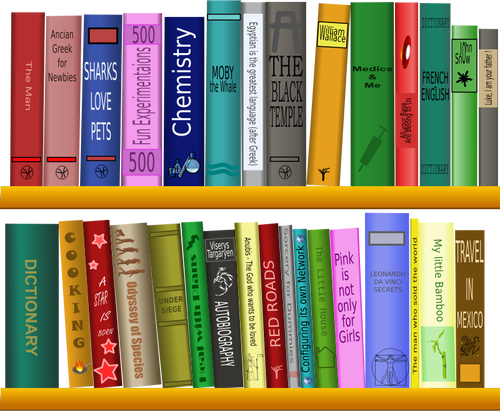 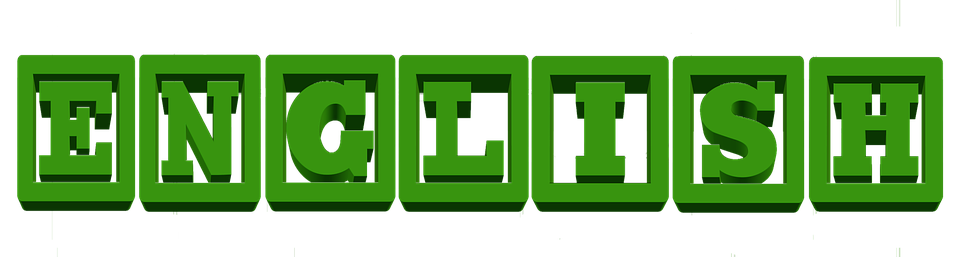 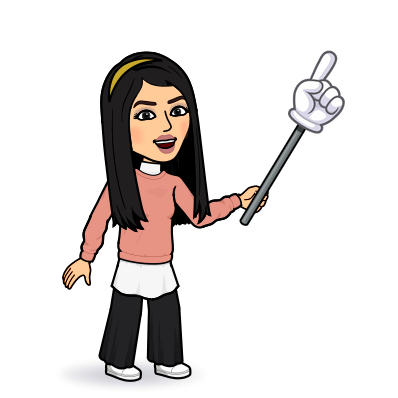 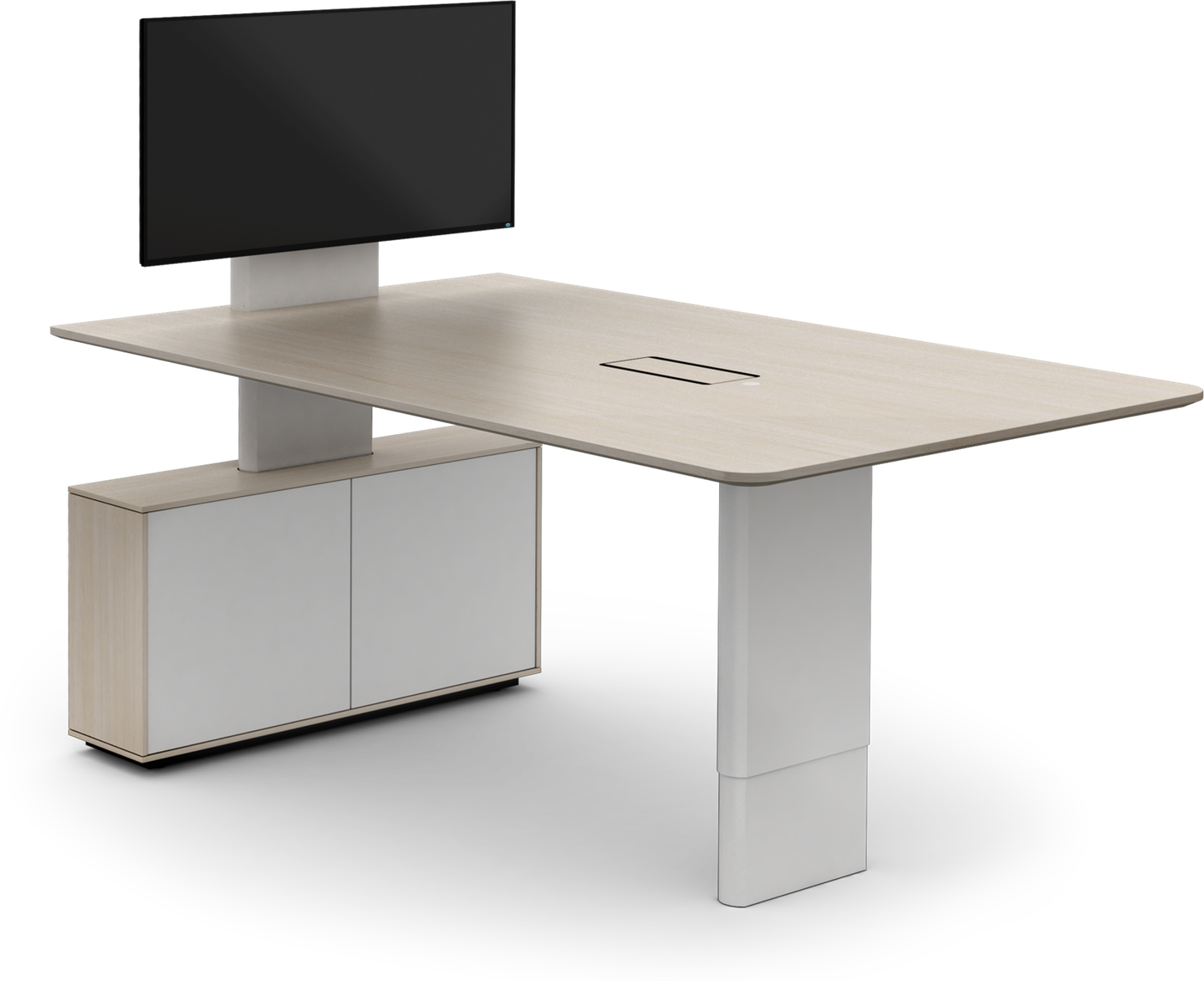 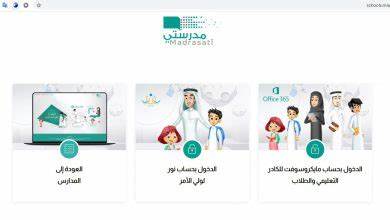 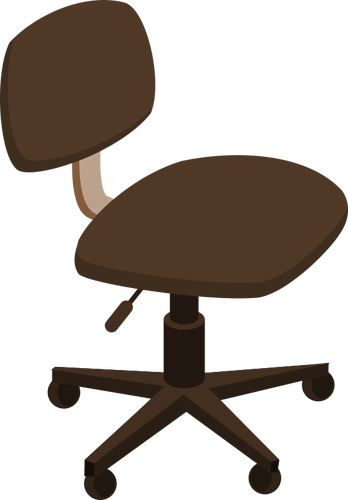 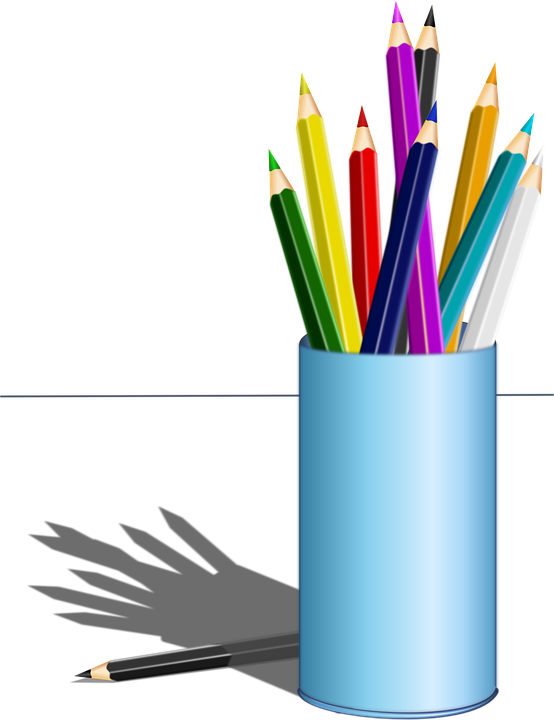 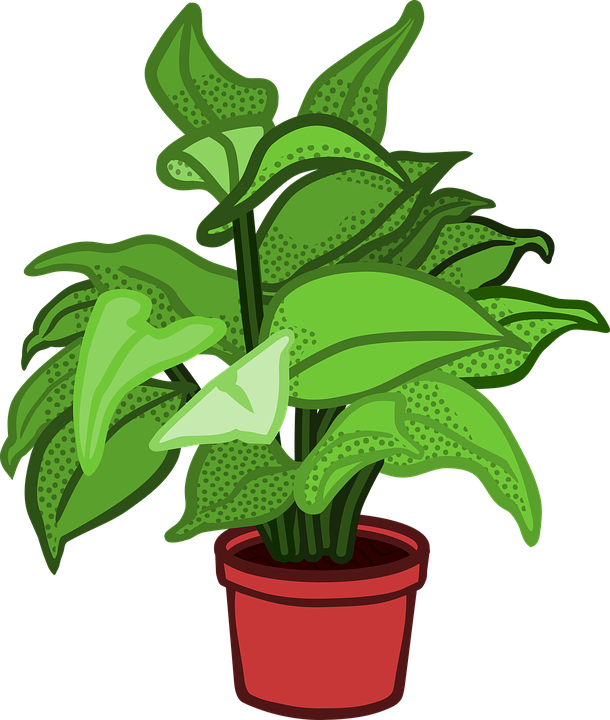 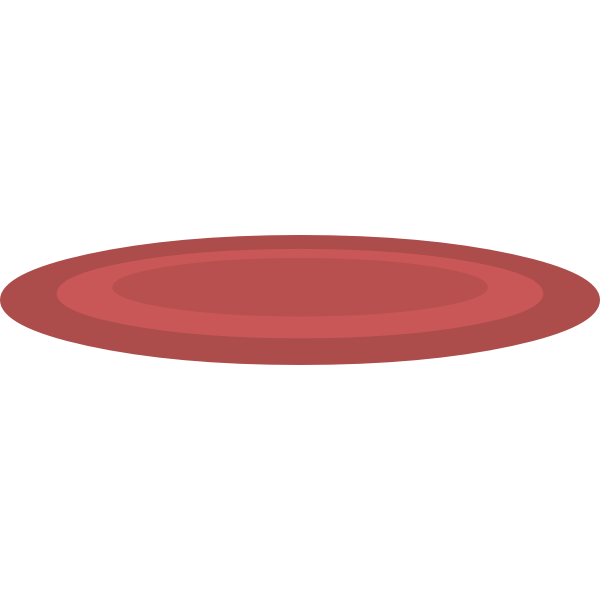 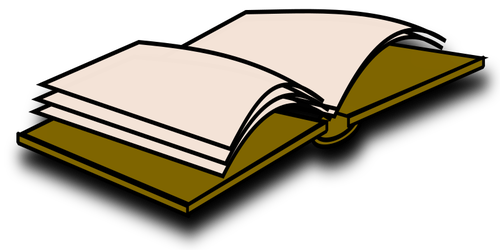 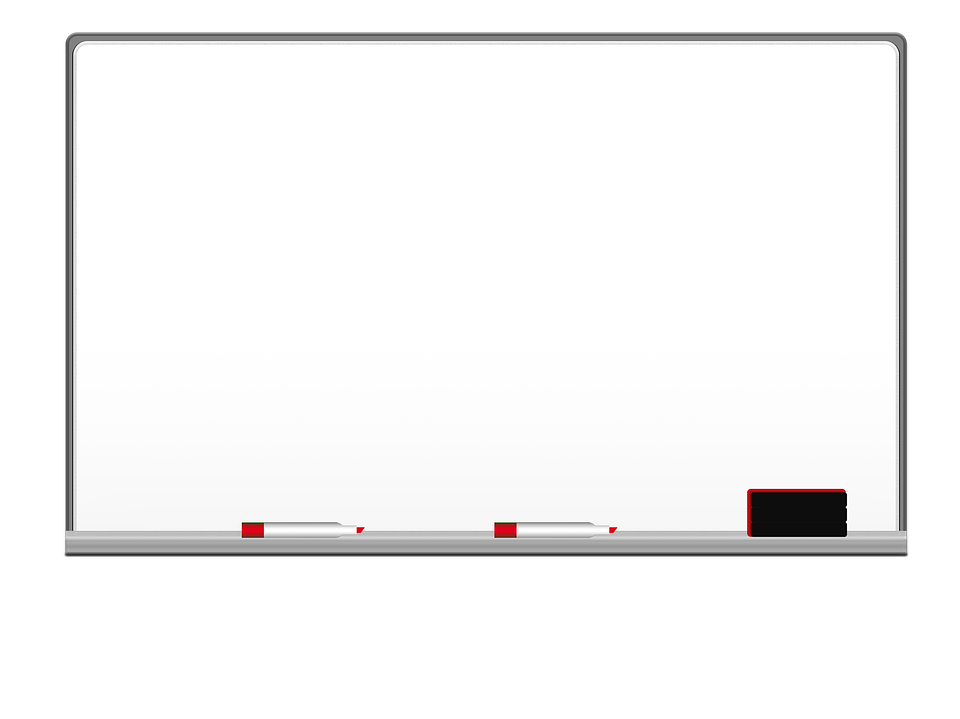 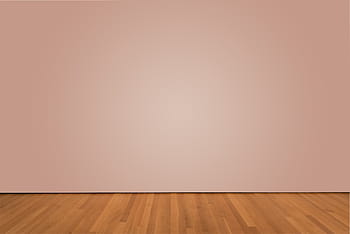 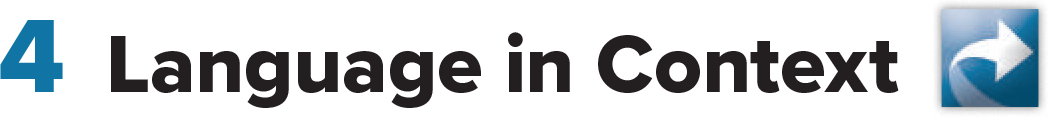 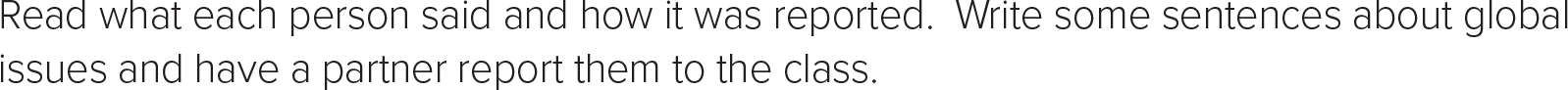 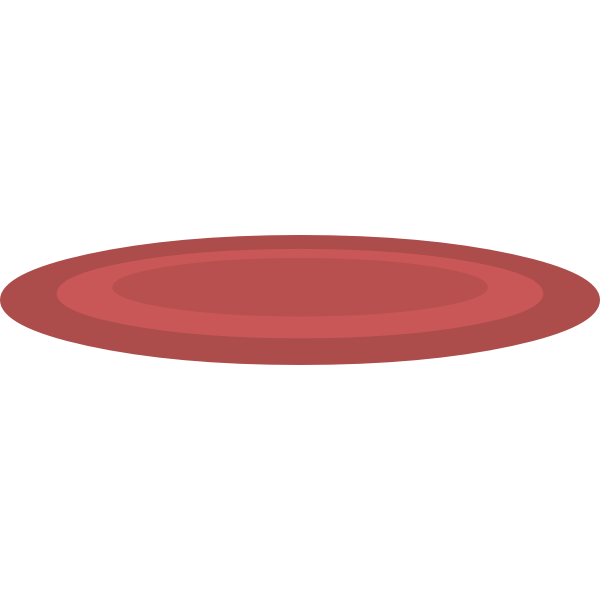 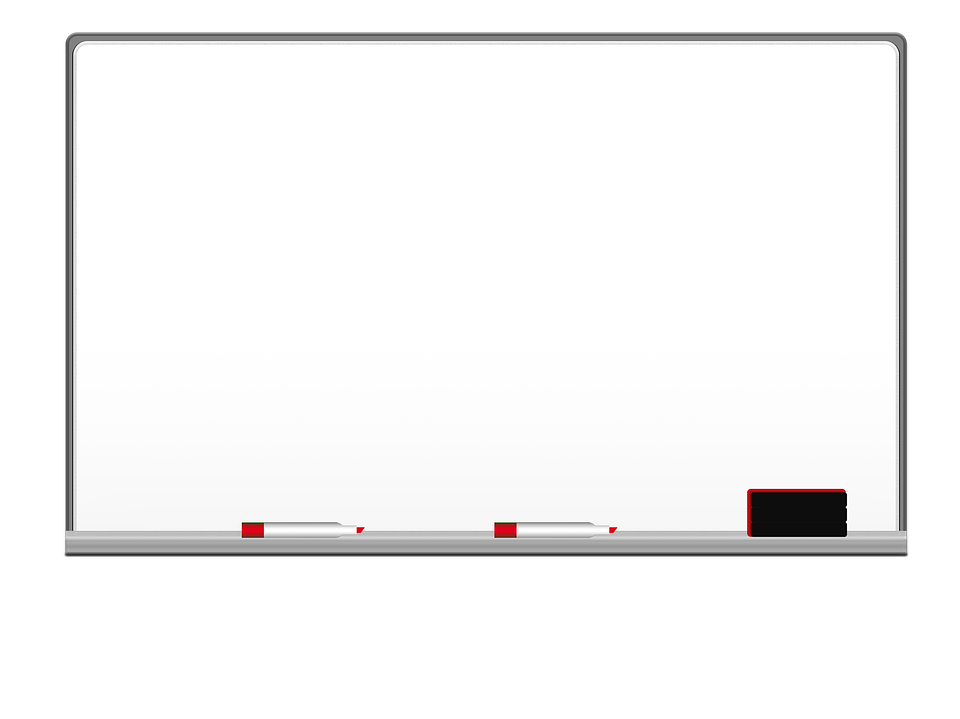 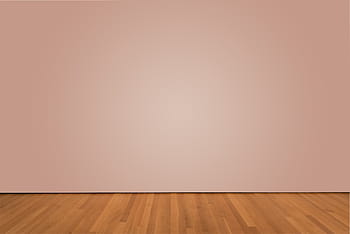 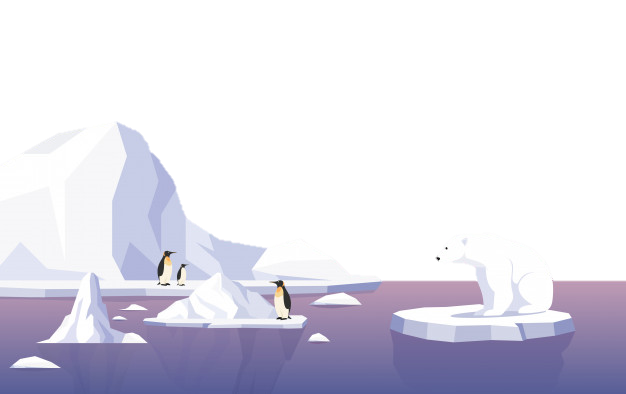 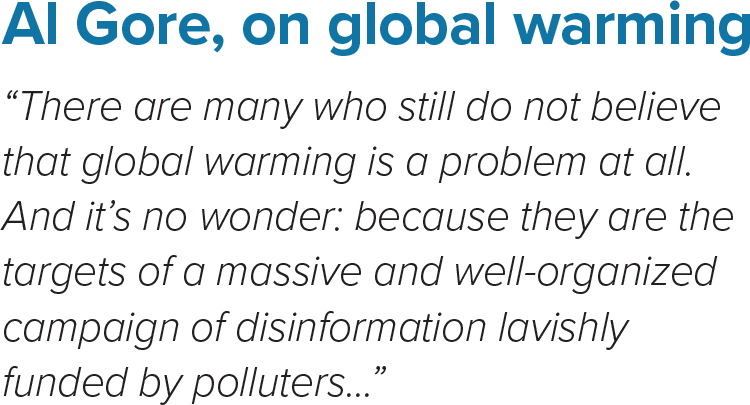 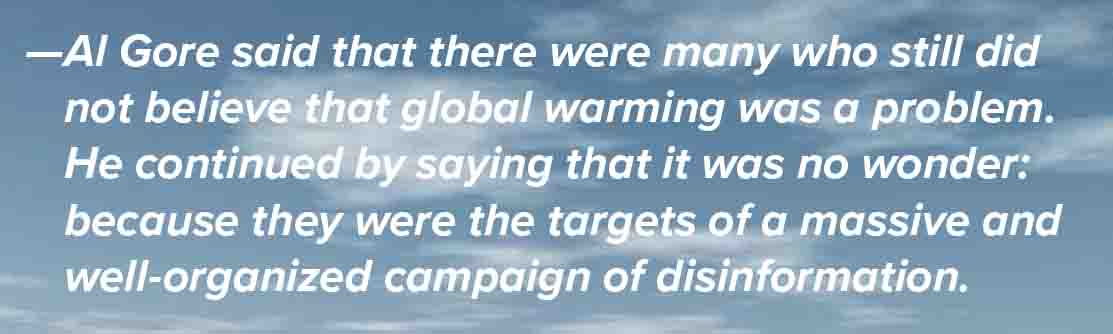 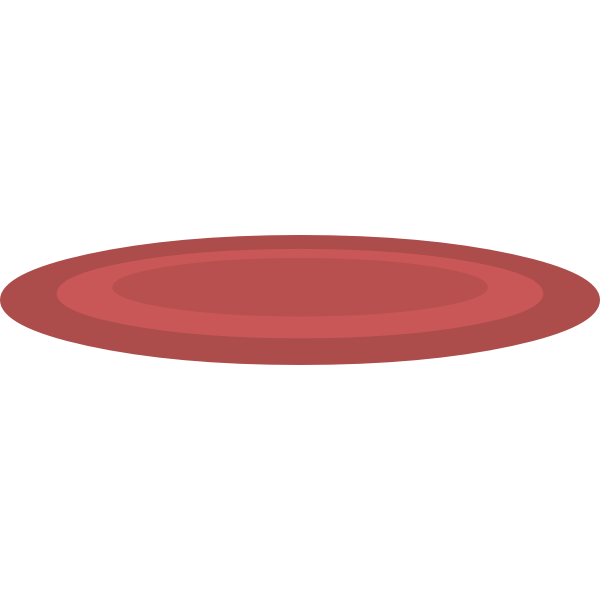 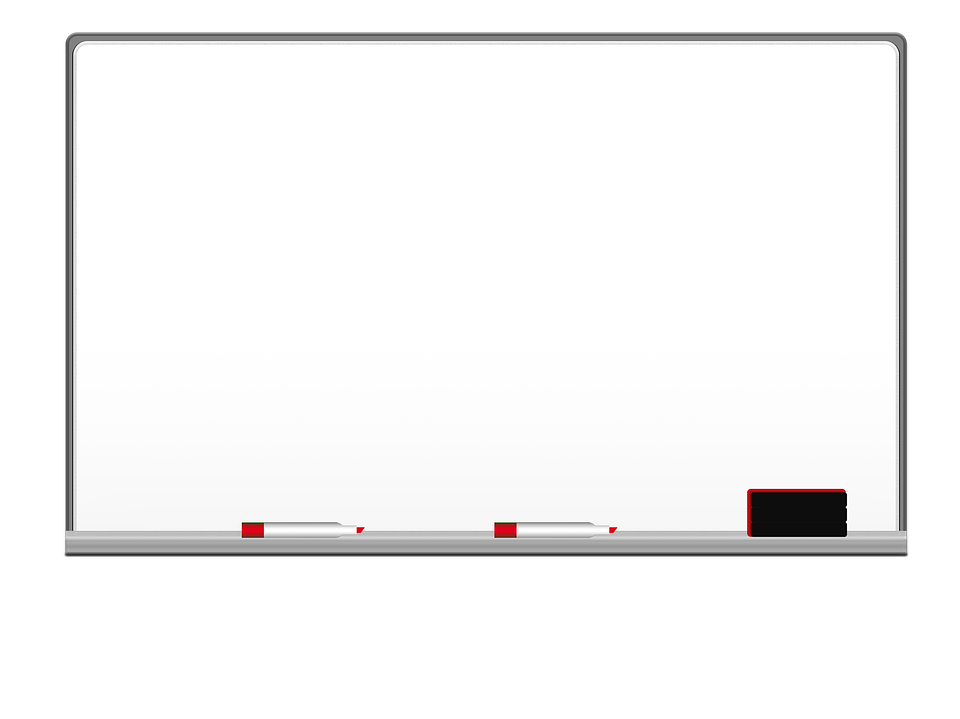 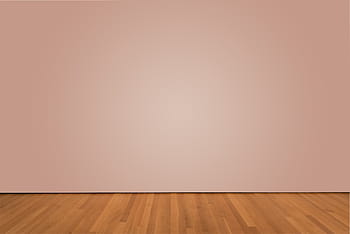 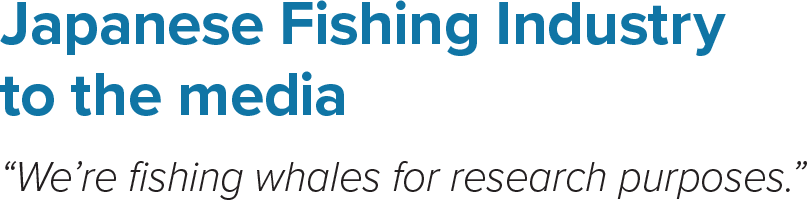 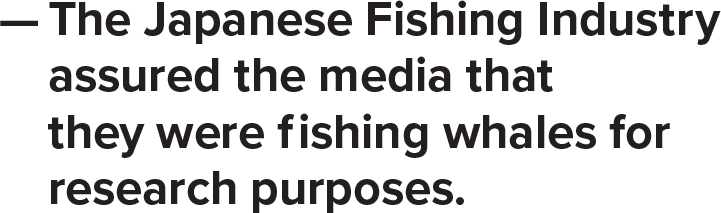 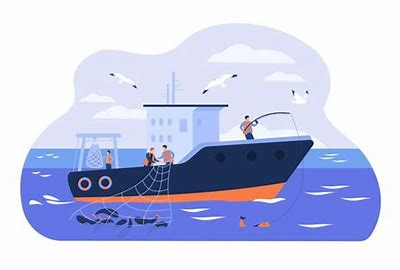 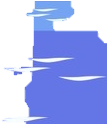 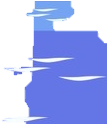 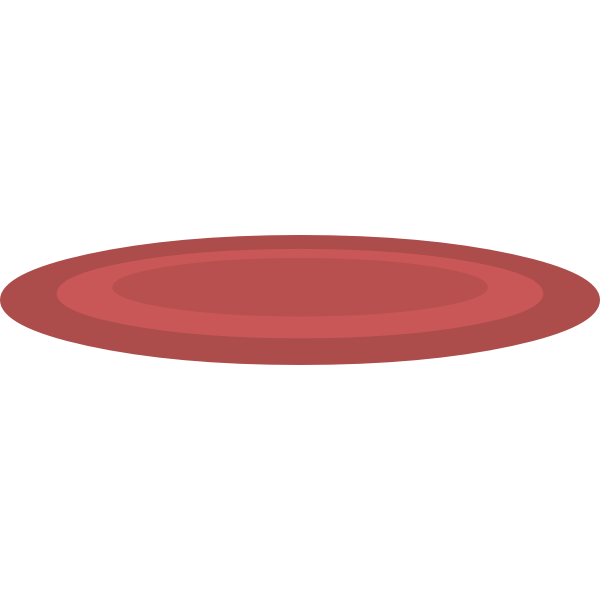 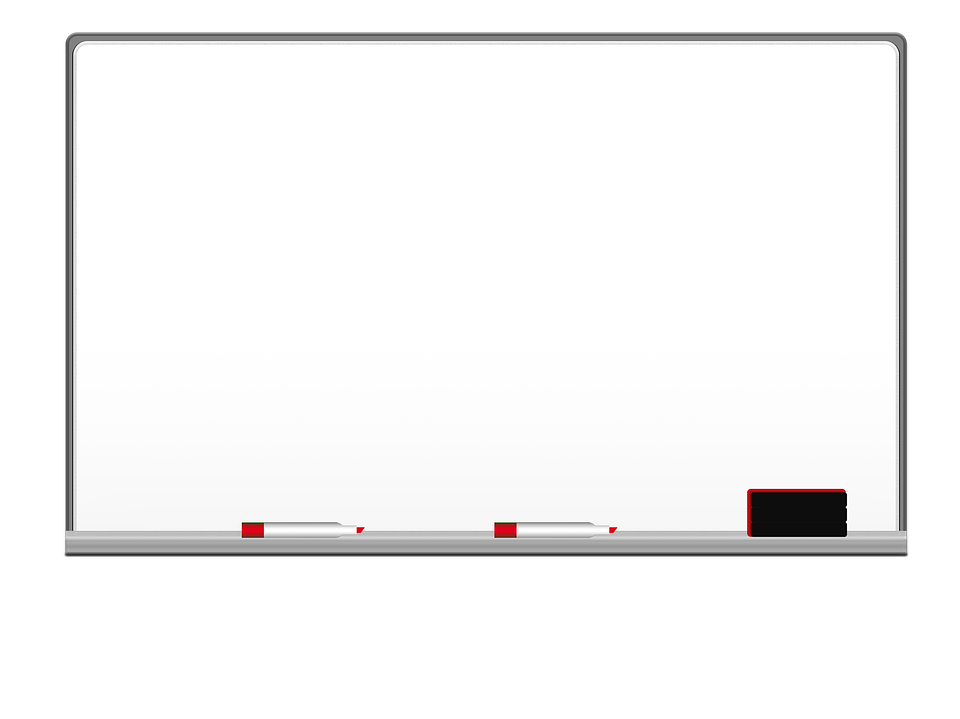 R. Buckminster Fuller 
“Pollution is nothing but the resources we are not harvesting . We allow them to disperse because we’ve been ignorant of their values.”
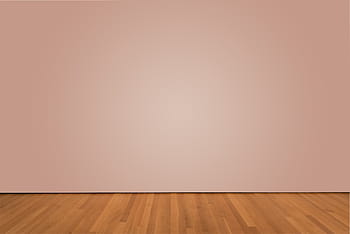 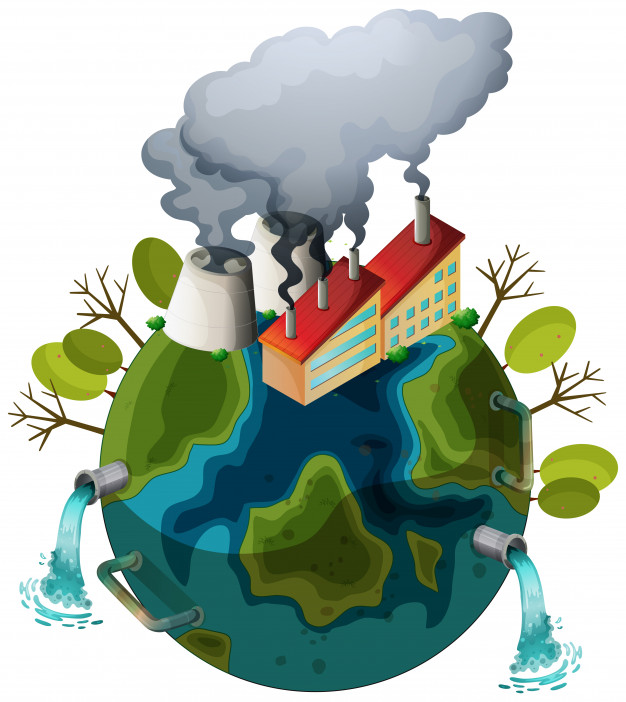 R. Buckminster Fuller said pollution was nothing but the resources we were not harvesting. We allowed them to disperse because we had been ignorant of their values.
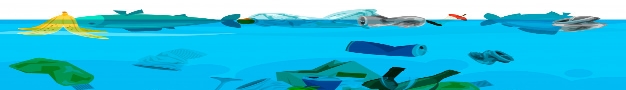 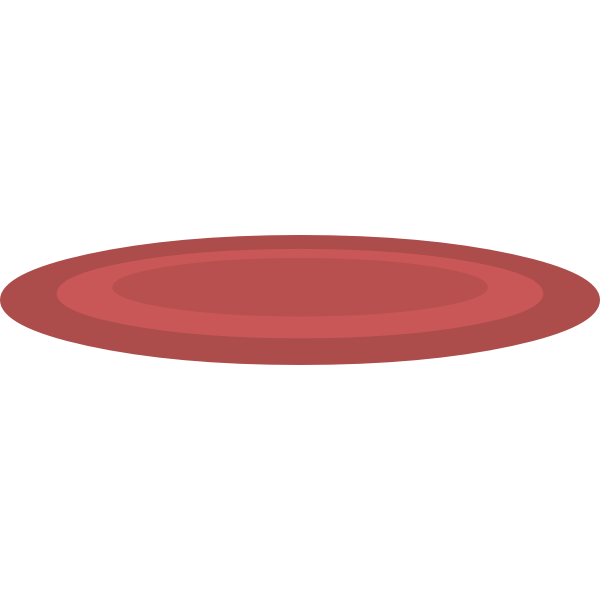 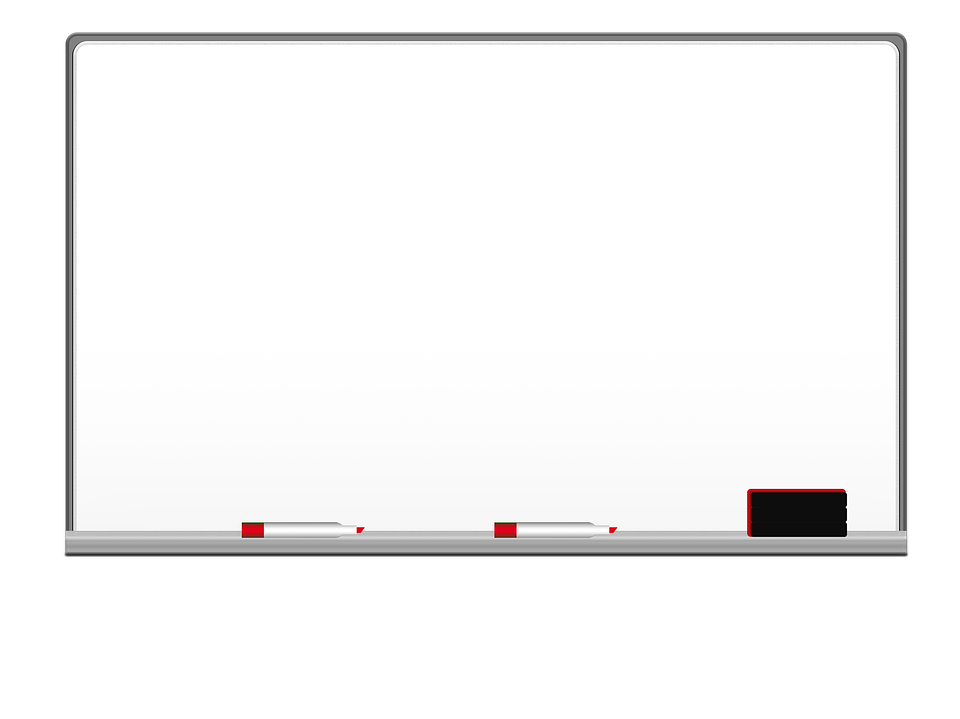 Mahendra Dhoni: “If you have forest, if you have green forest, the water table goes up . What happens with deforestation is the water level goes down and we all know how much importance drinking water has.”
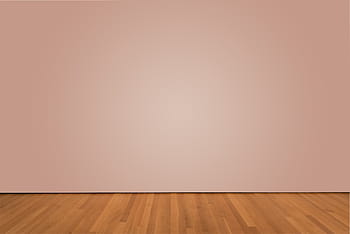 Mahendra Dhoni said that if you had forest, if you had green forest, the water table went up. What happened with deforestation was the water level went down and we all knew how much importance drinking water had.
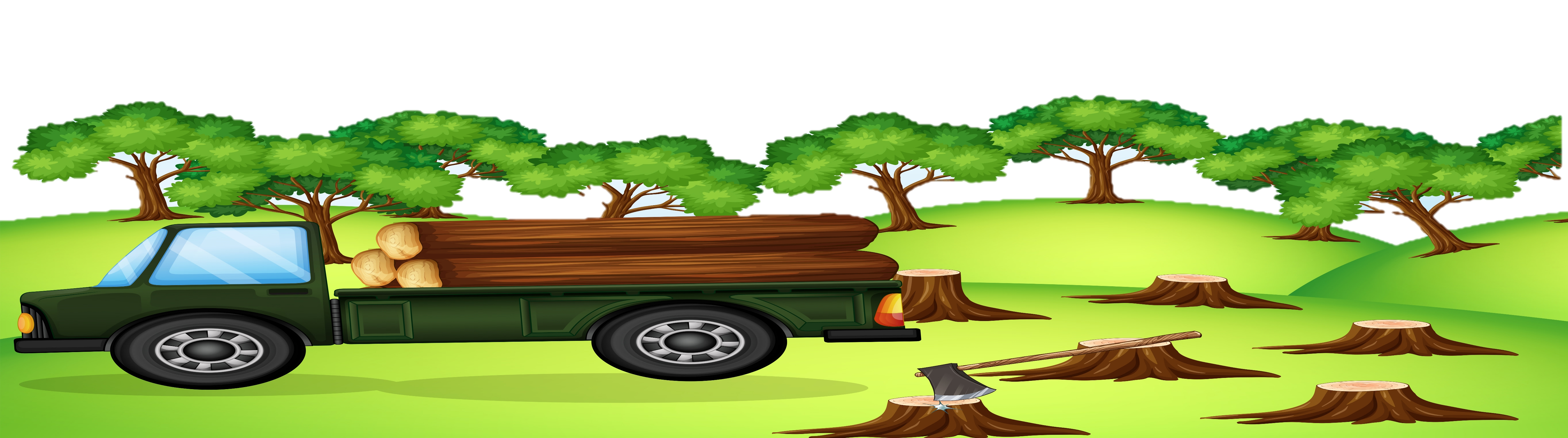 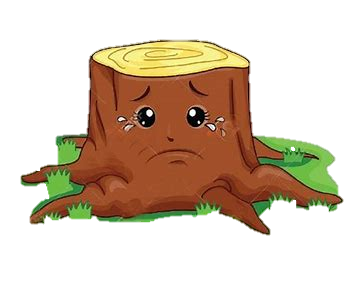 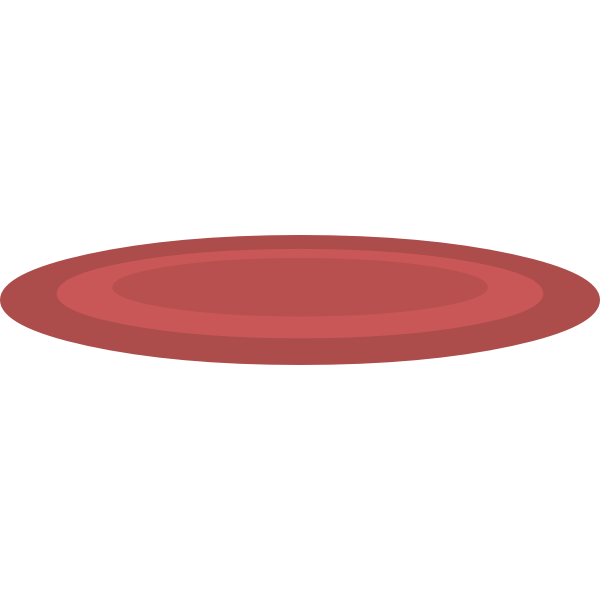 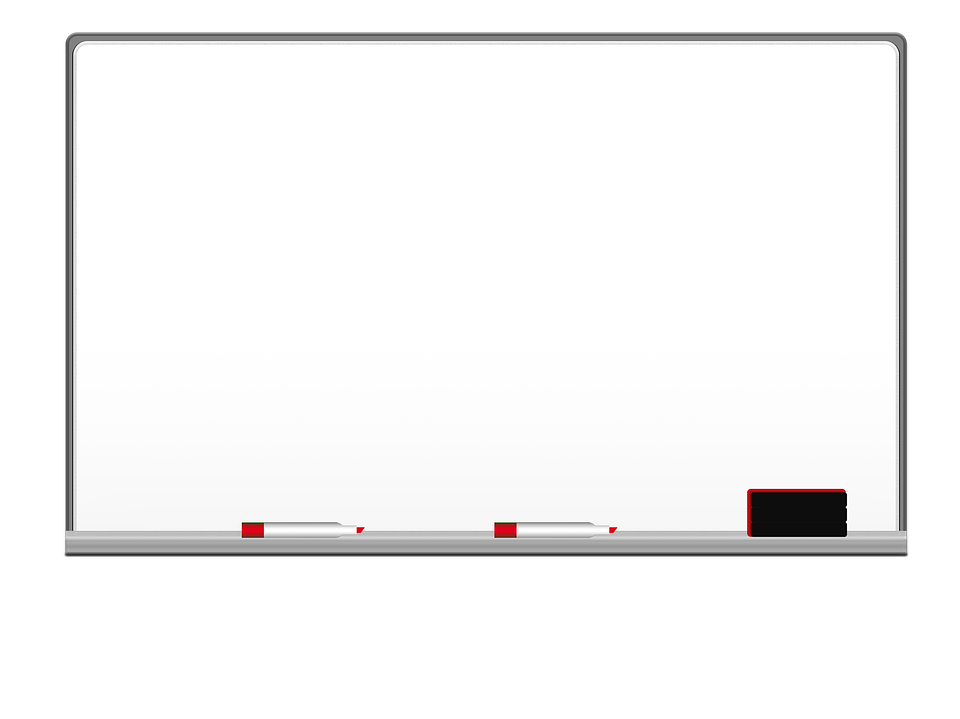 Paul Taylor: “We took their land away from them. We forced them to live on reserves. We gave them only limited legal rights. Their numbers plummeted and their societies collapsed.”
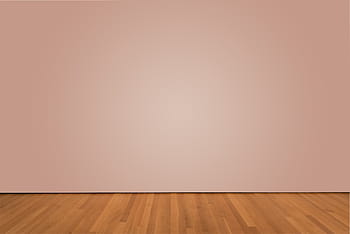 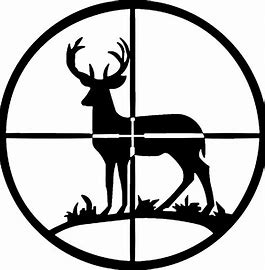 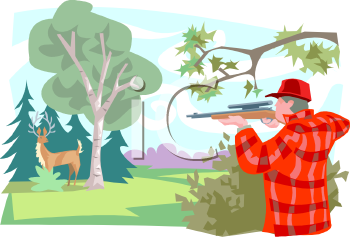 Paul Taylor said that they had taken their land away from them. They had forced them to live on reserves. They had given them only limited legal rights. Their numbers had plummeted and their societies had collapsed.
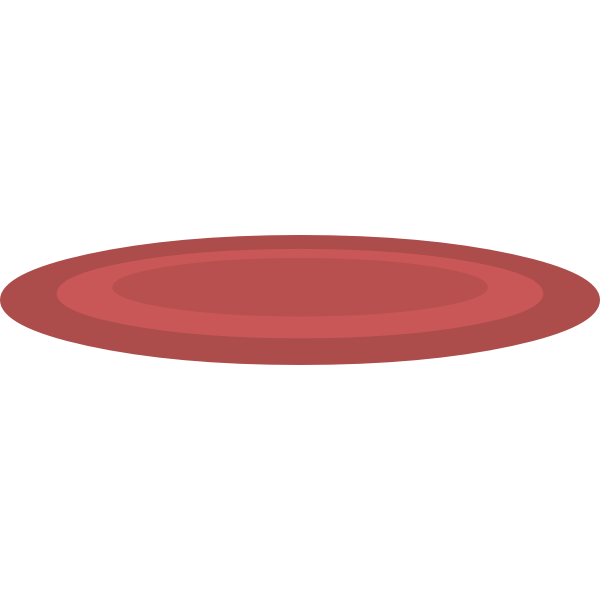 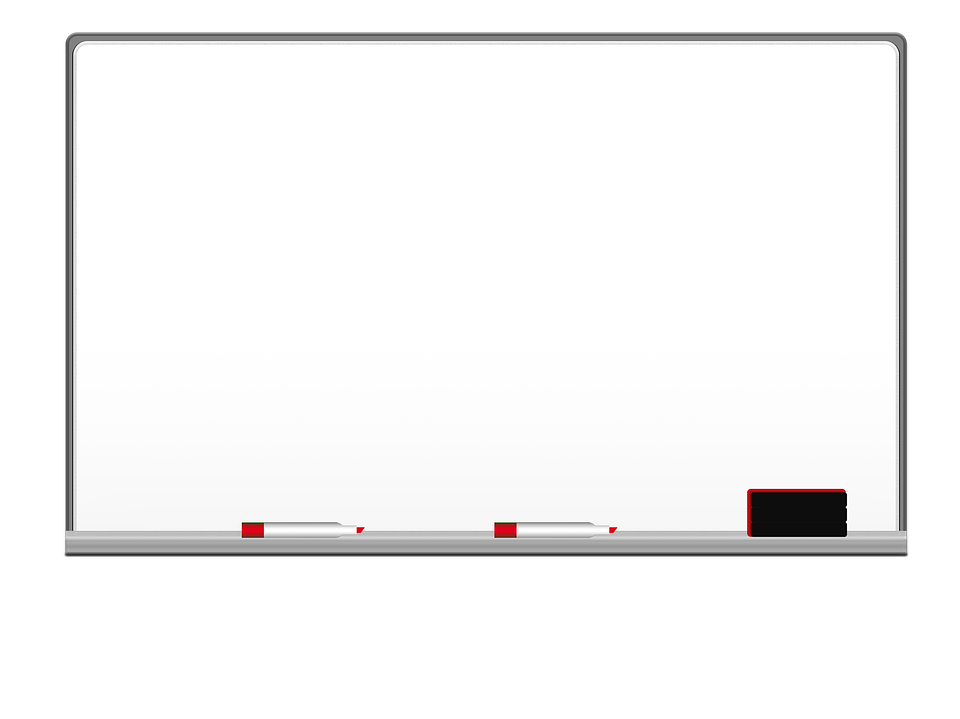 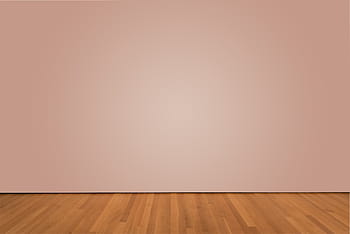 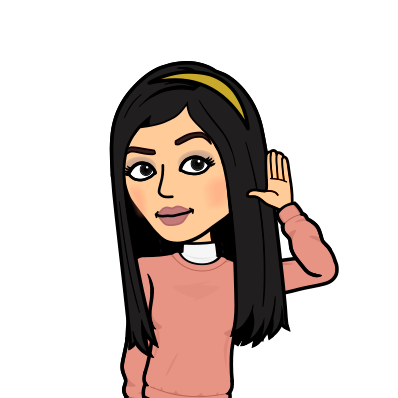 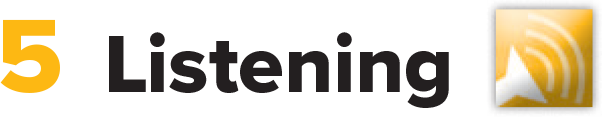 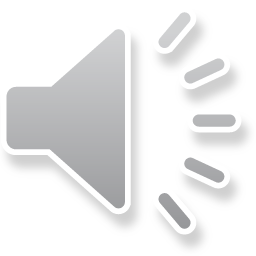 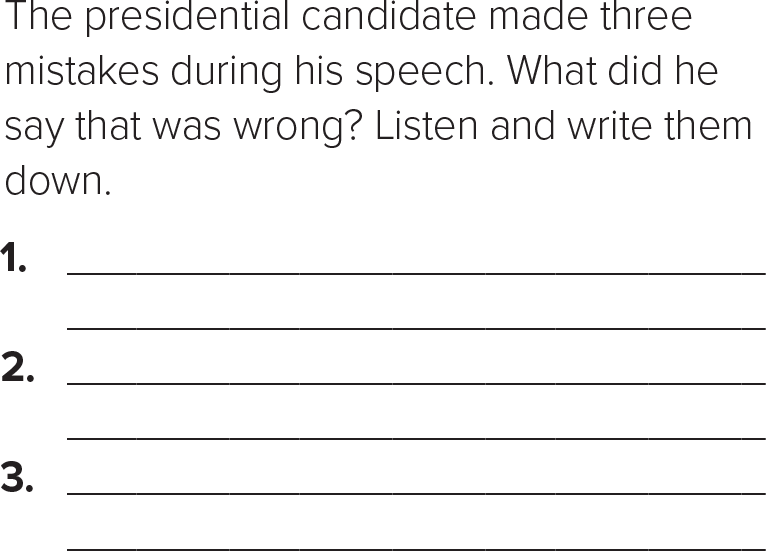 He said that he would raise unemployment.
He said that he would ask his staff to wake him up at any time, even during meetings.
He said that people who couldn’t read and write shouldn’t be in school.
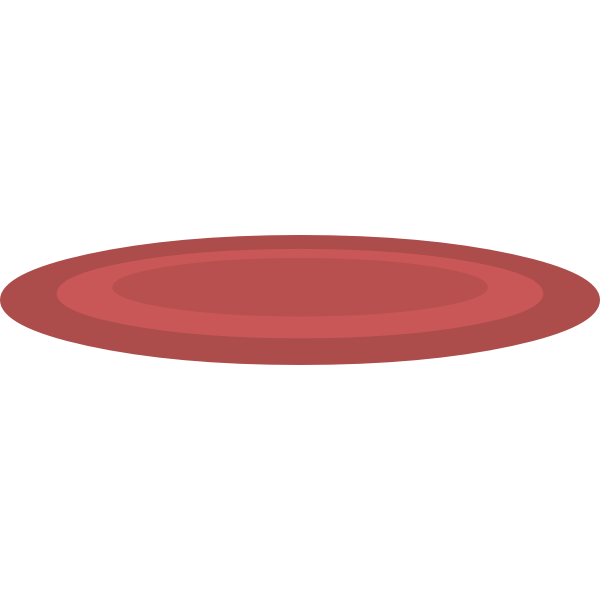 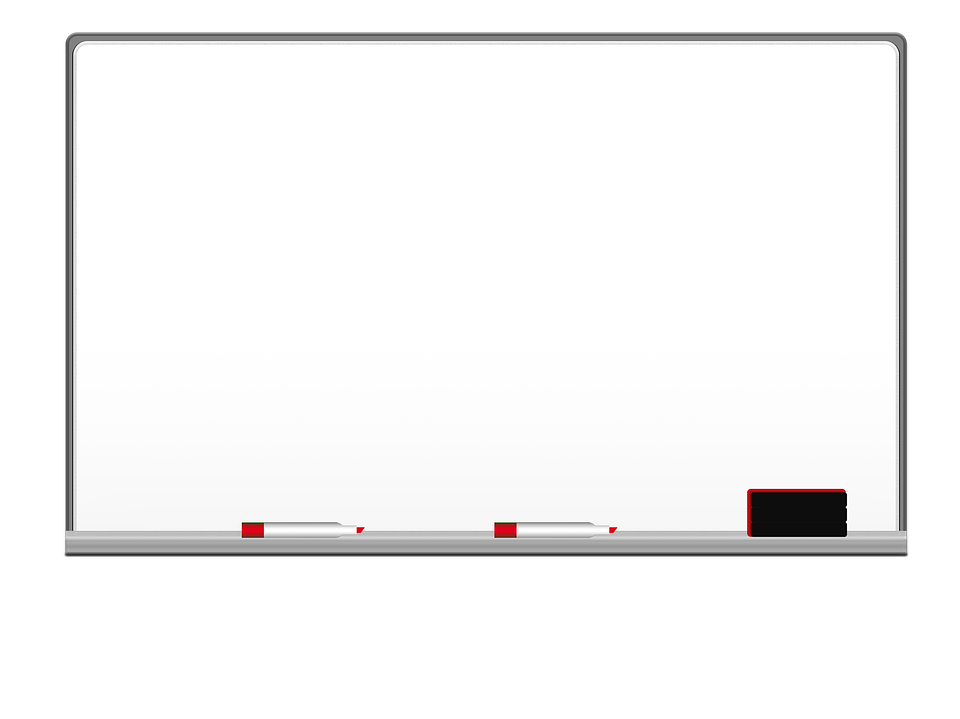 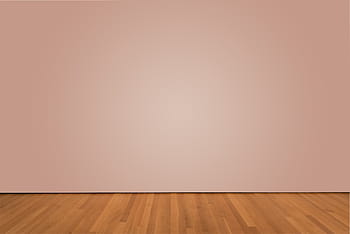 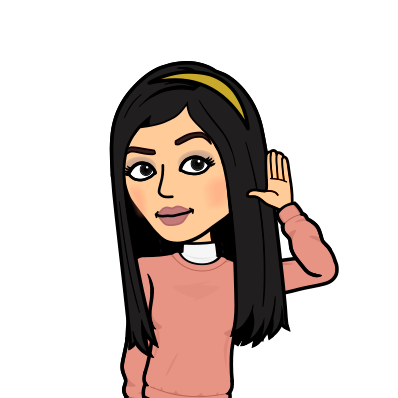 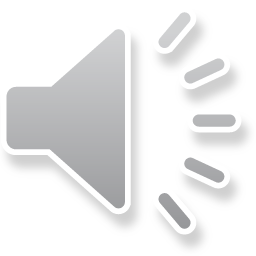 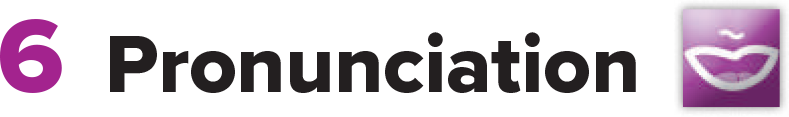 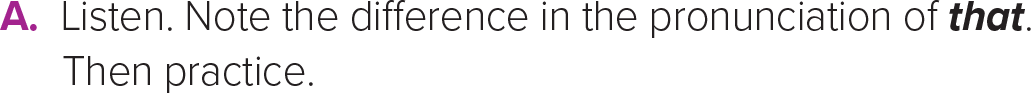 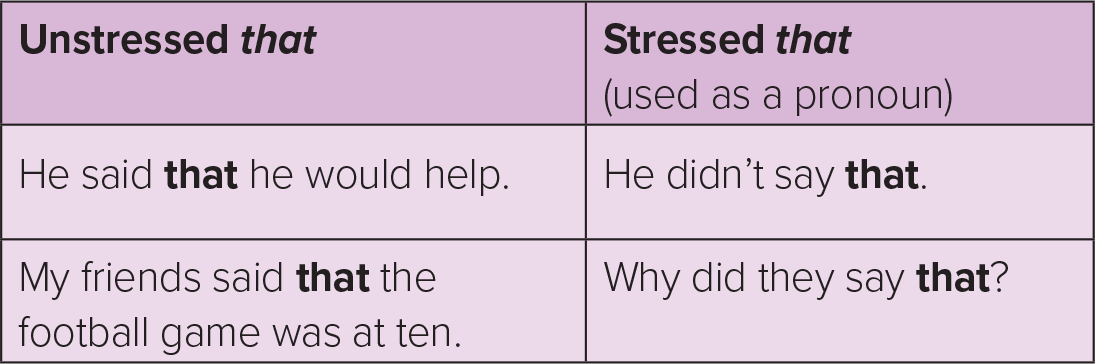 The word ( that  ) is unstressed when it connects parts of the sentence.
The word ( that  ) is stressed when it functions as a pronoun.
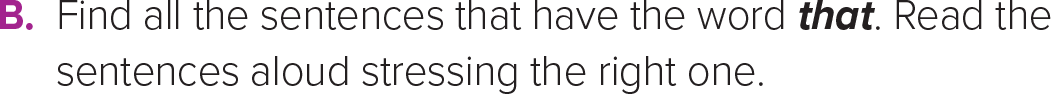 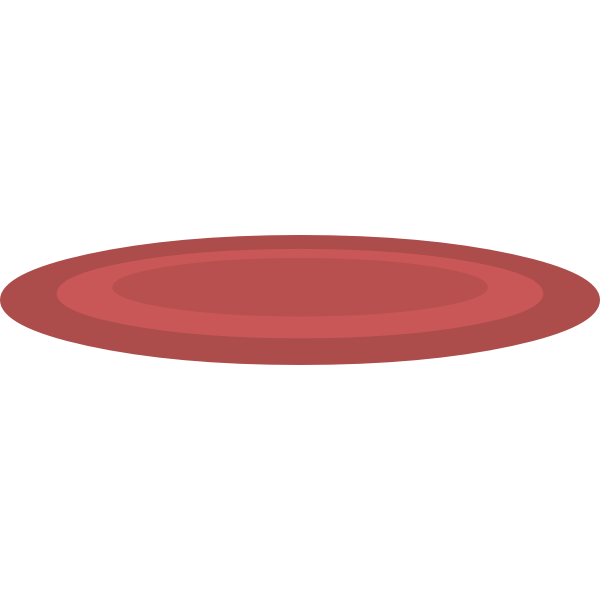 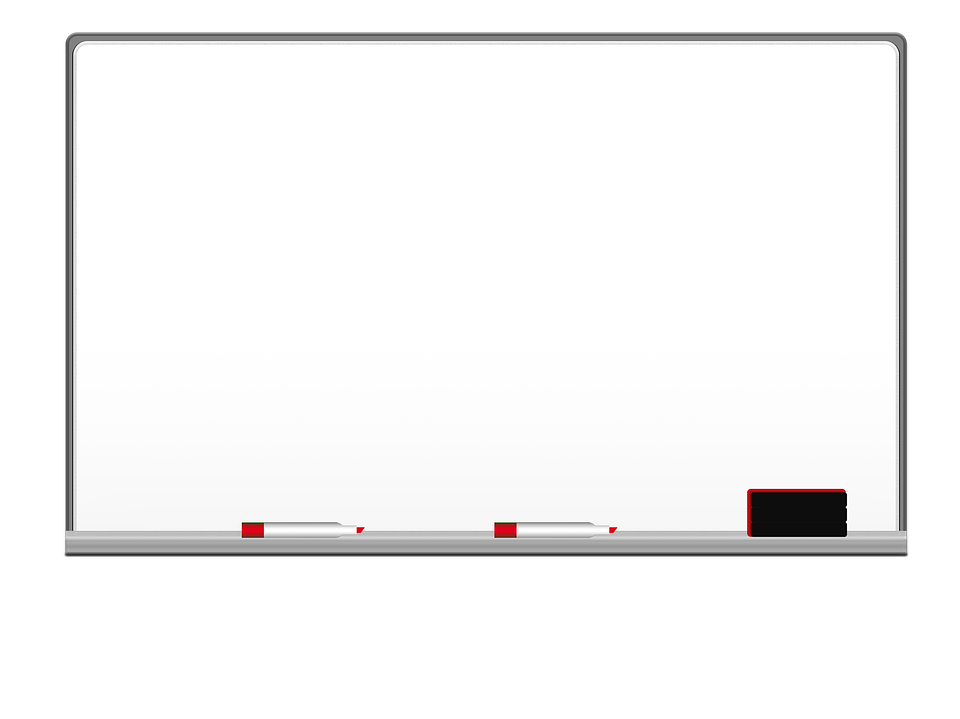 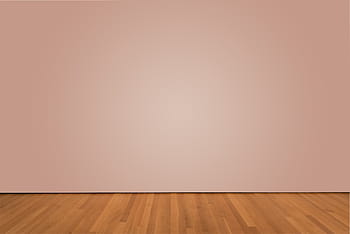 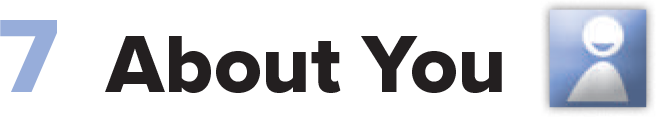 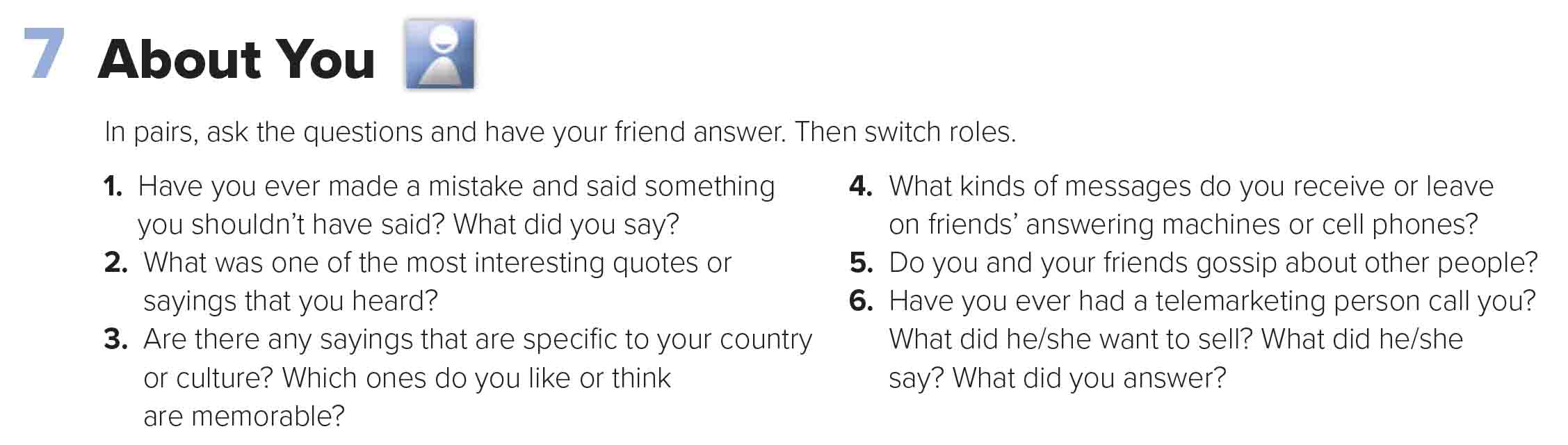 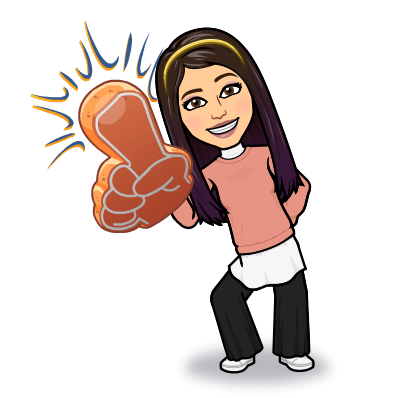 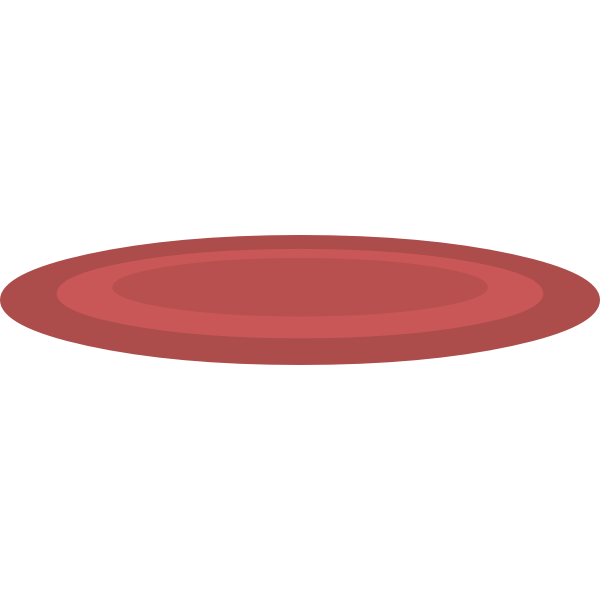 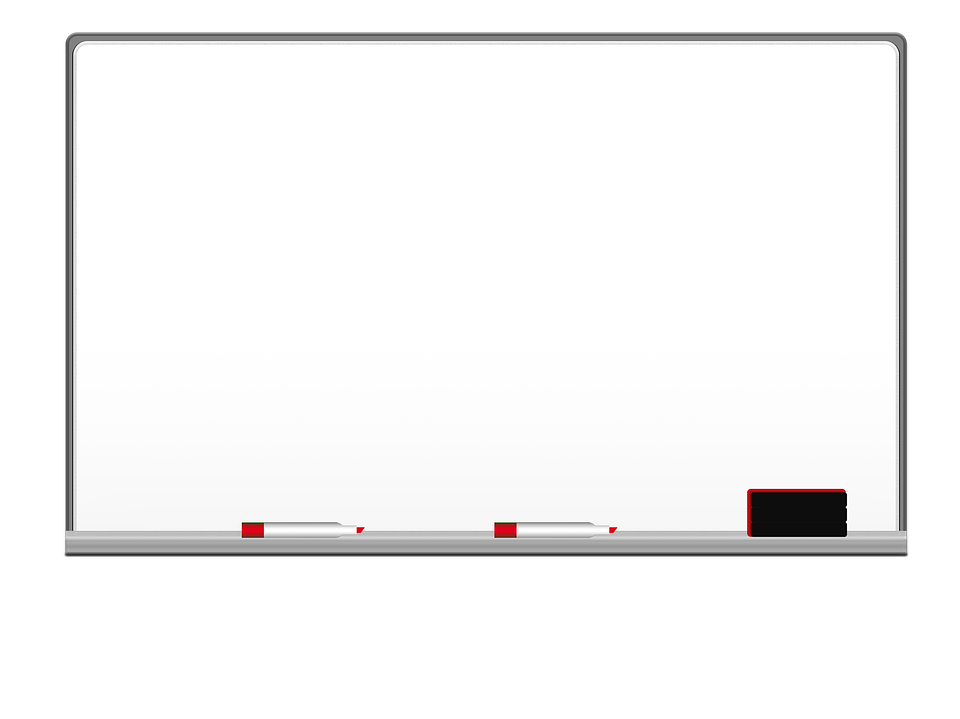 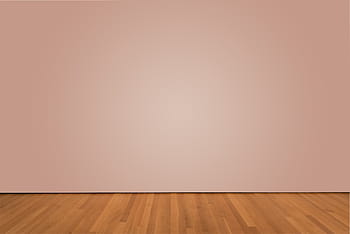 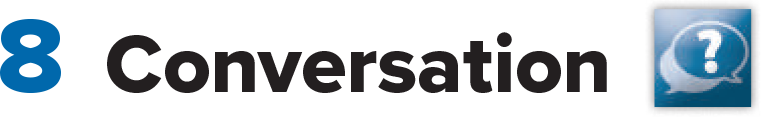 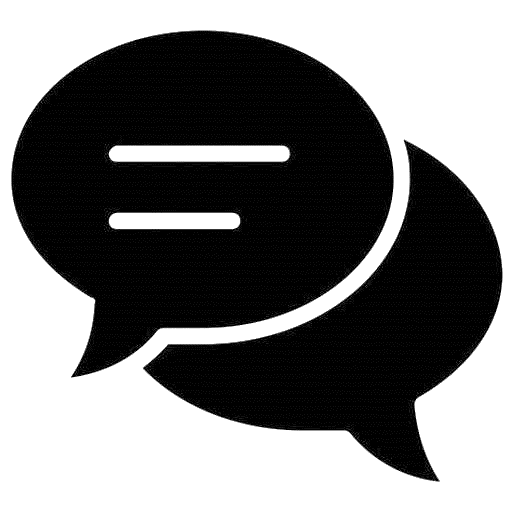 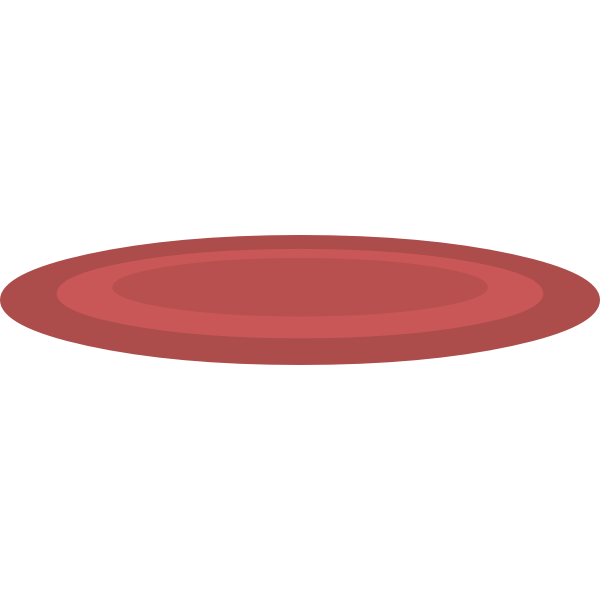 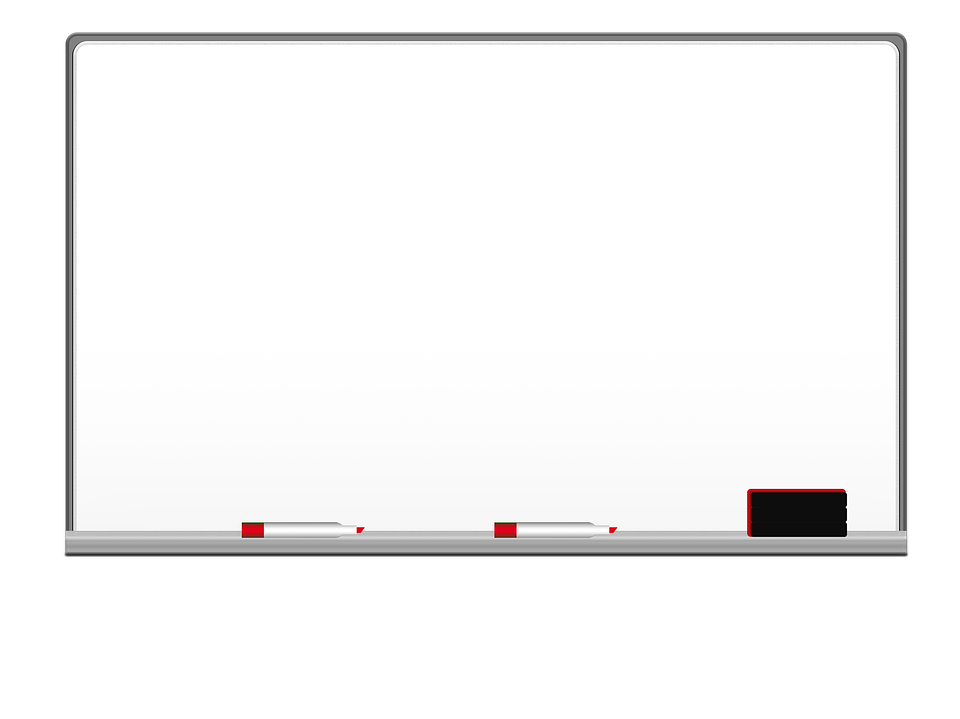 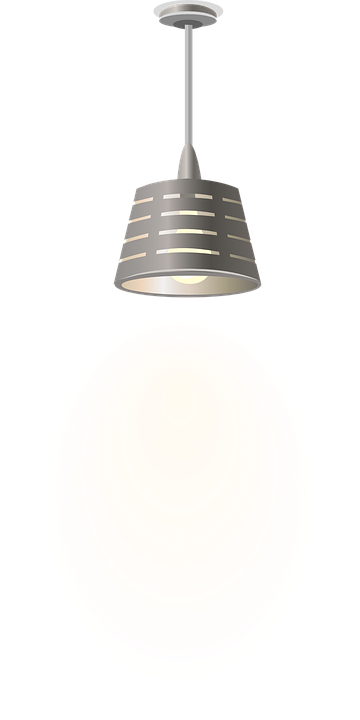 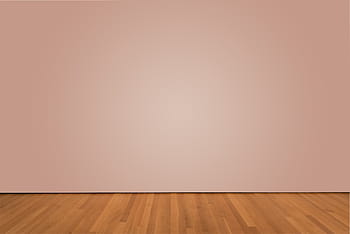 I love English
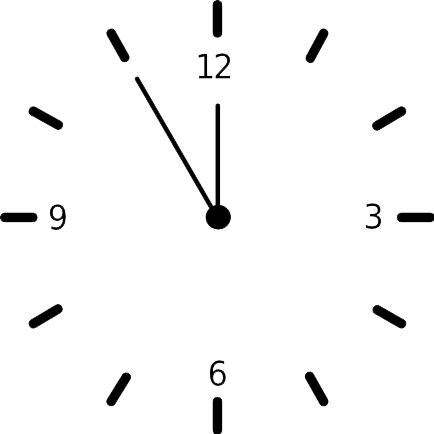 Open your Student’s book page: 87
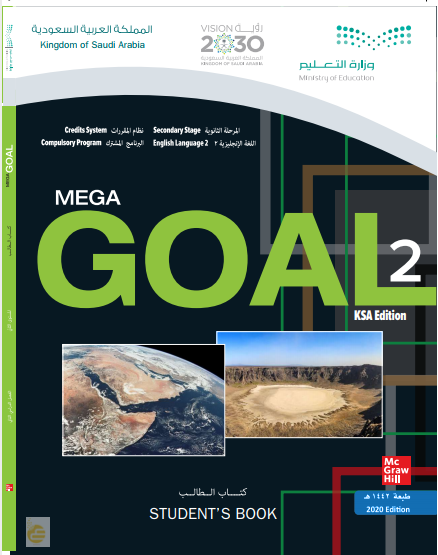 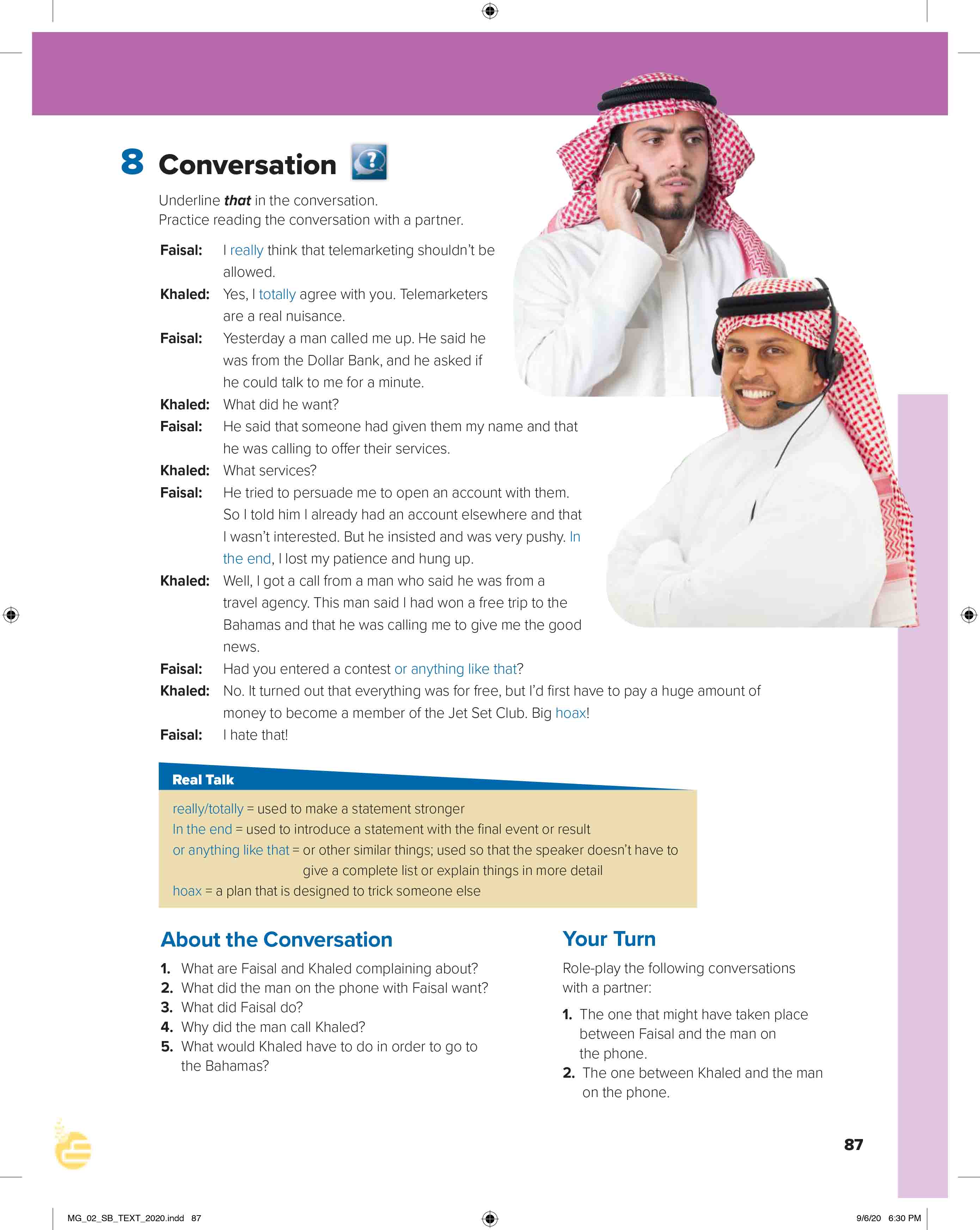 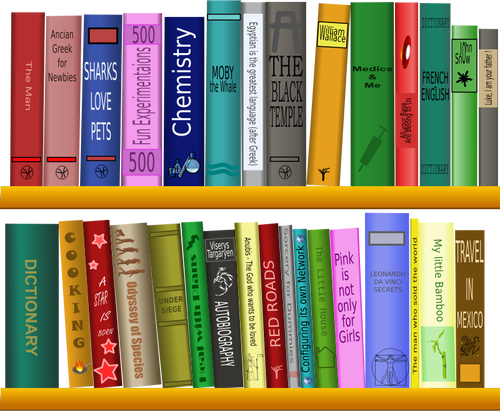 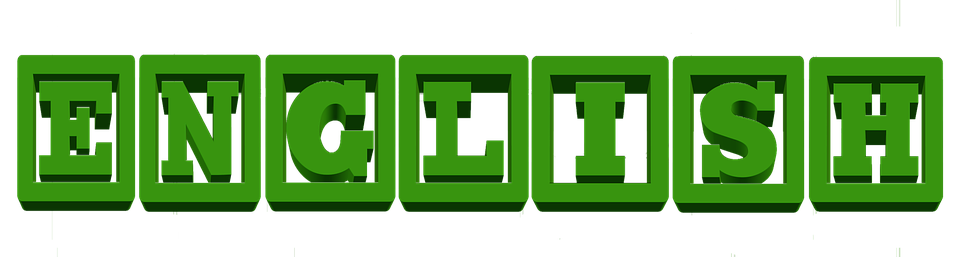 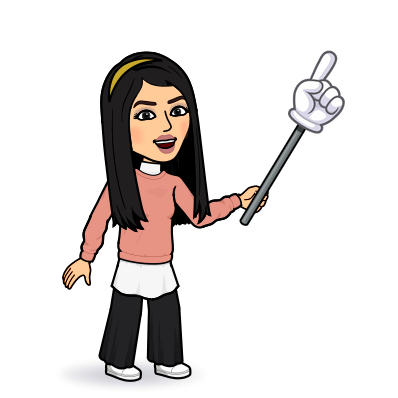 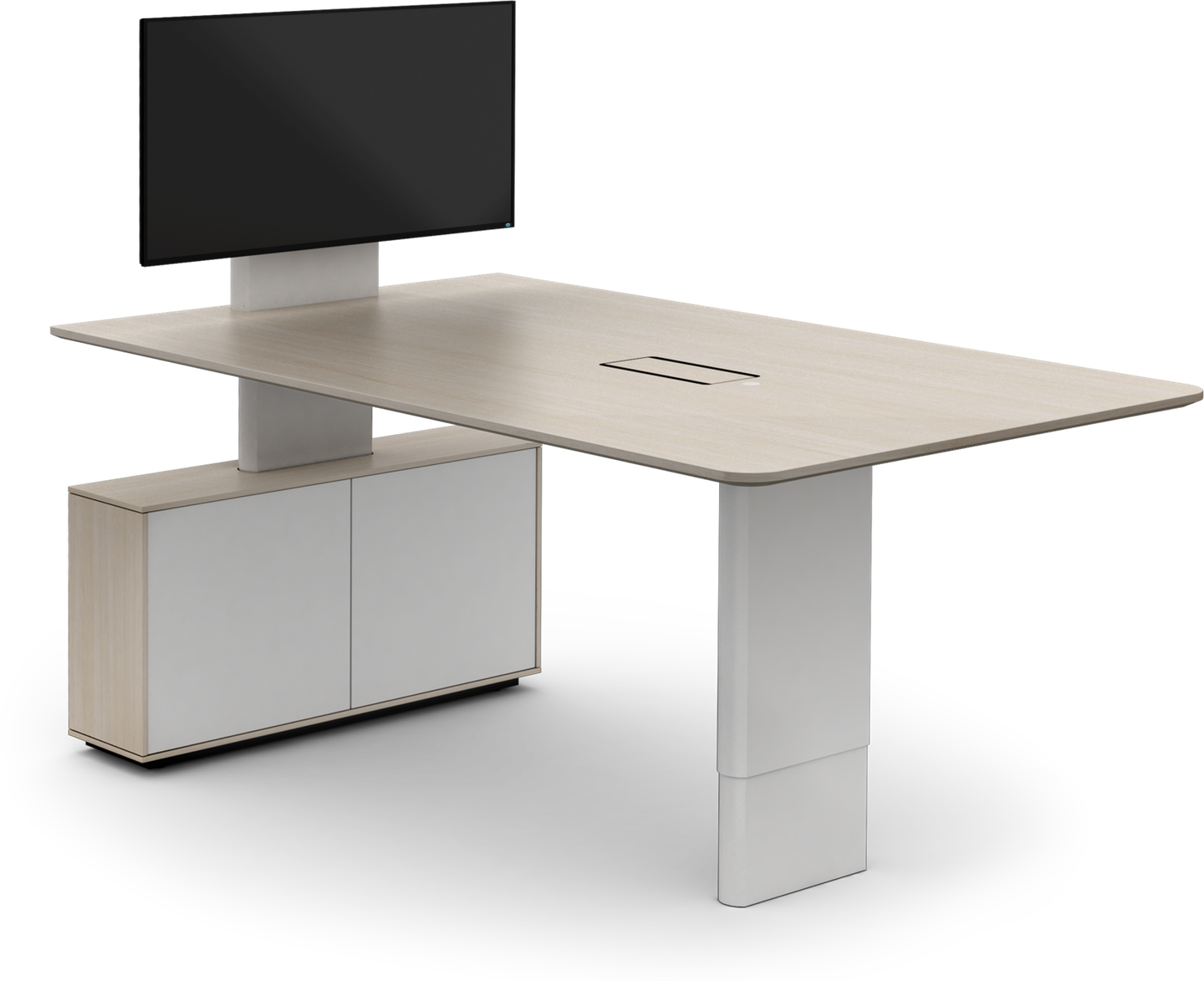 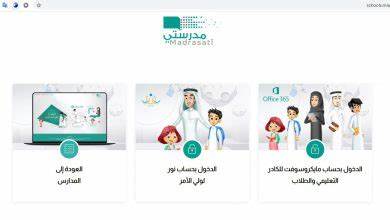 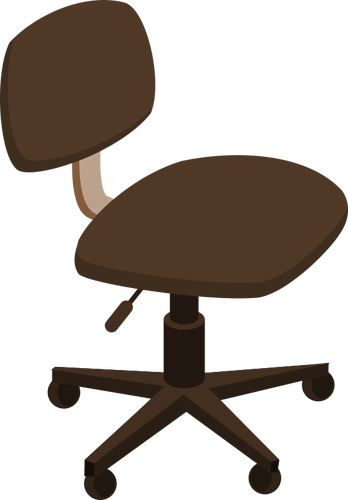 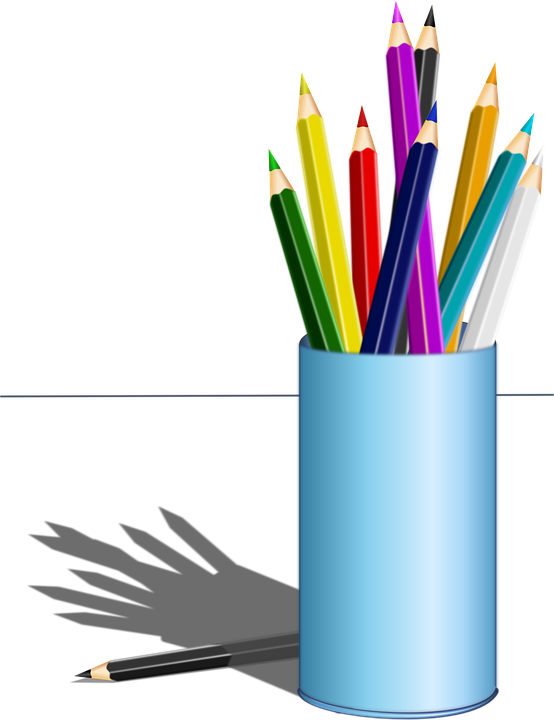 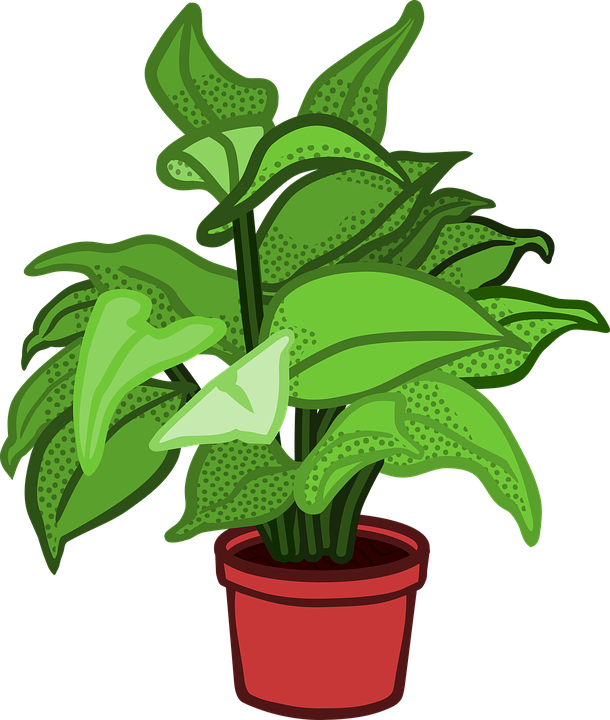 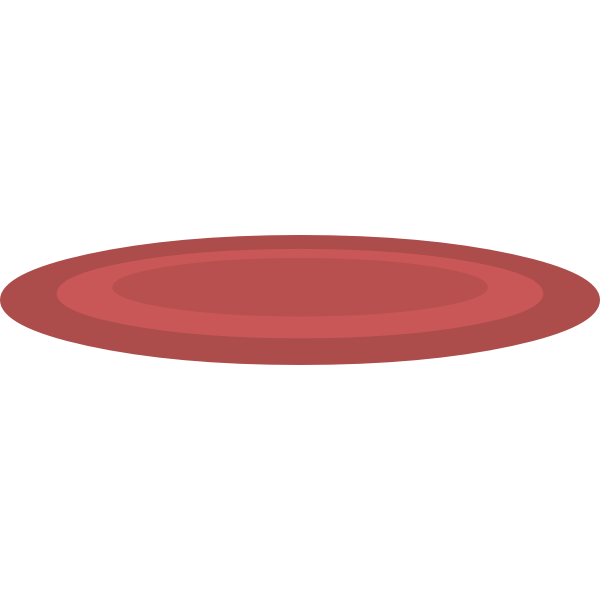 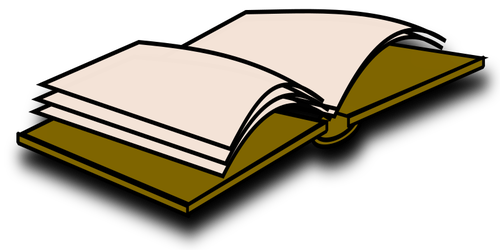 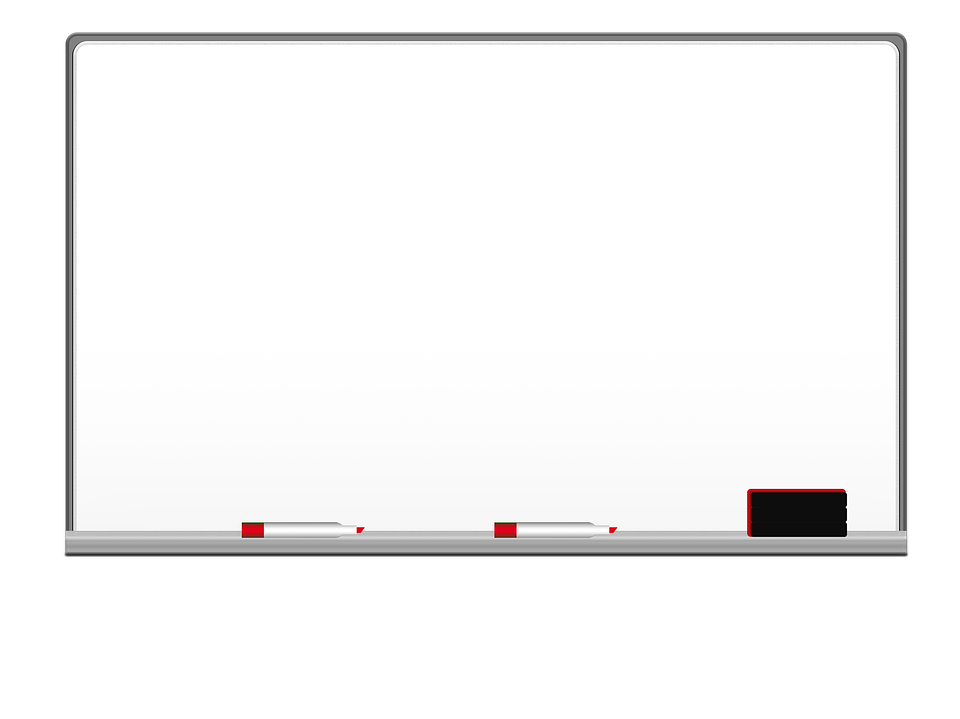 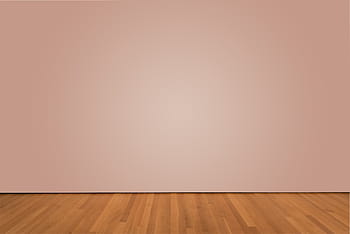 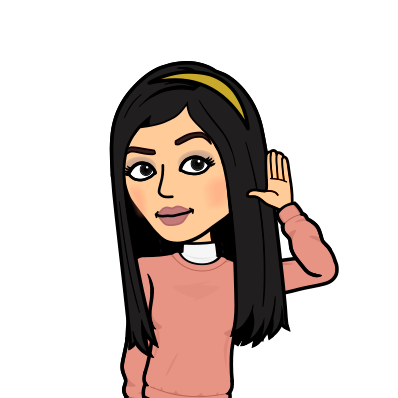 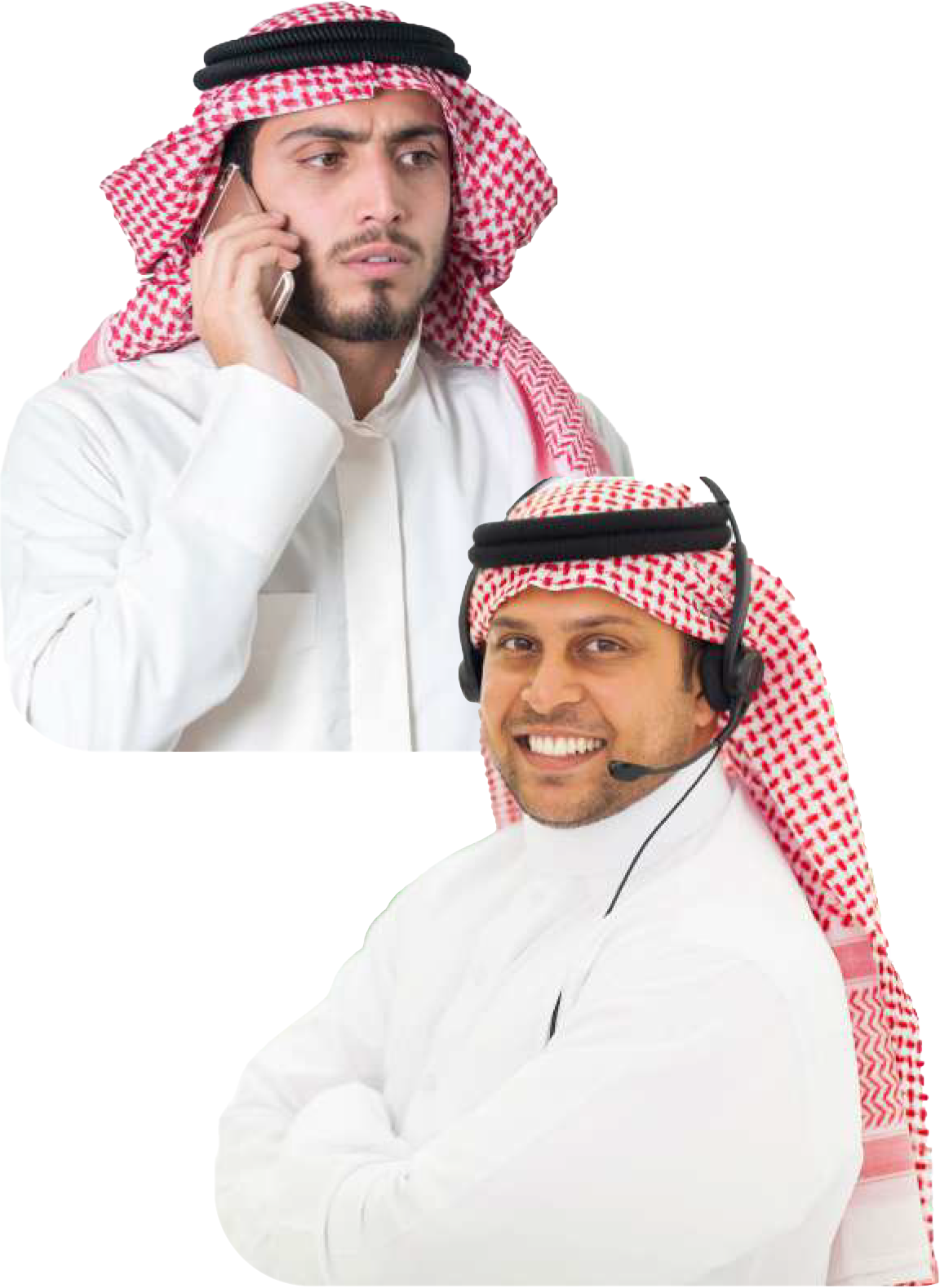 A way of selling products to people in which you telephone people to see if they want to buy something
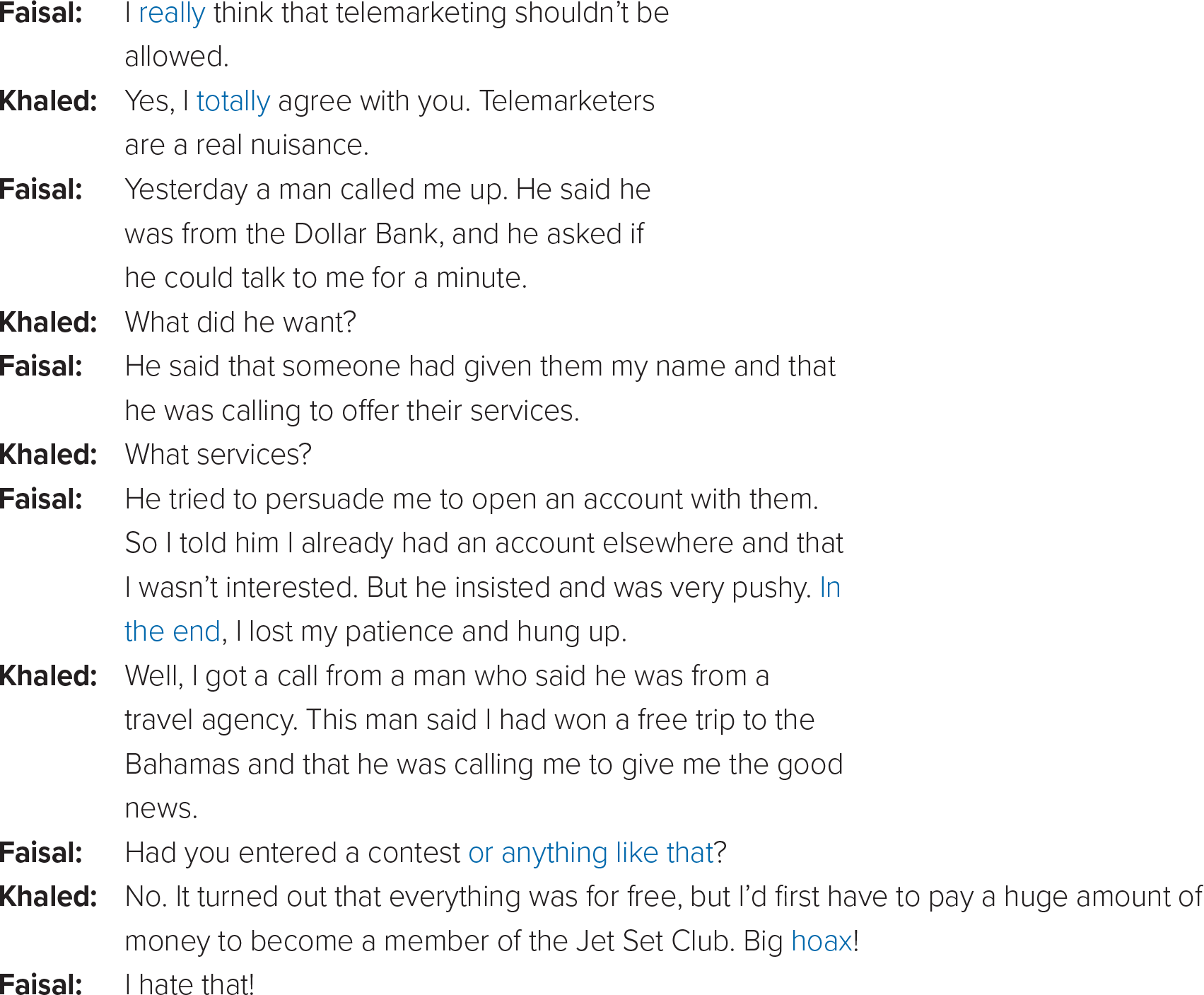 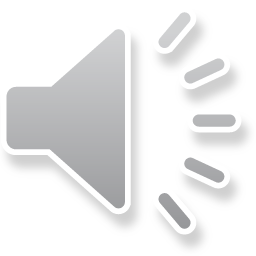 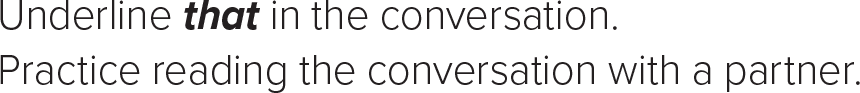 Something that is very annoying.
Between whom did the conversation take place?
What are they talking about?
Telemarketing calls
To try to get someone to do something.
What was Faisal’s call about?
Somewhere else, some other place.
Opening account in a bank.
So determined to succeed that the person is rude.
What was Khaled’s call about?
Travel agency to offer him free ticket.
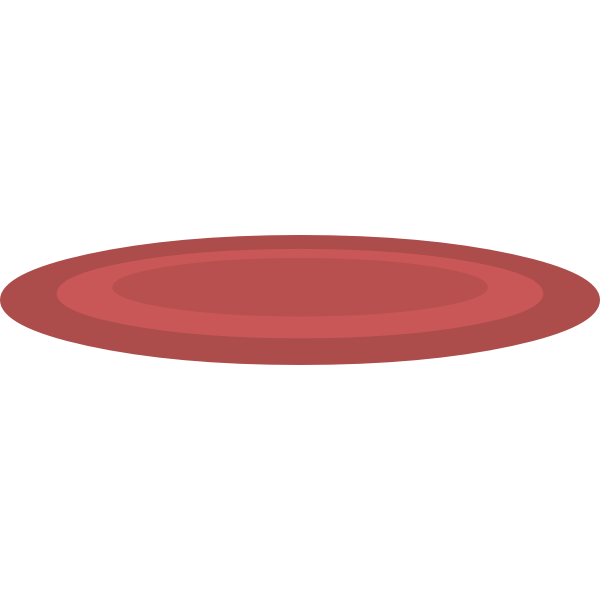 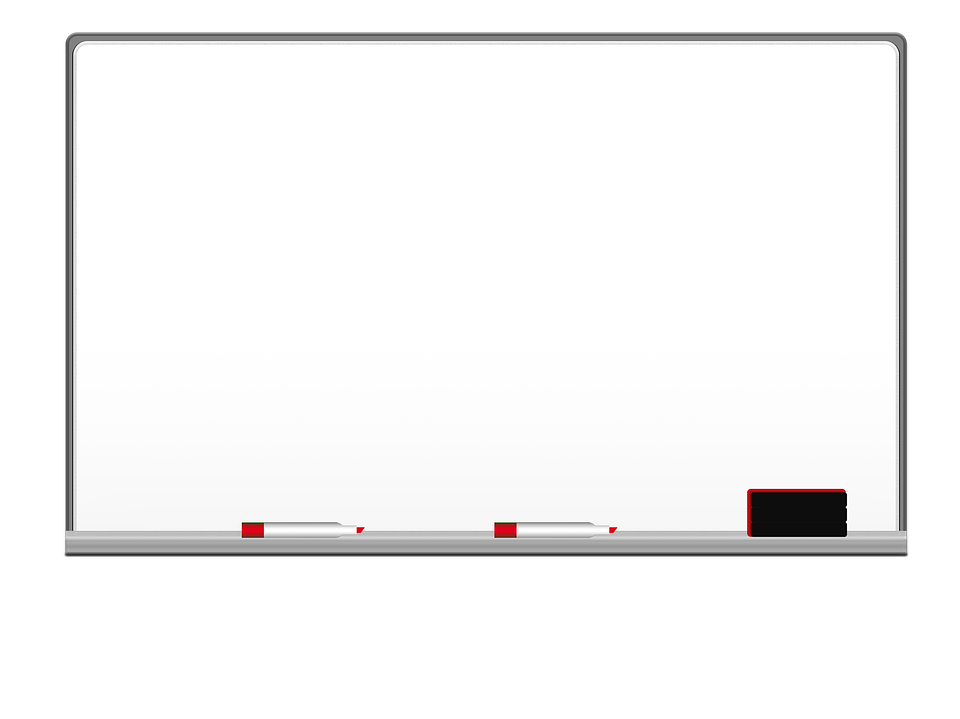 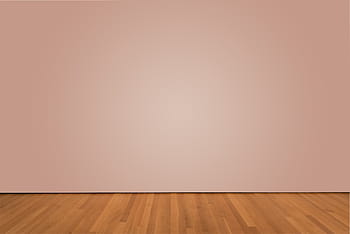 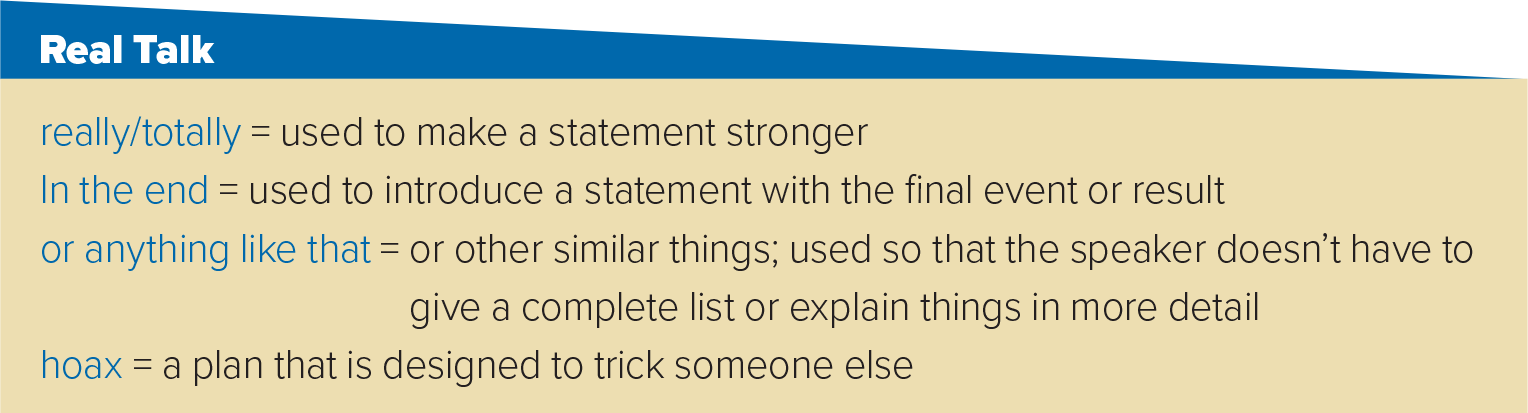 - That was really great movie.
- In the end, I saw that she was right.
- He wasn’t involved in drugs or anything like that.
- The bomb threat turned to be a hoax.
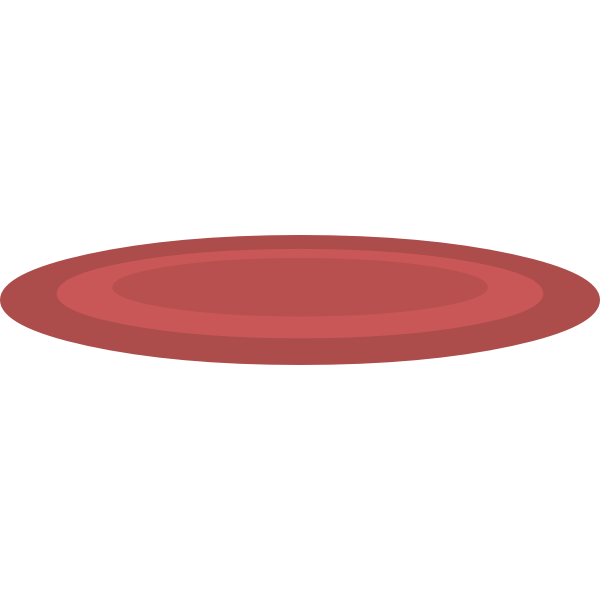 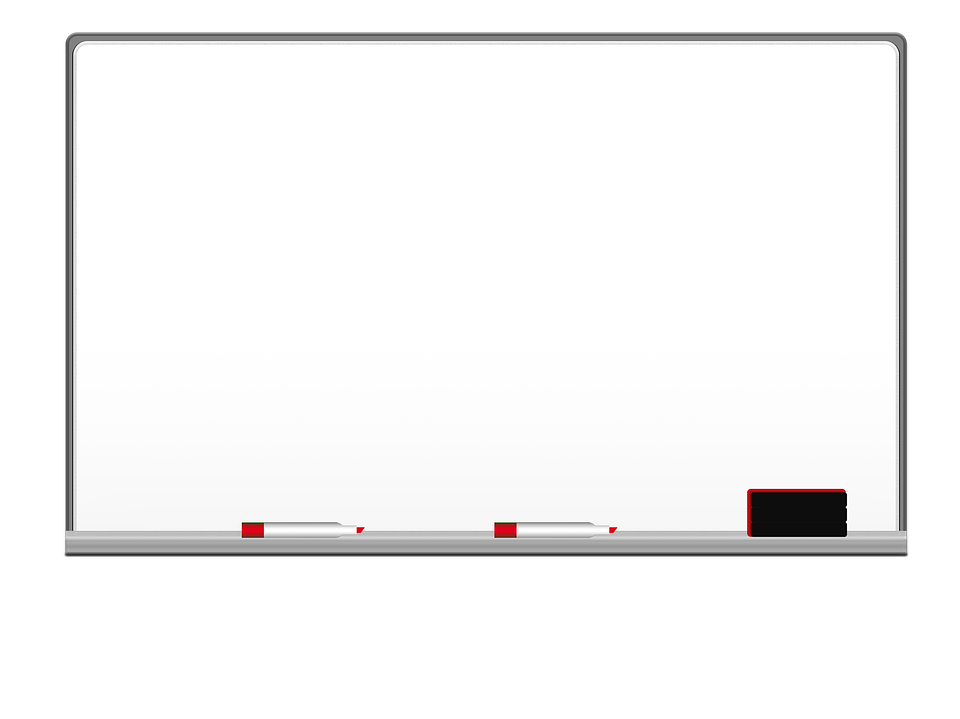 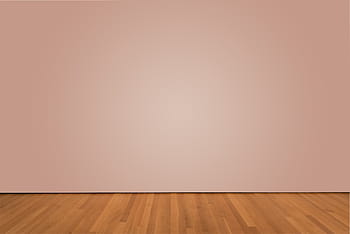 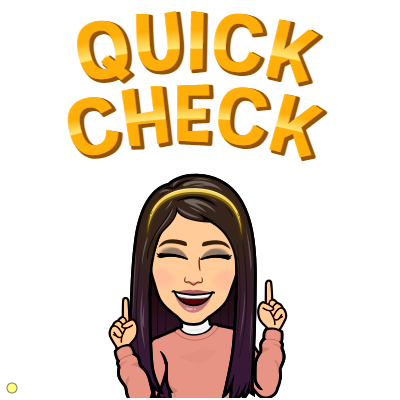 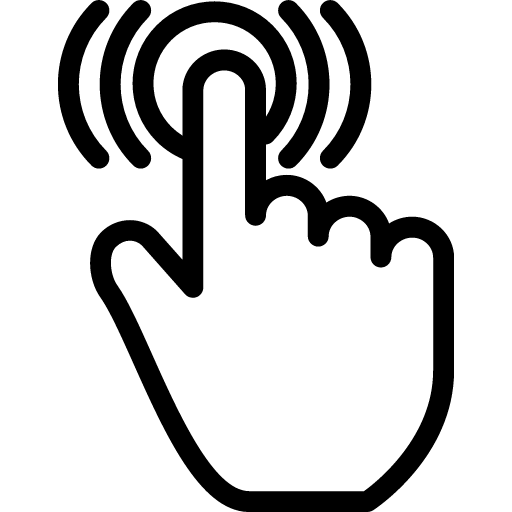 https://wordwall.net/resource/13774203
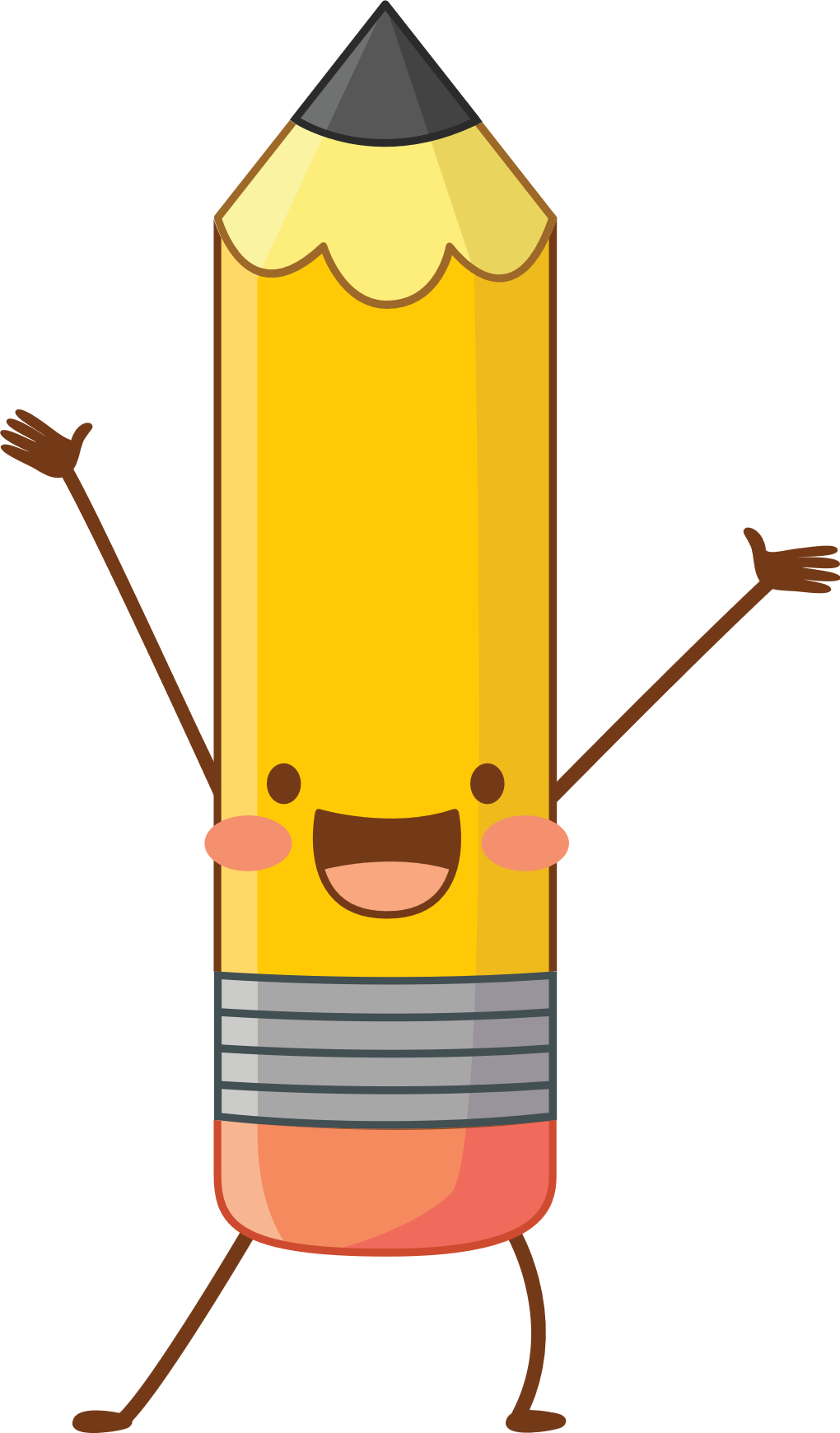 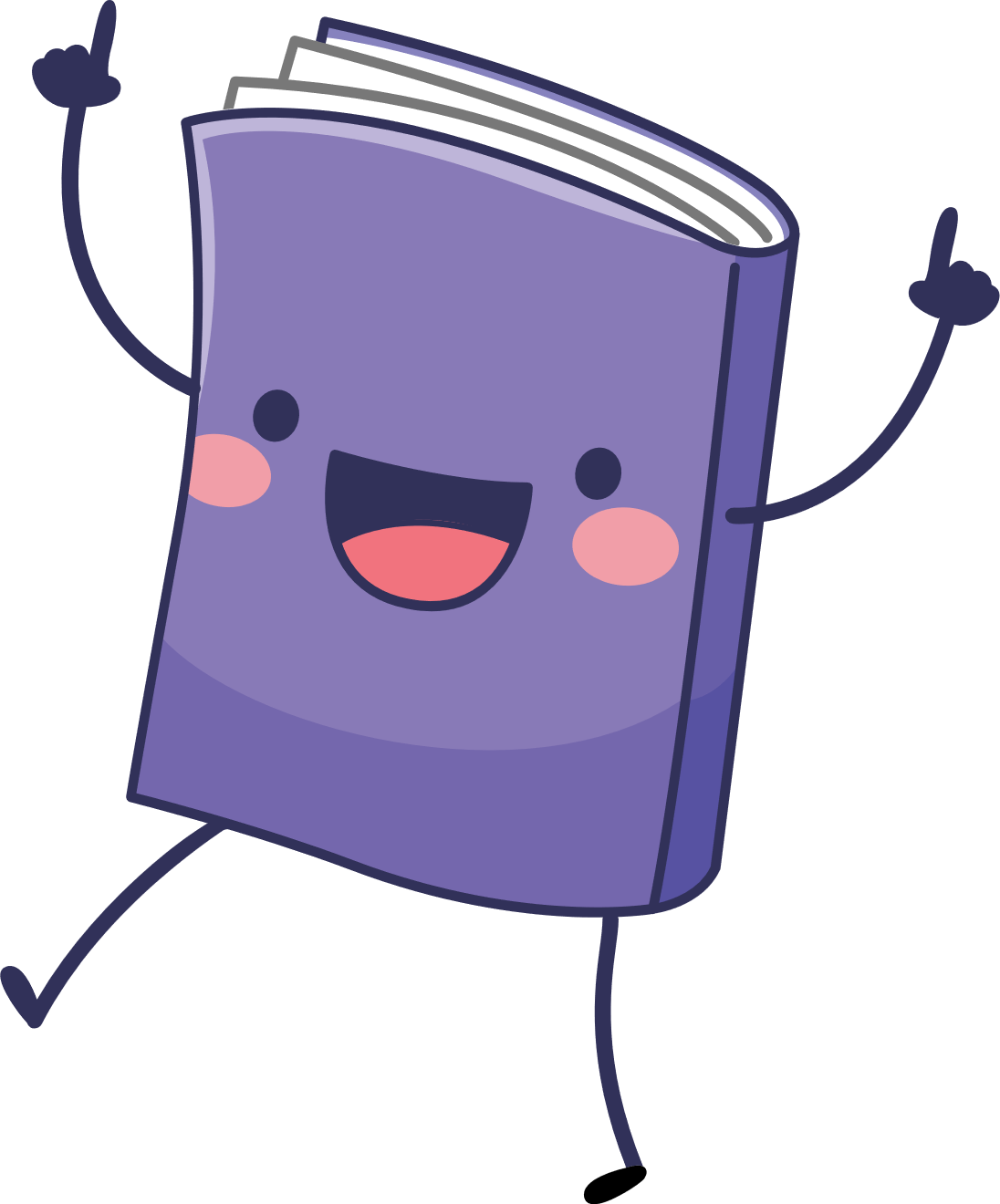 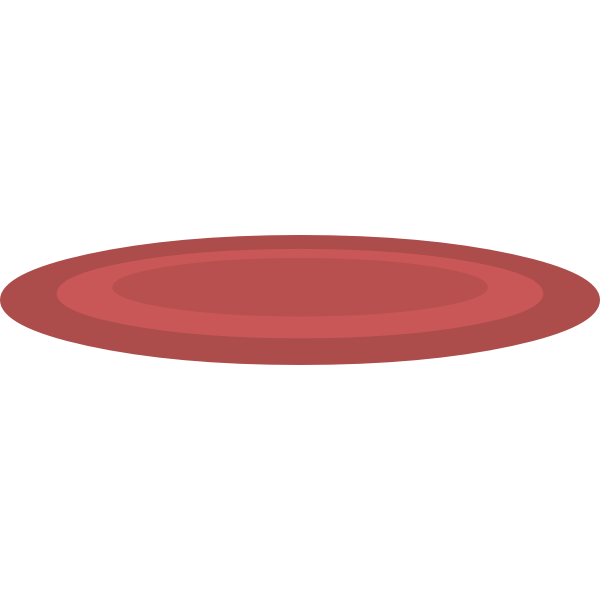 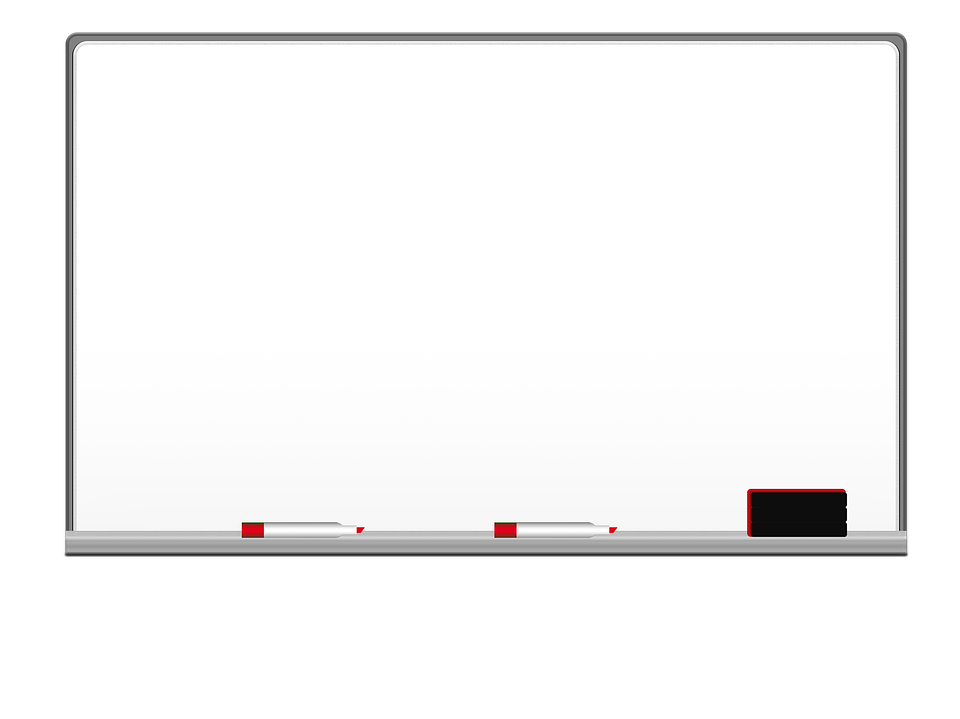 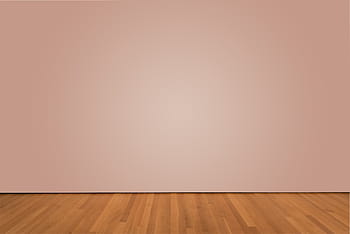 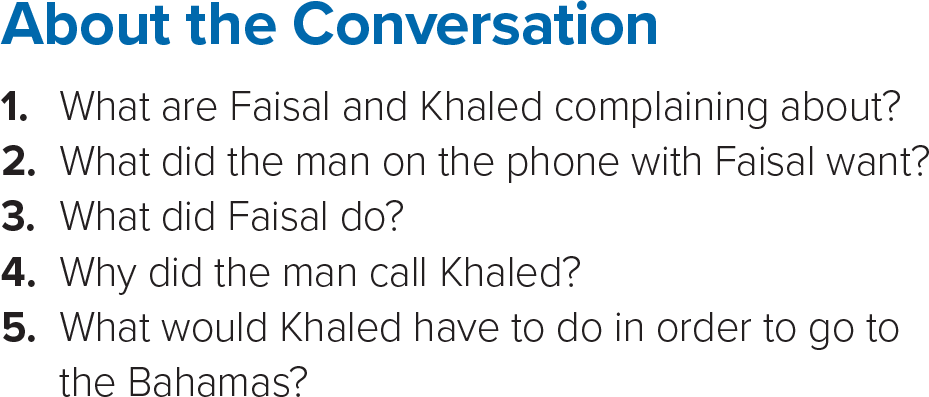 1- Faisal and Khaled are complaining about telemarketers.
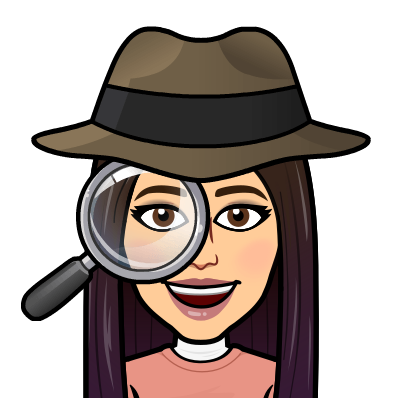 2- The man on the phone with Faisal tried to persuade him to open an account at a bank.
3- Faisal lost his patience and hung up.
4- The man told Khaled that he had won a free trip to the Bahamas.
5- Khaled would have to pay a huge amount of money to join a club to go on the trip.
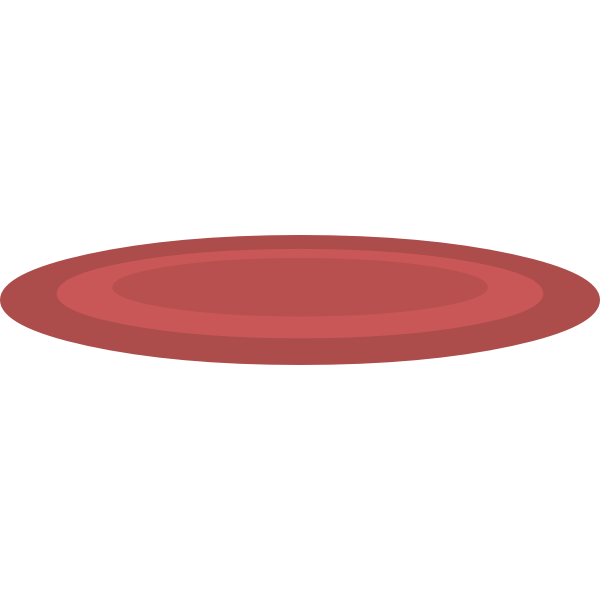 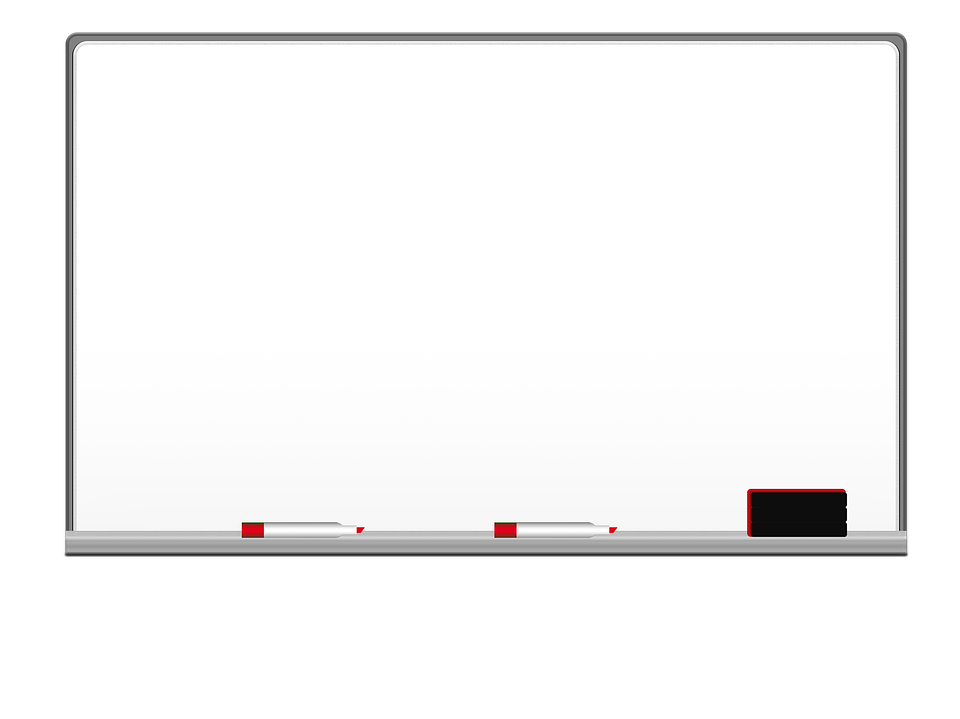 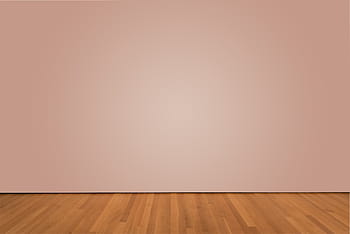 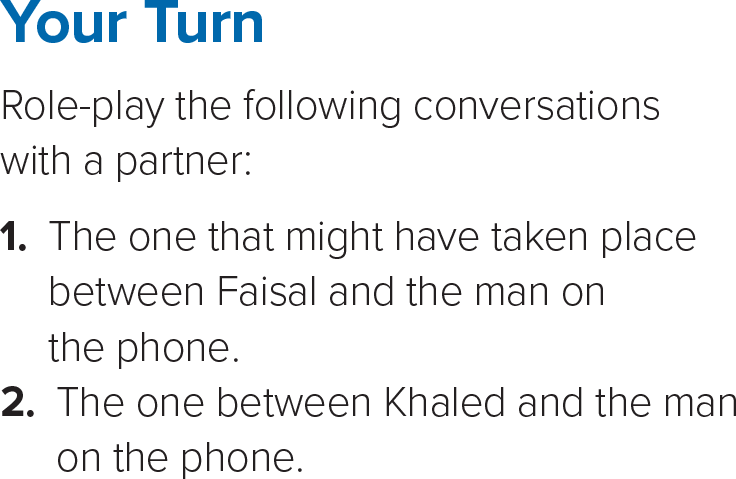 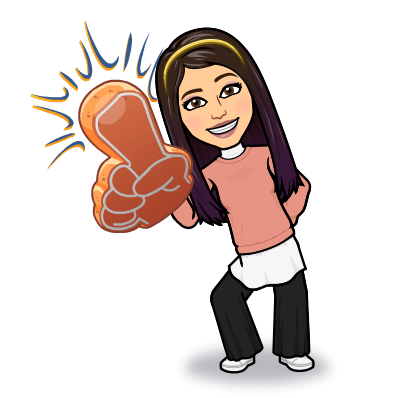 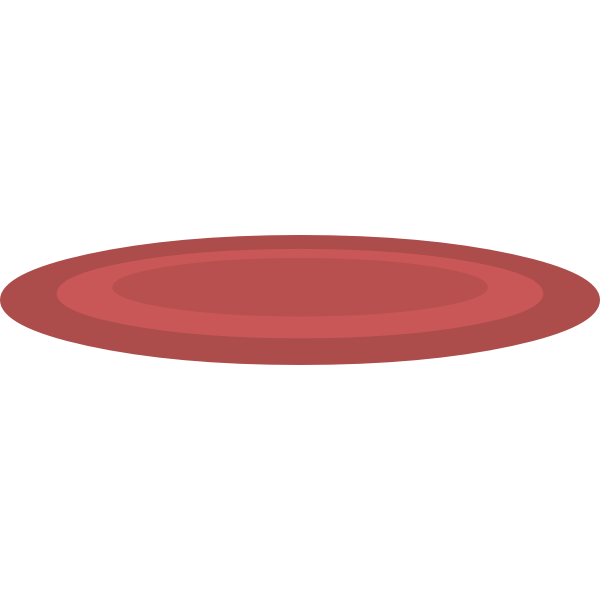 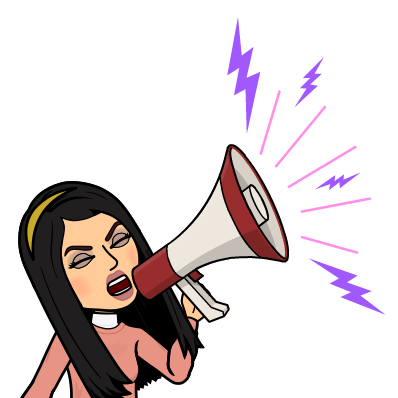 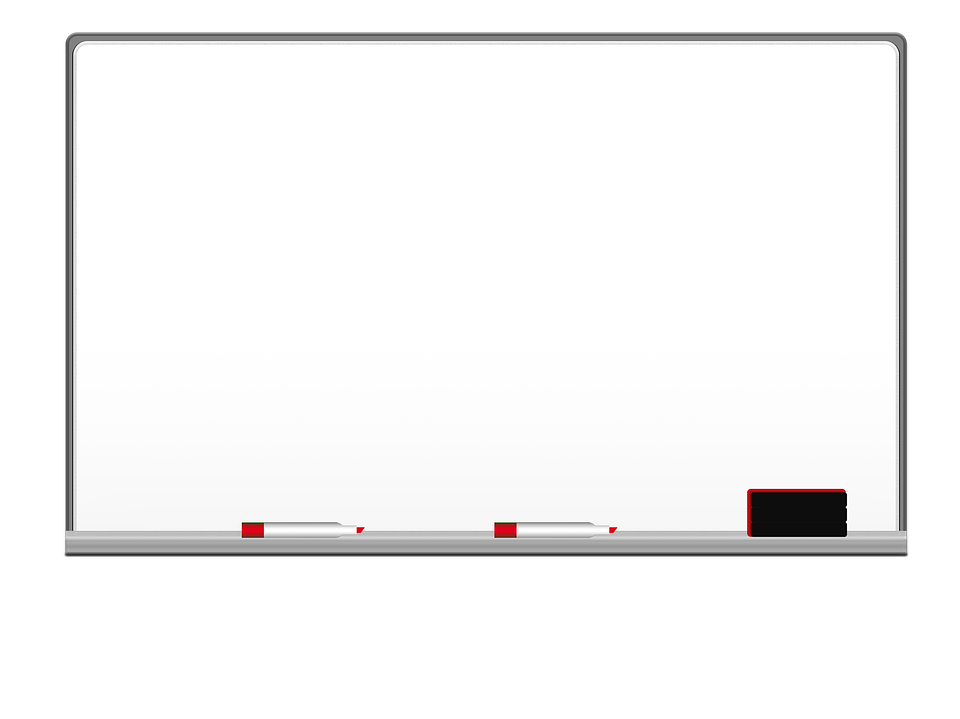 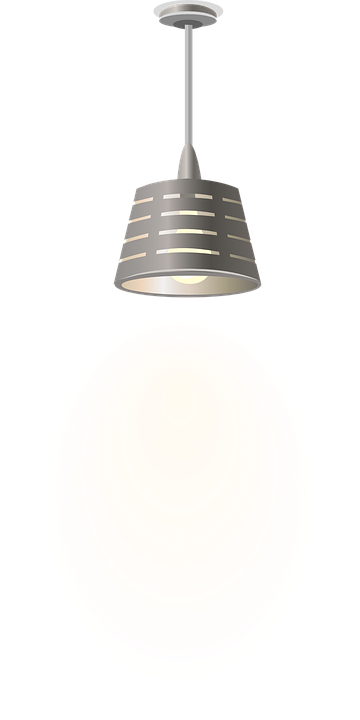 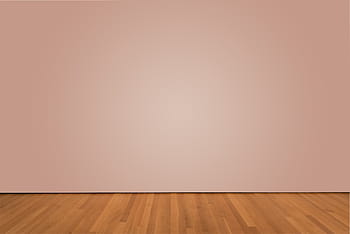 I love English
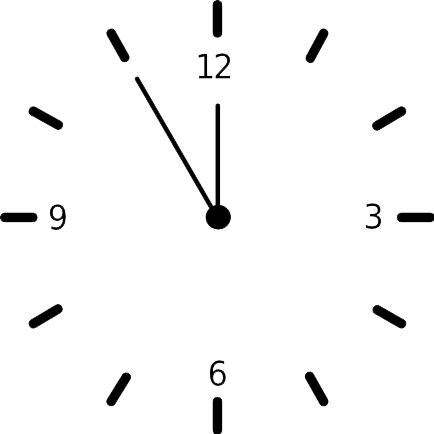 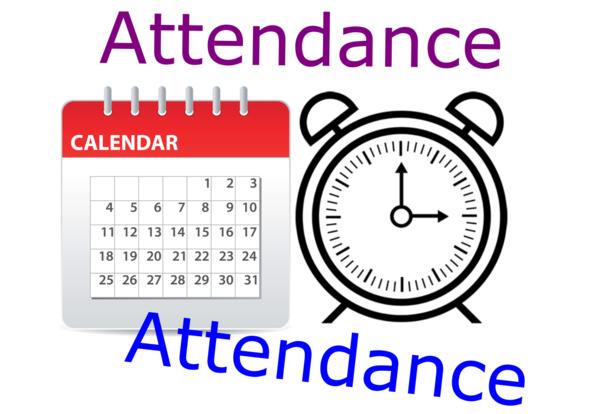 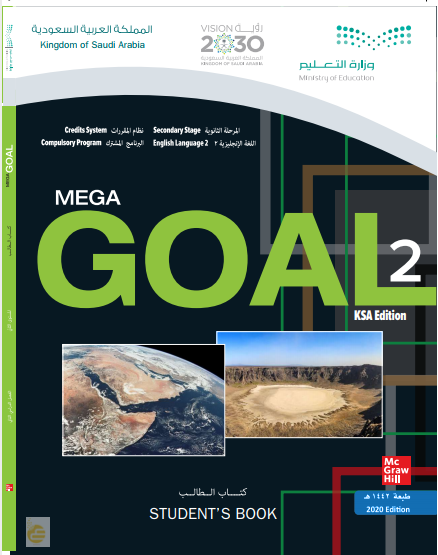 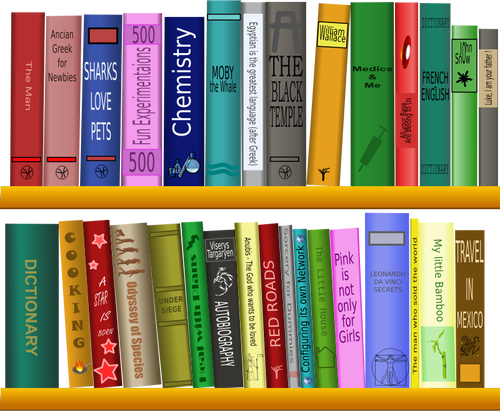 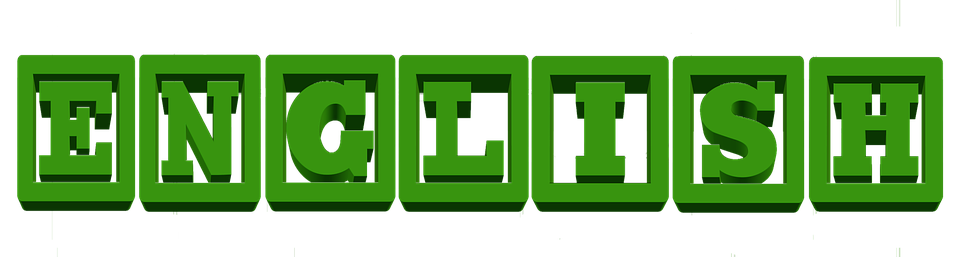 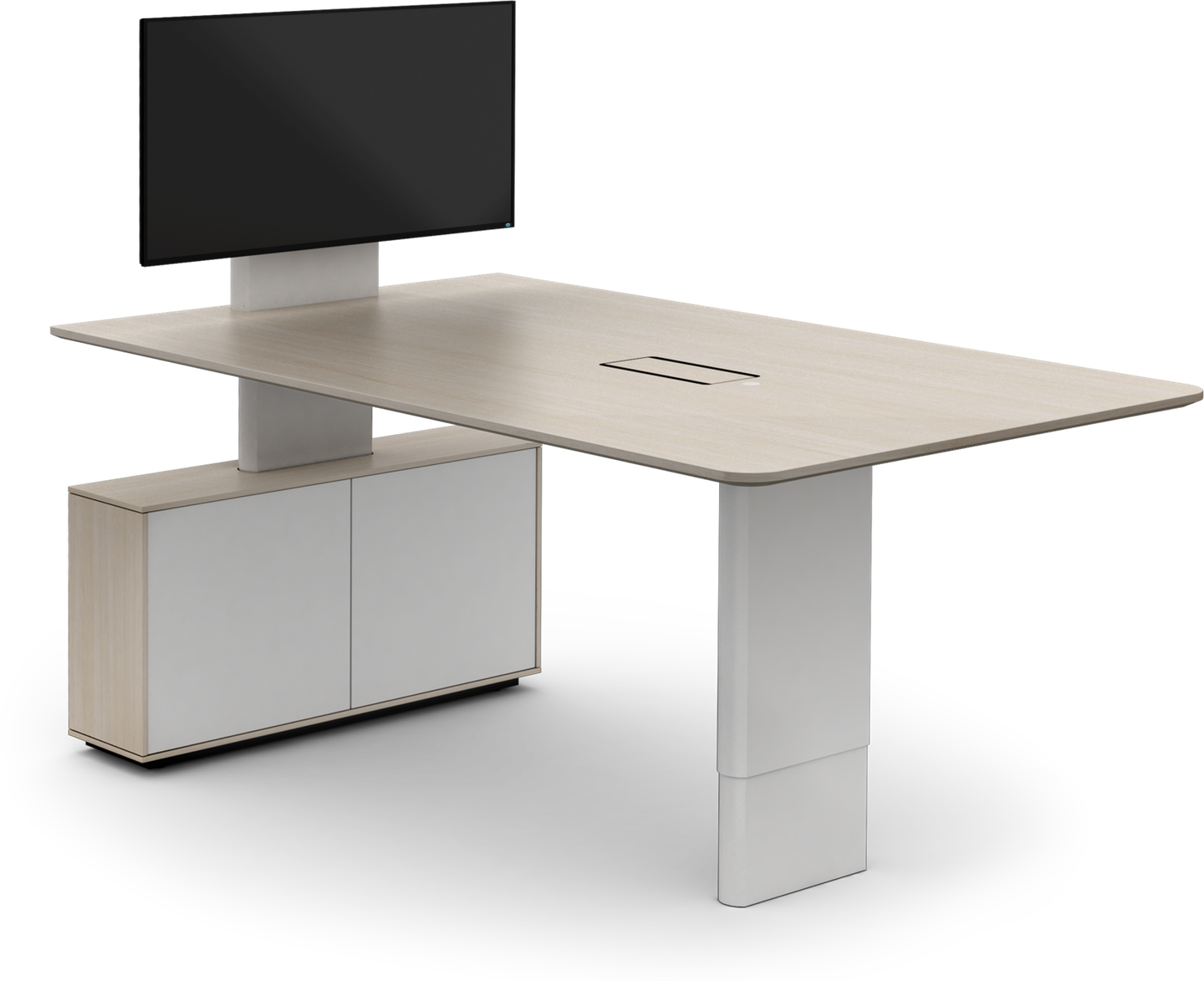 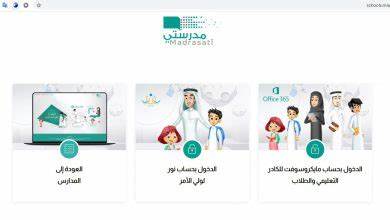 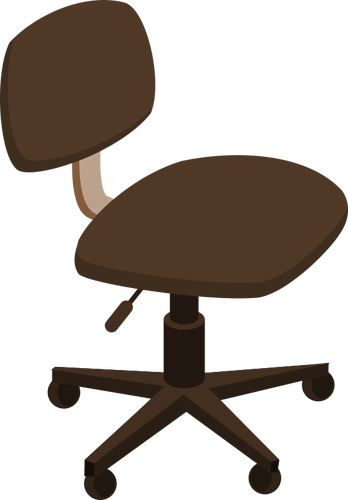 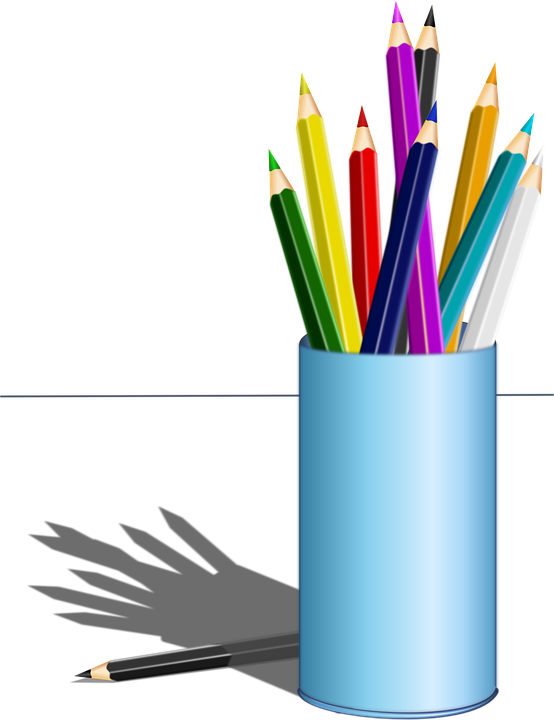 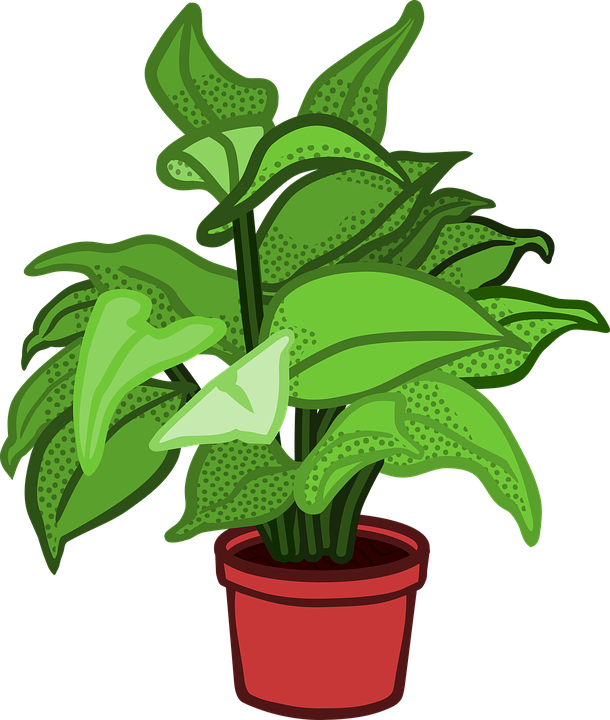 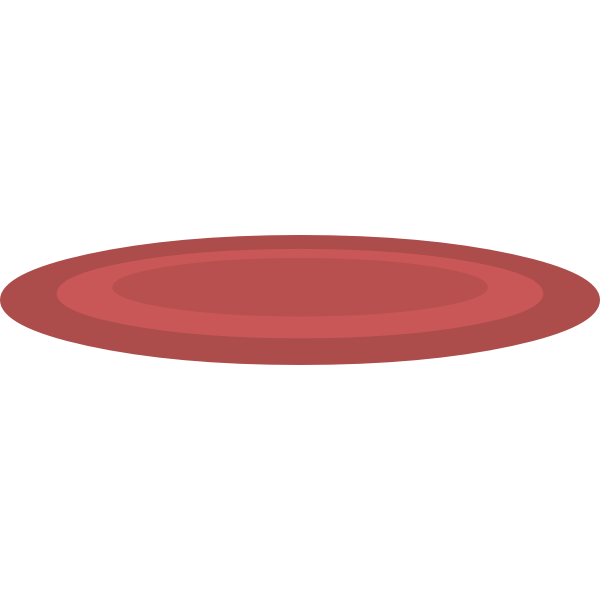 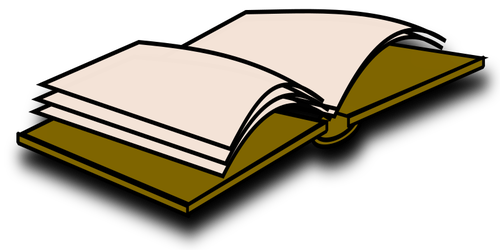 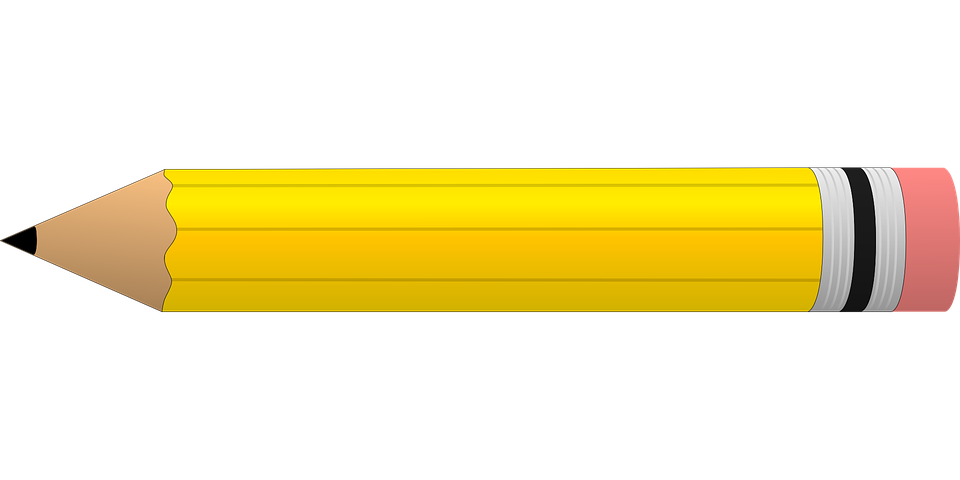 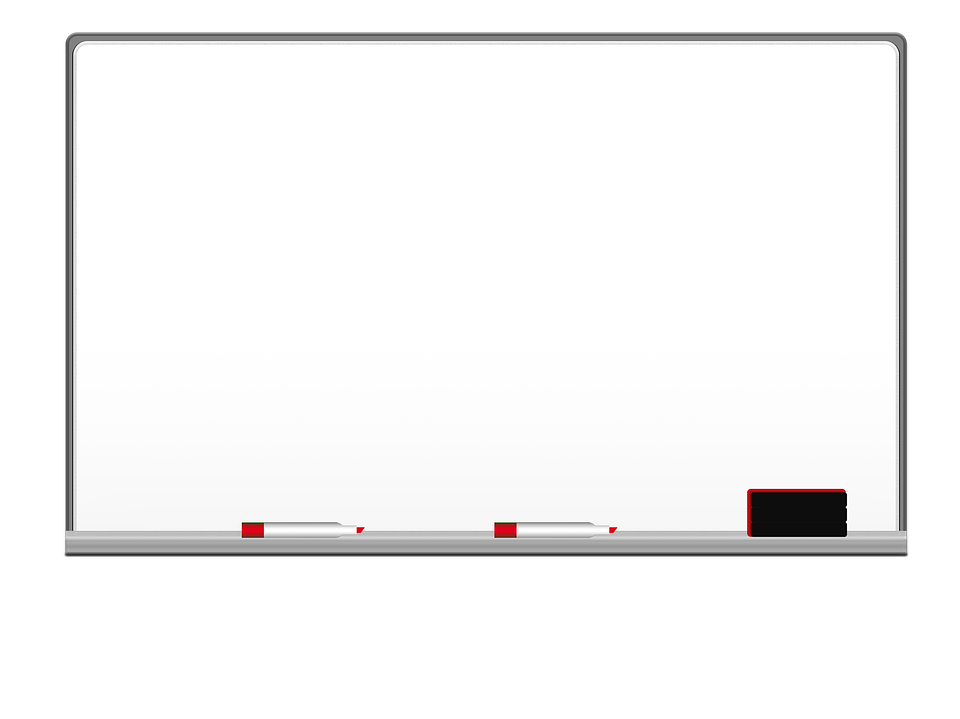 Homework
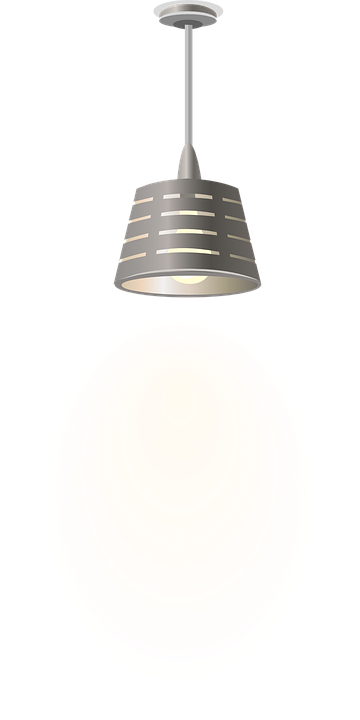 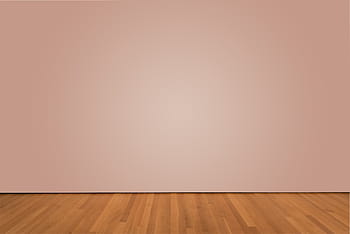 I love English
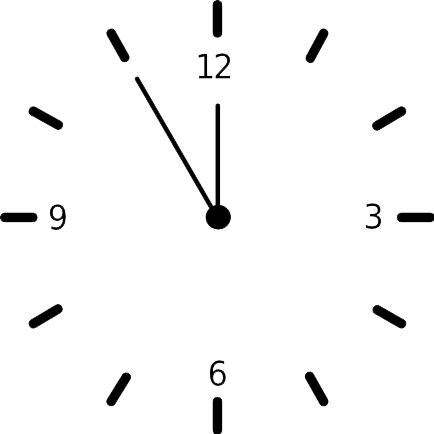 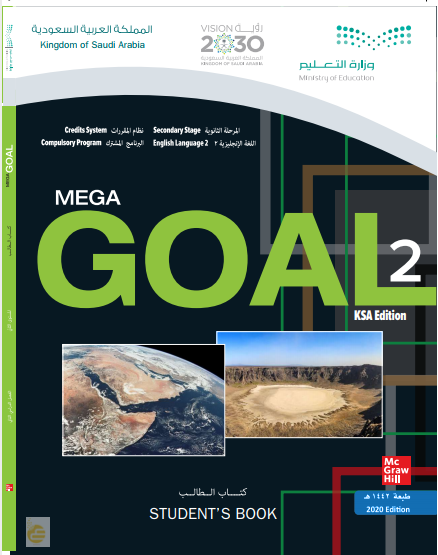 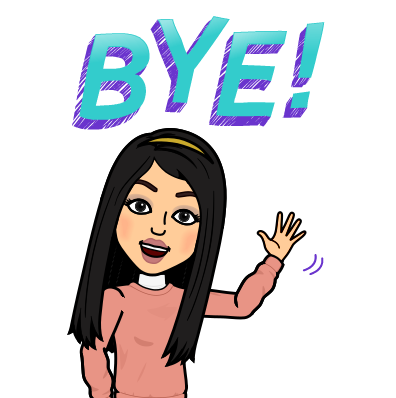 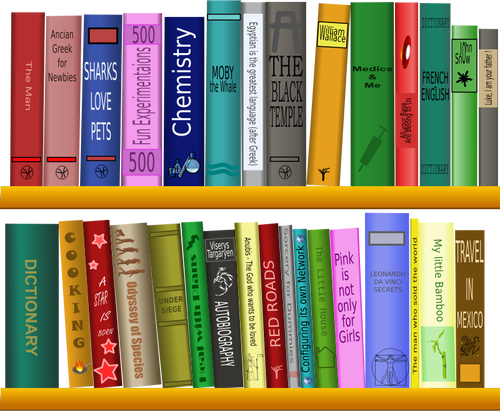 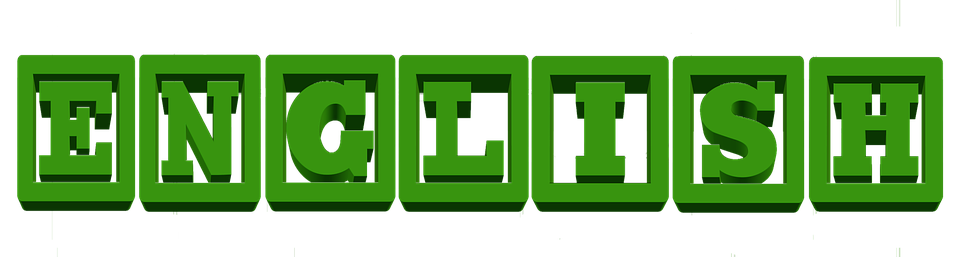 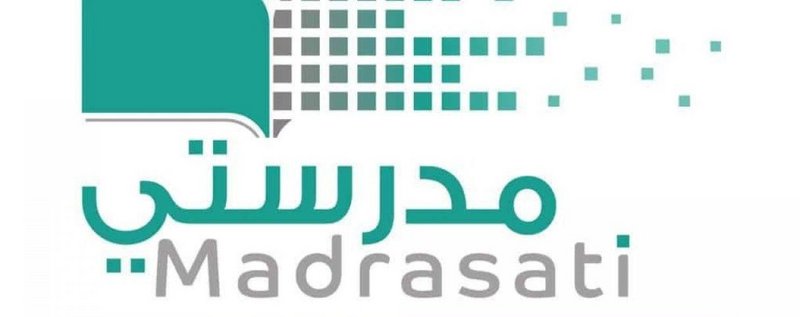 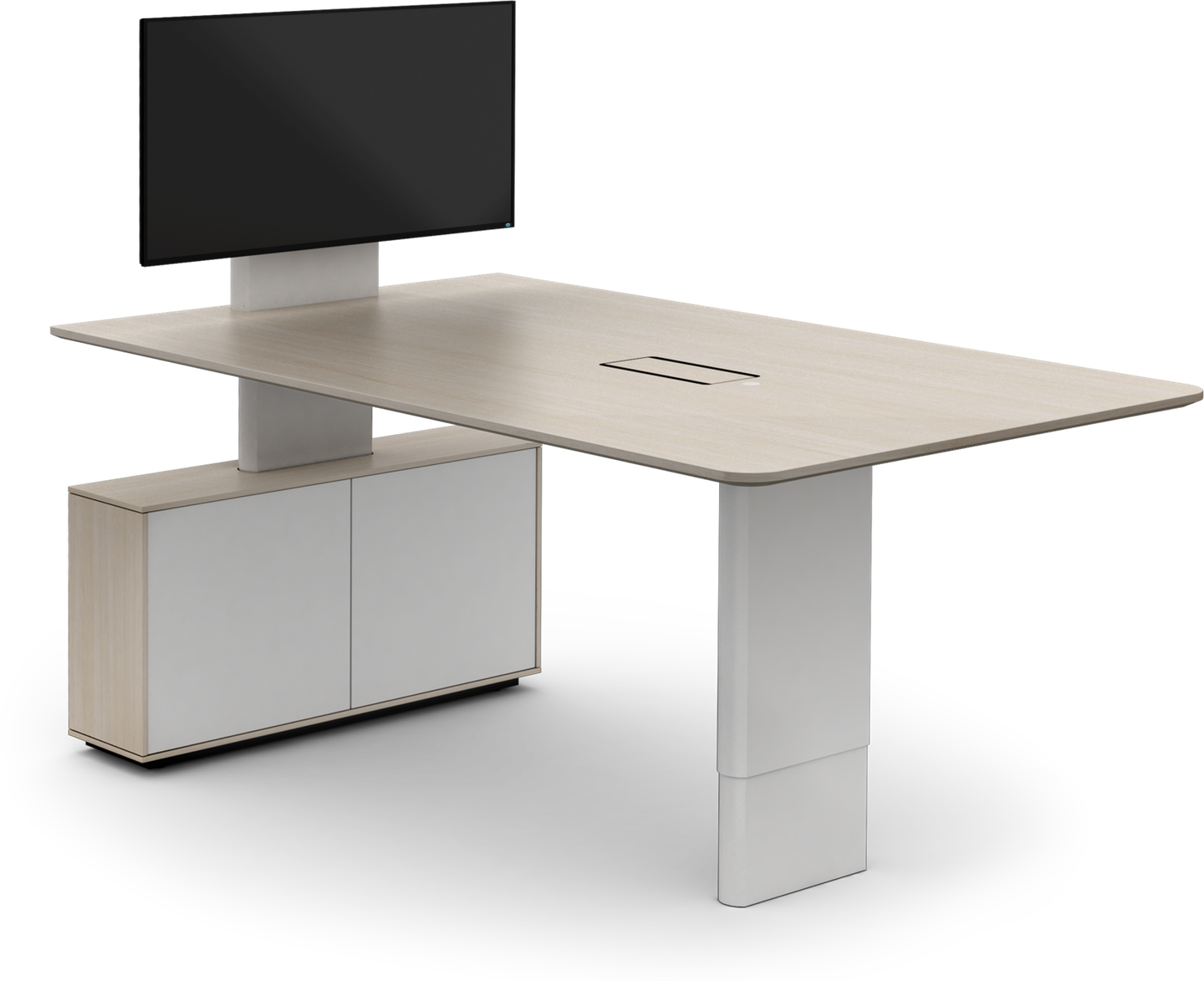 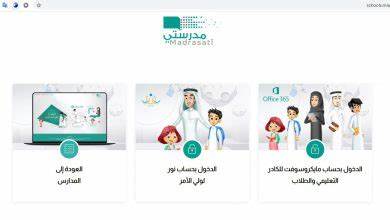 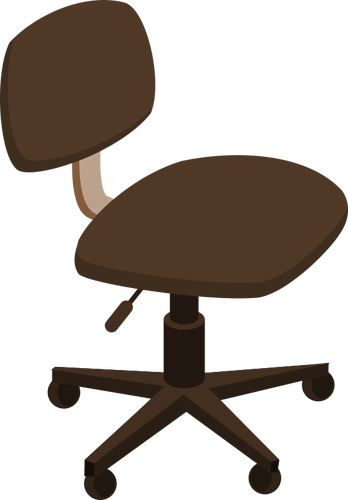 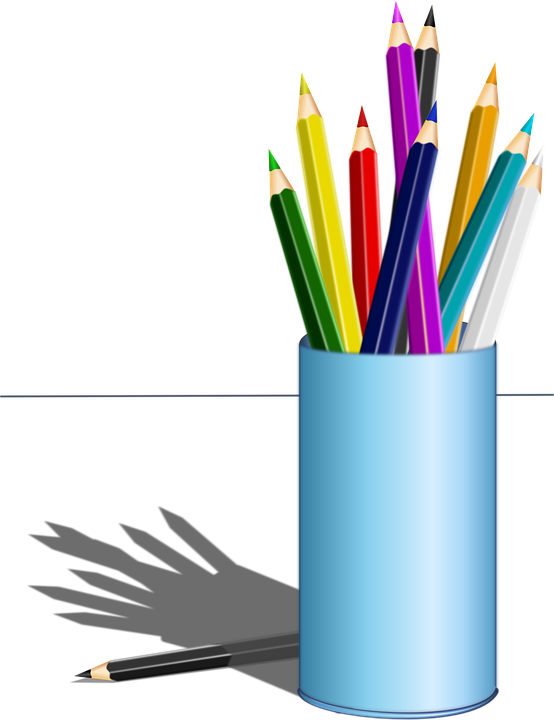 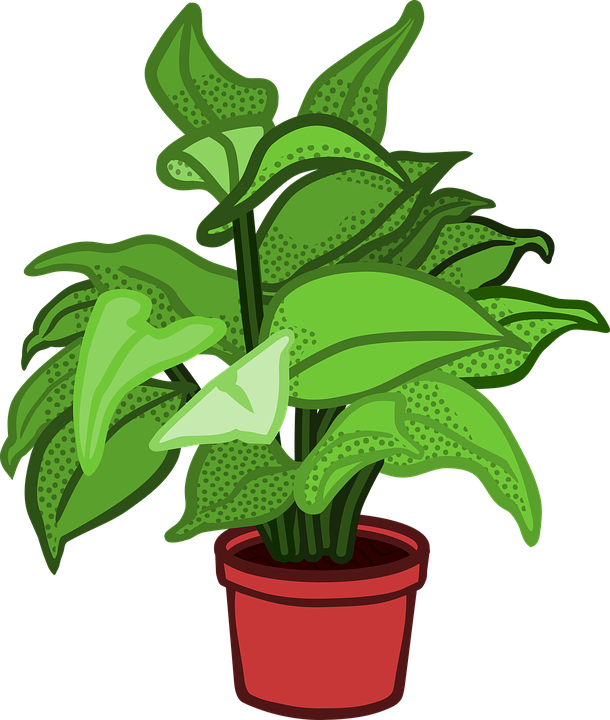 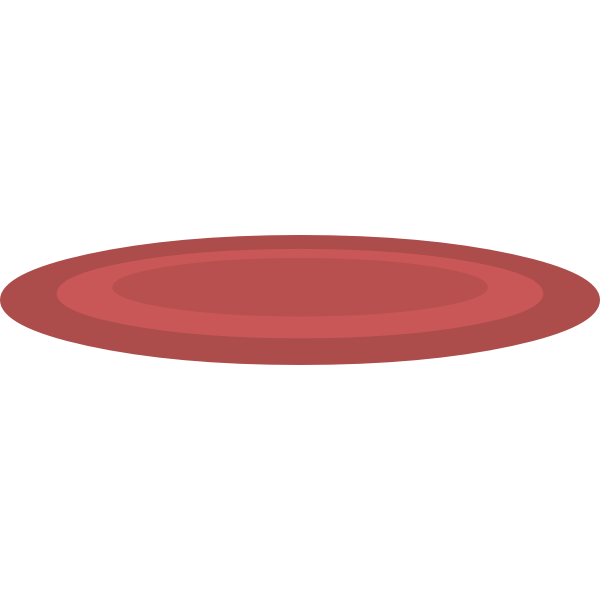 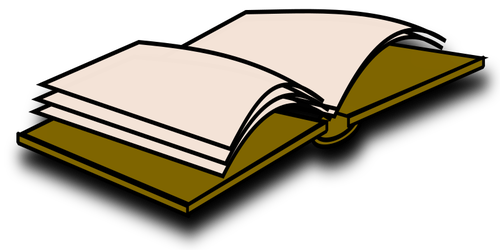 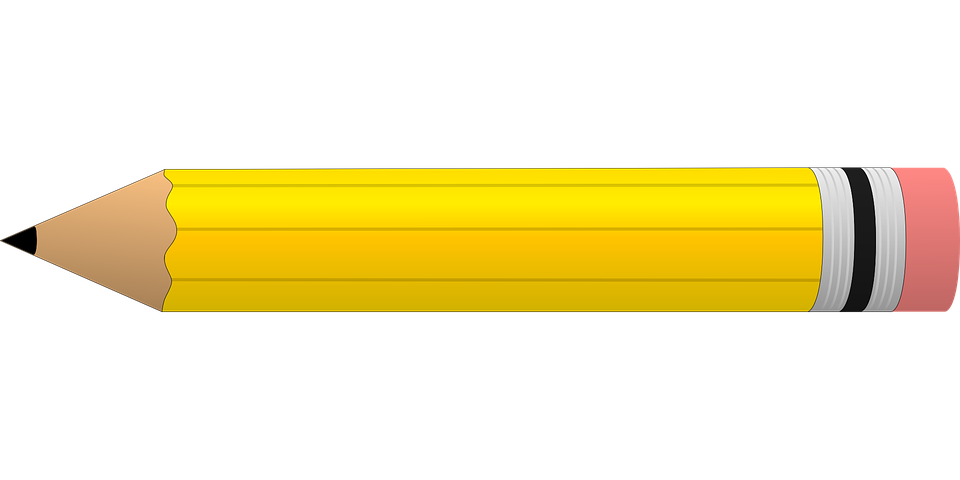 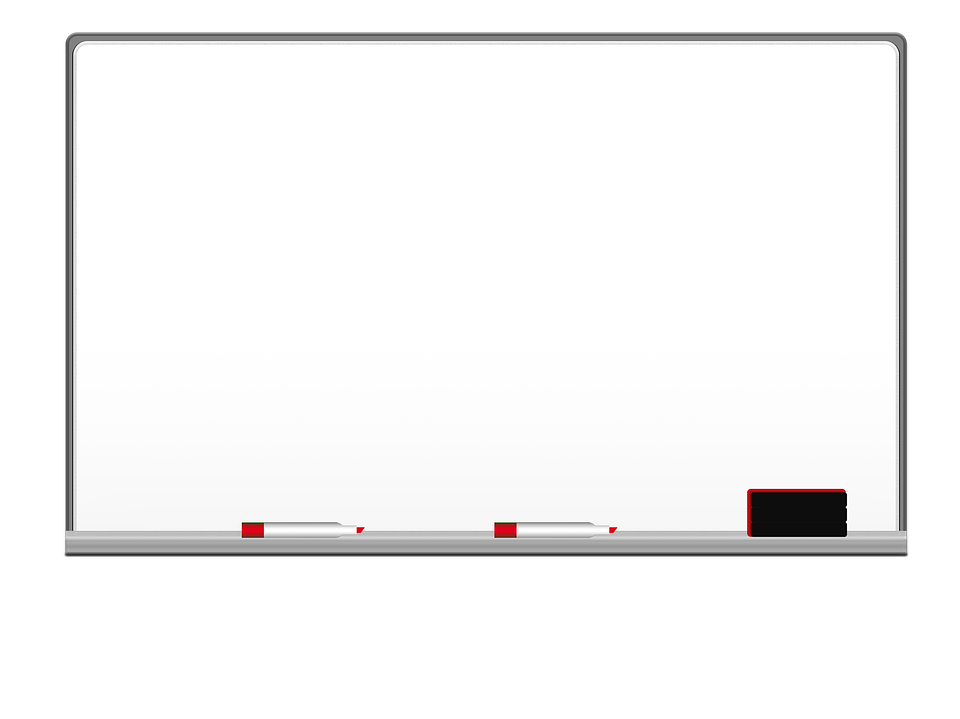 Homework
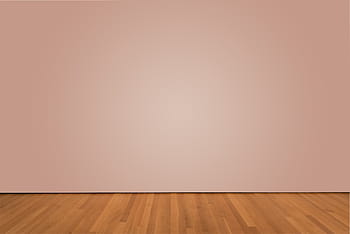 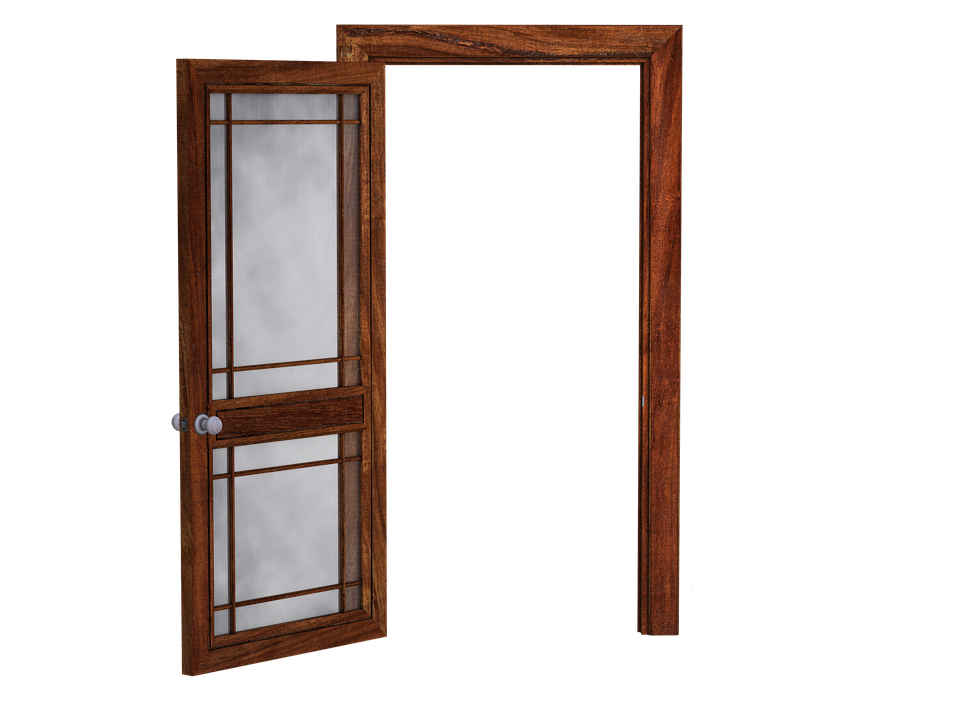 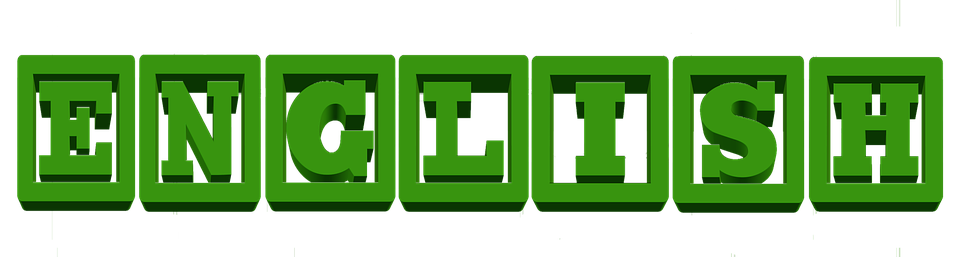 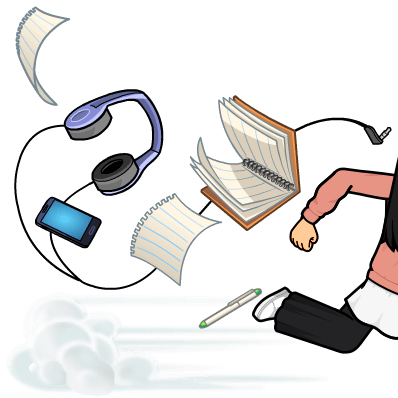 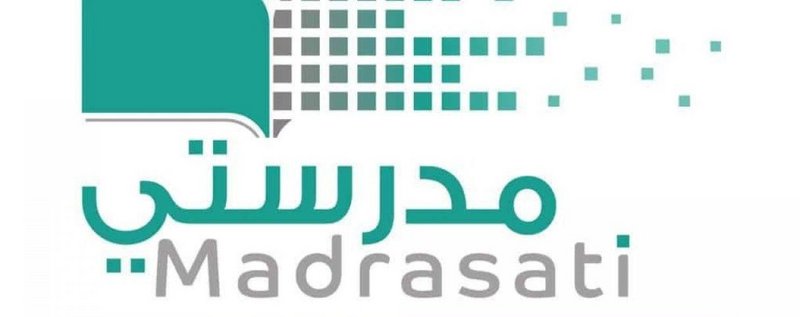 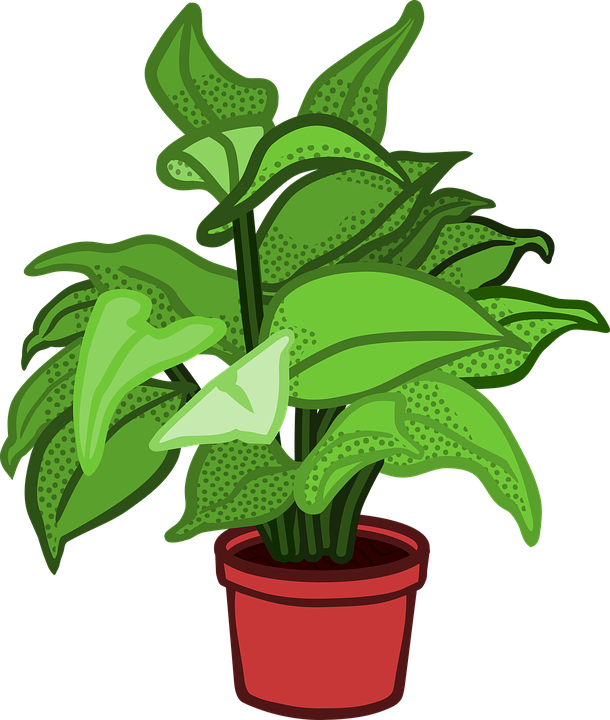 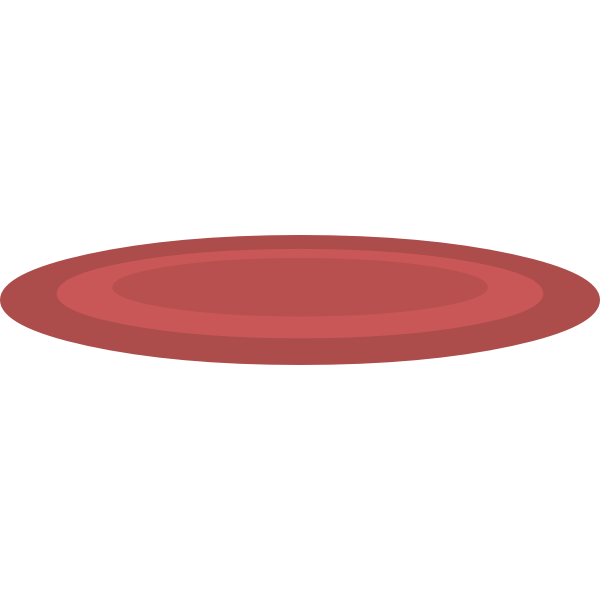 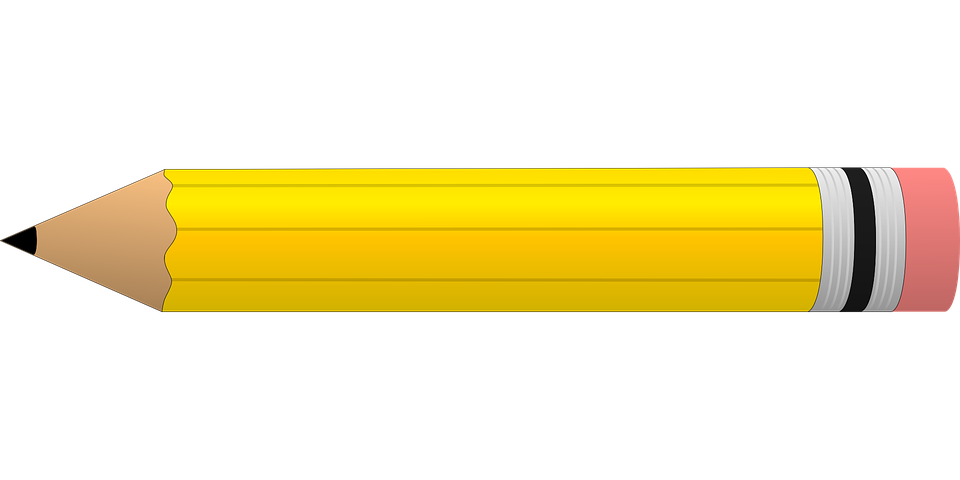 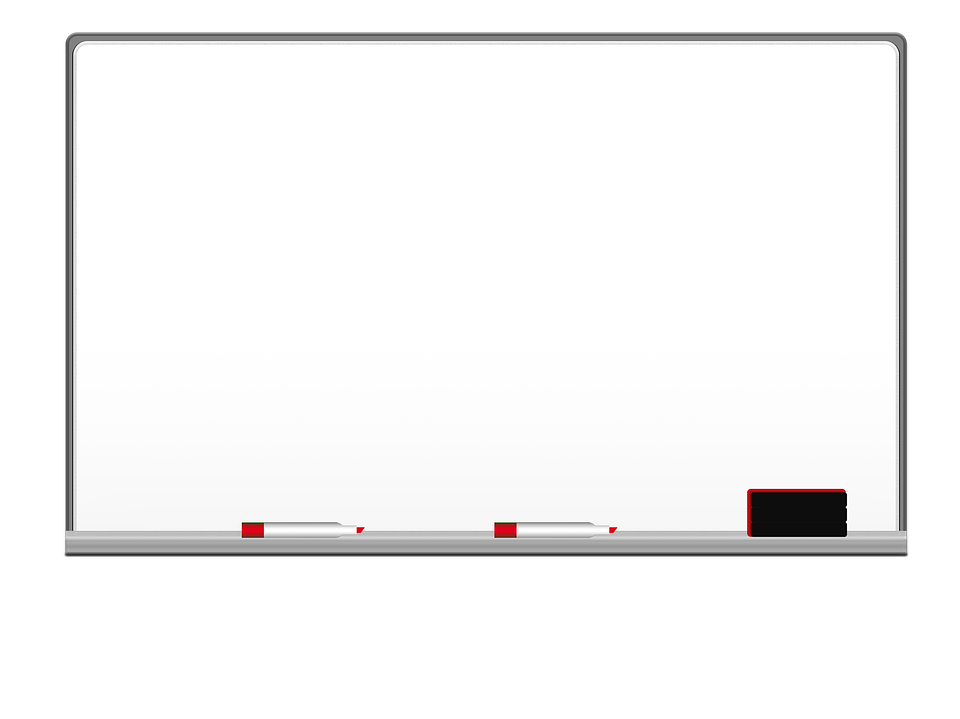 Homework
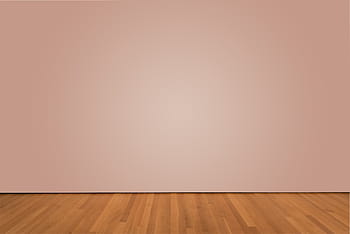 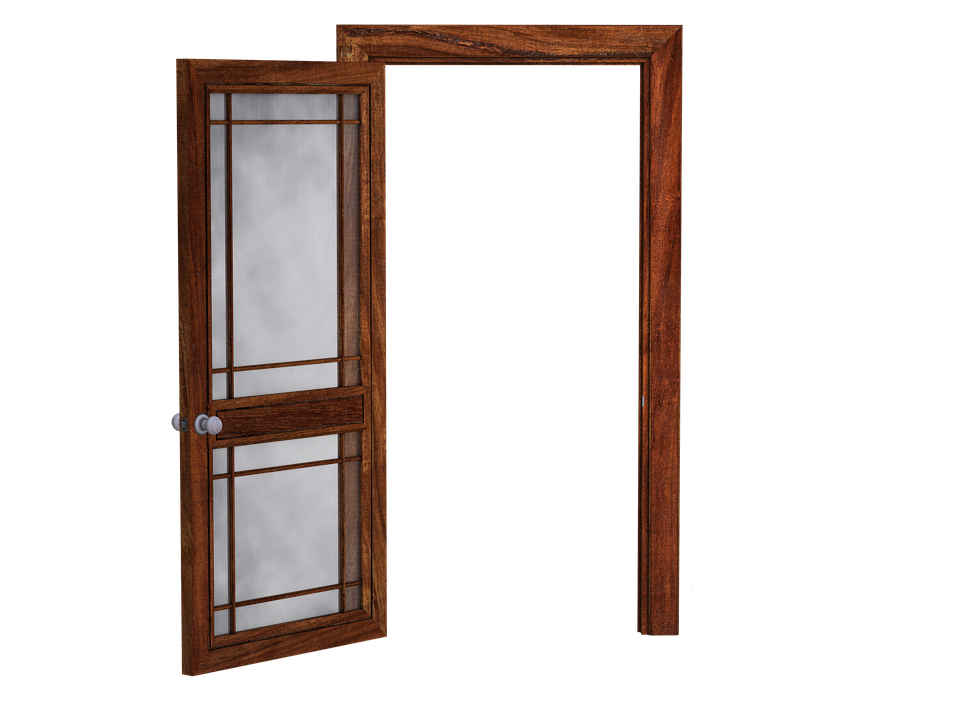 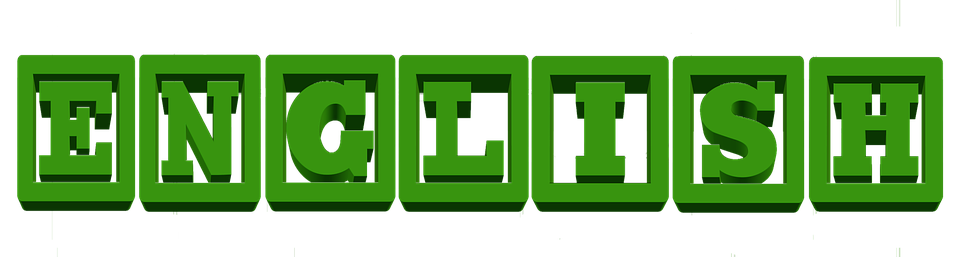 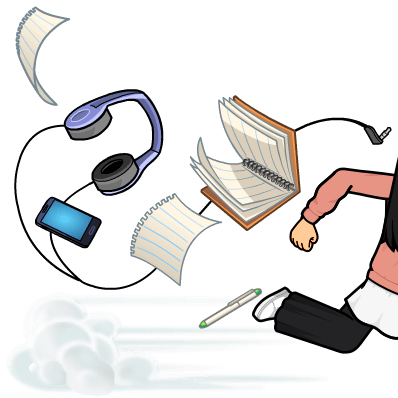 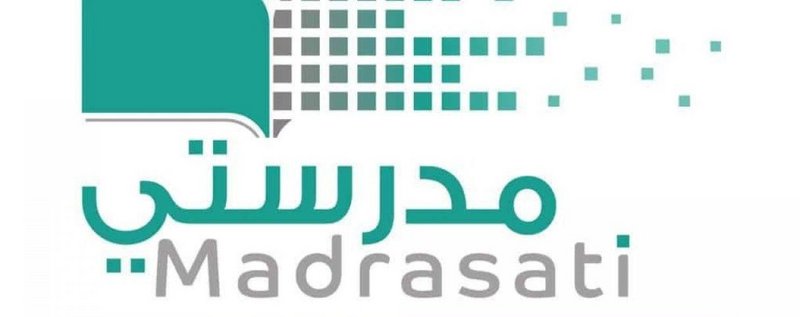 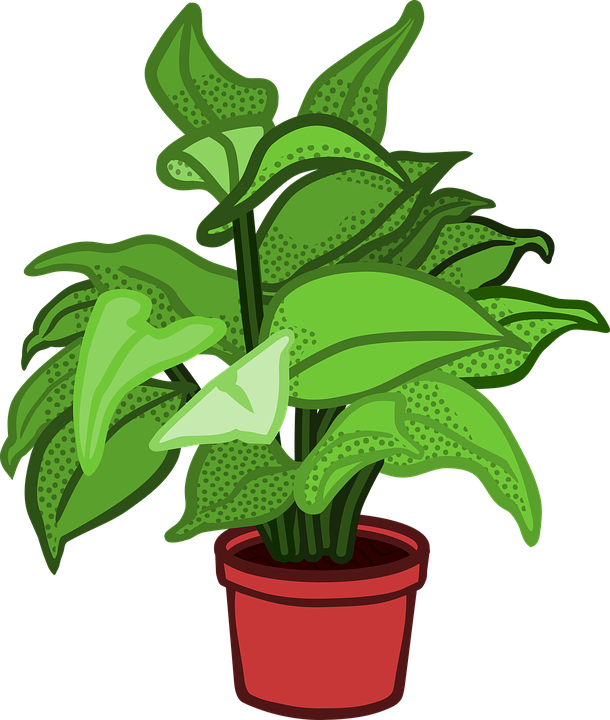 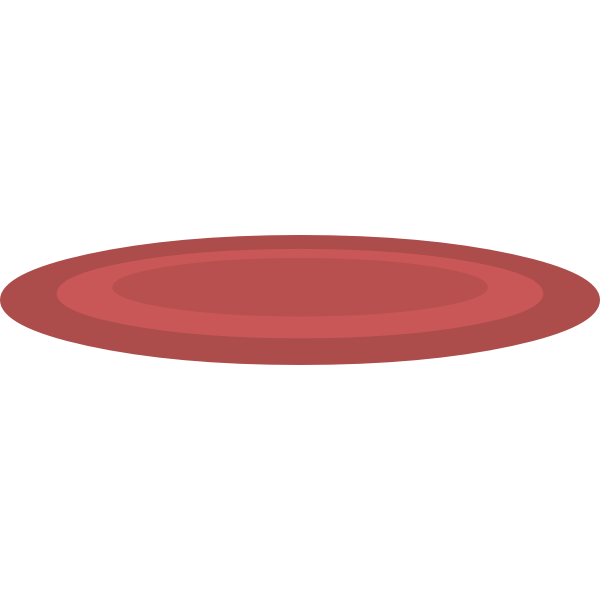 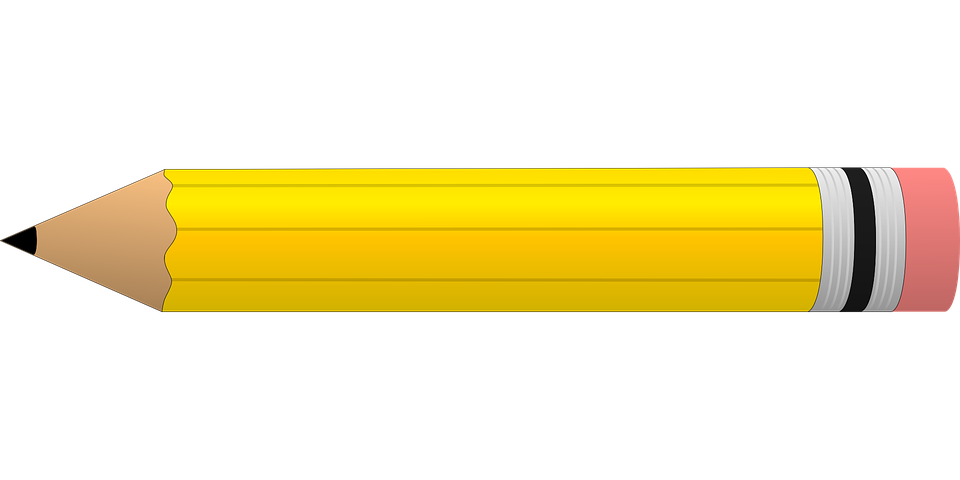 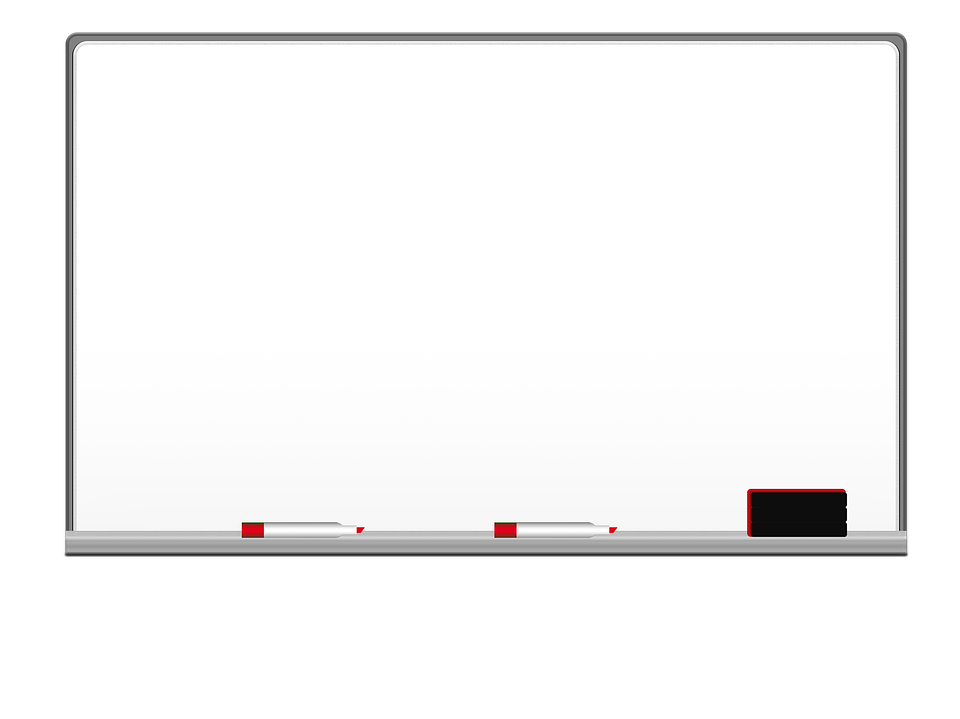 Homework
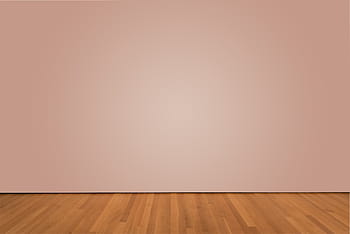 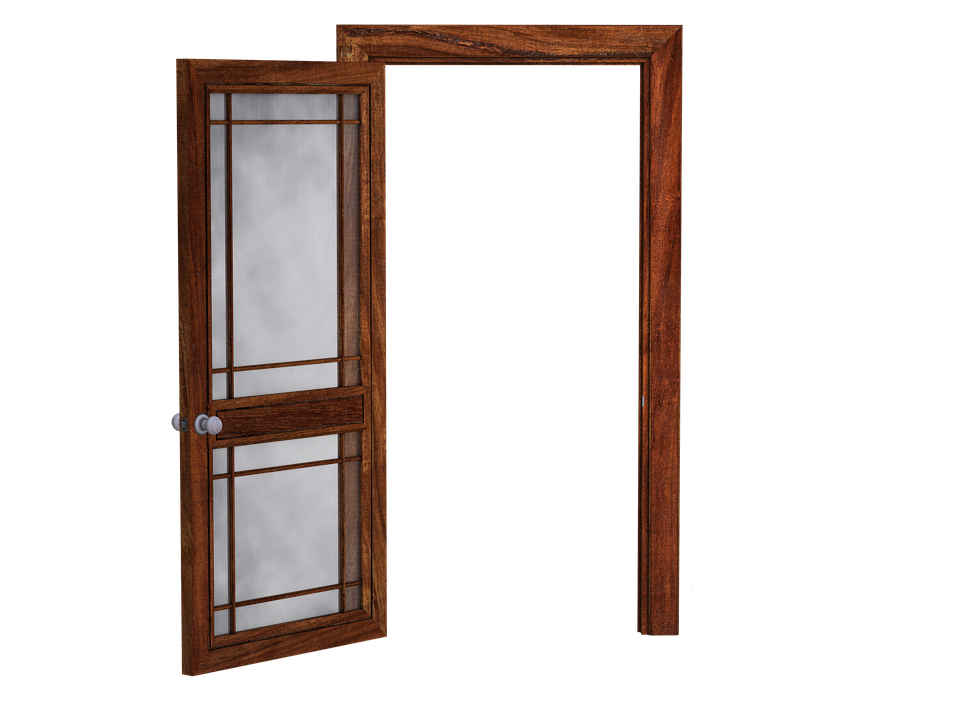 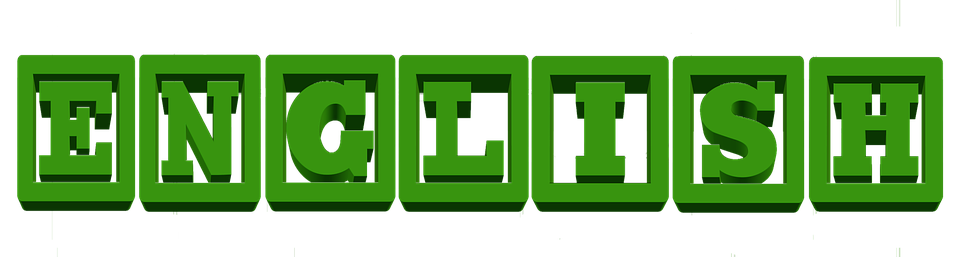 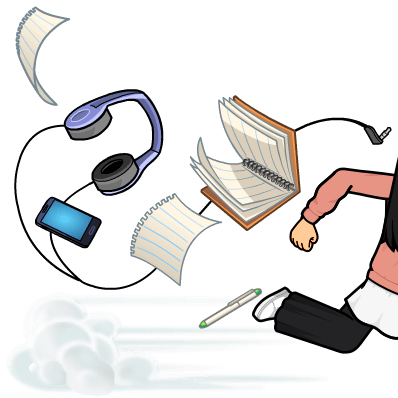 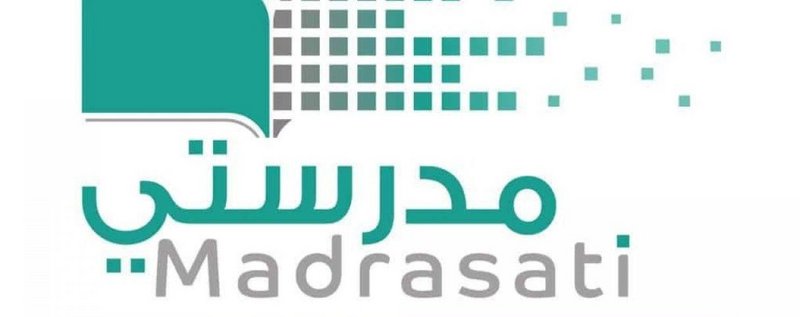 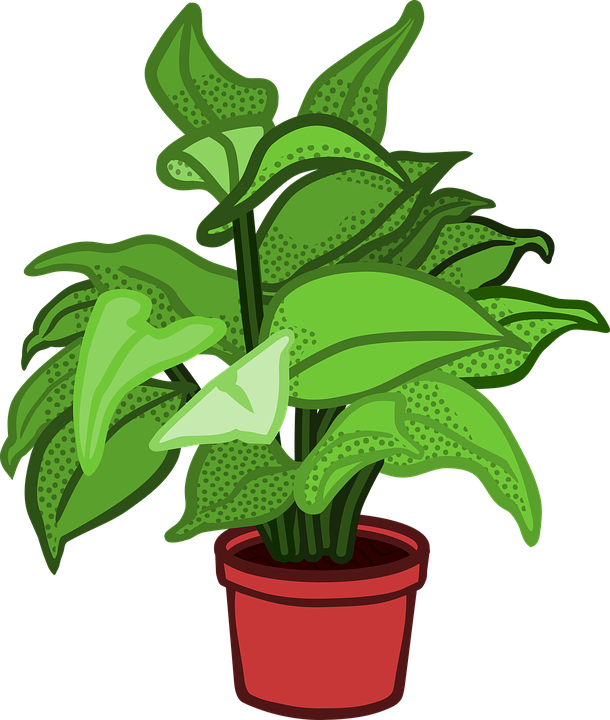 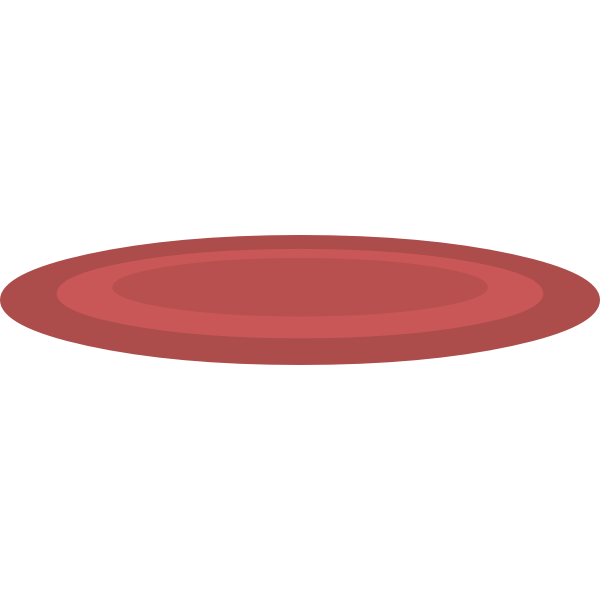 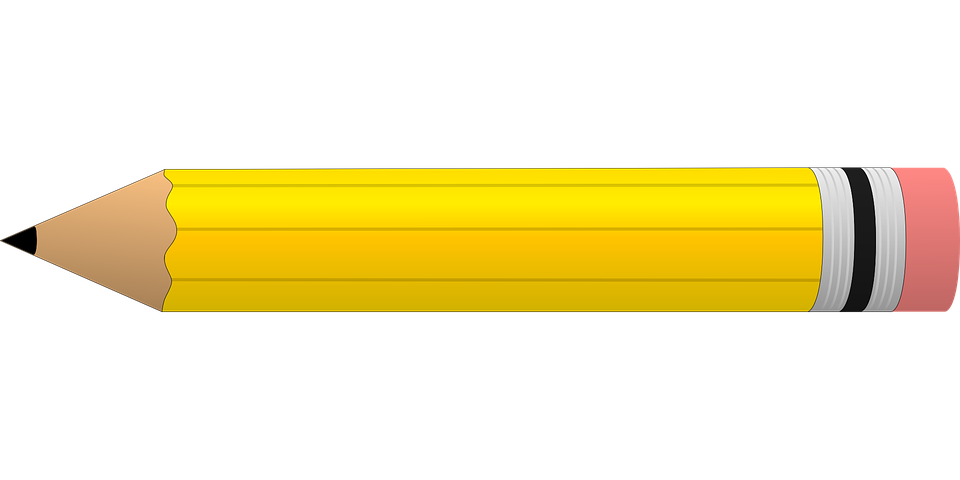 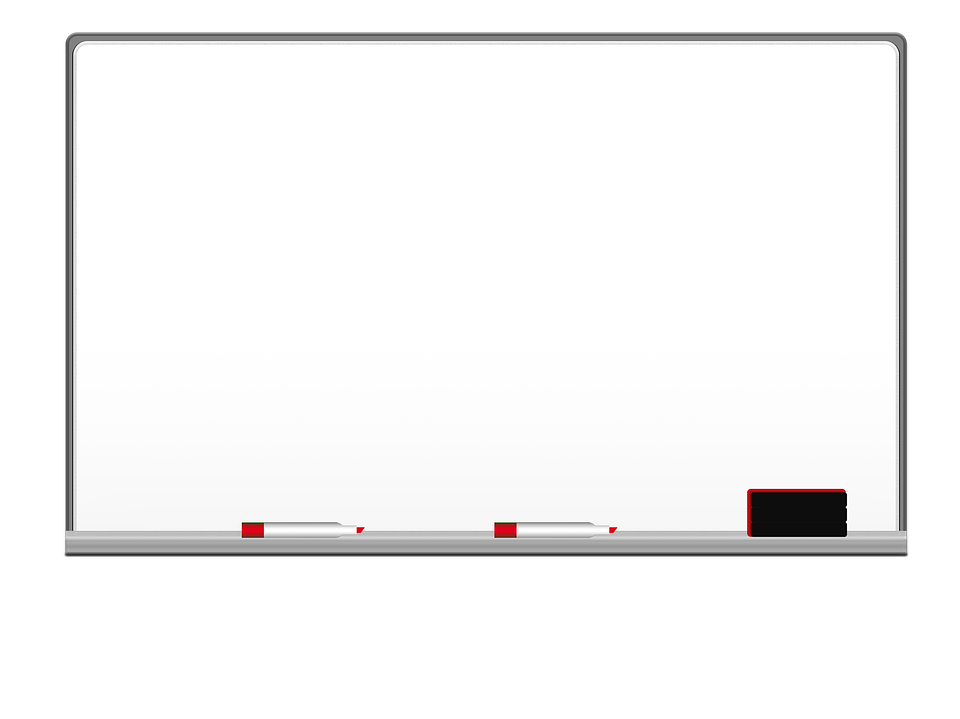 Homework
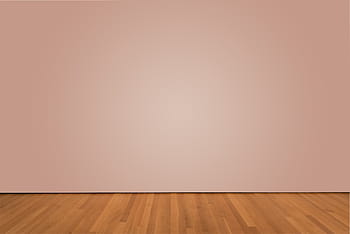 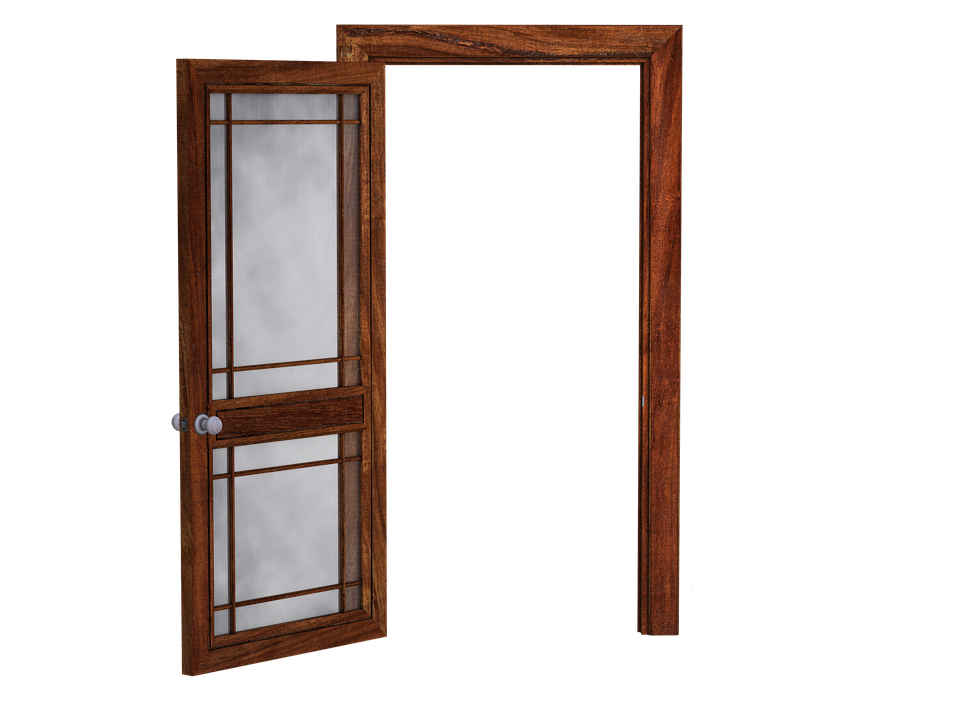 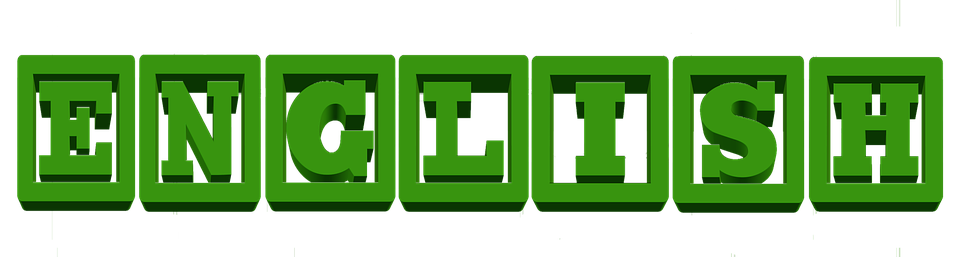 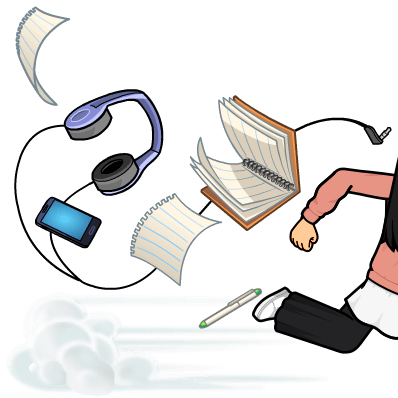 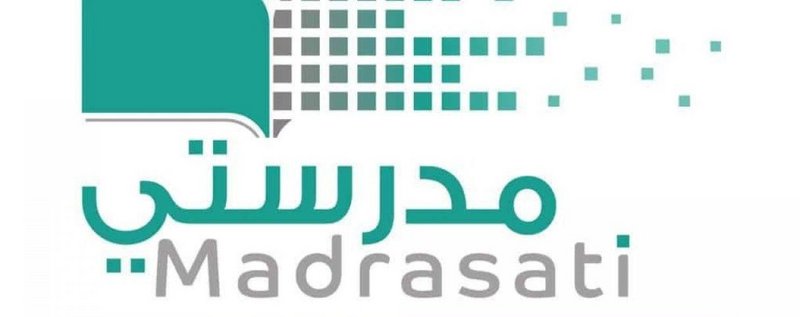 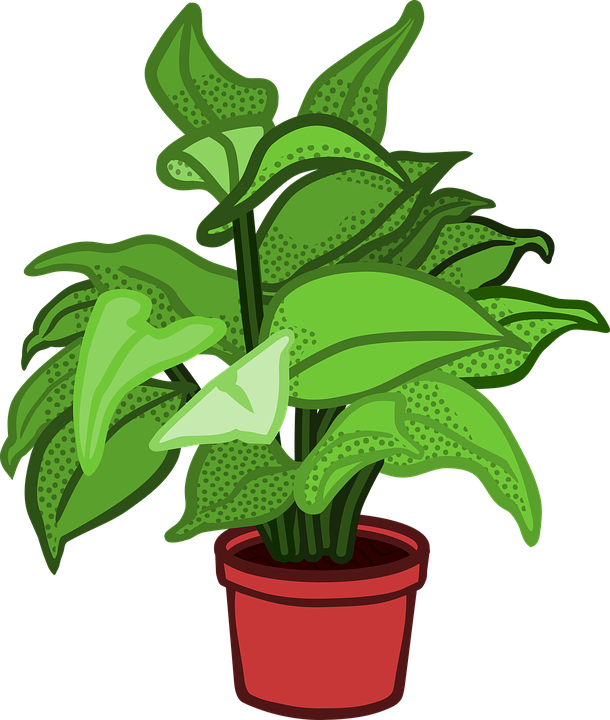 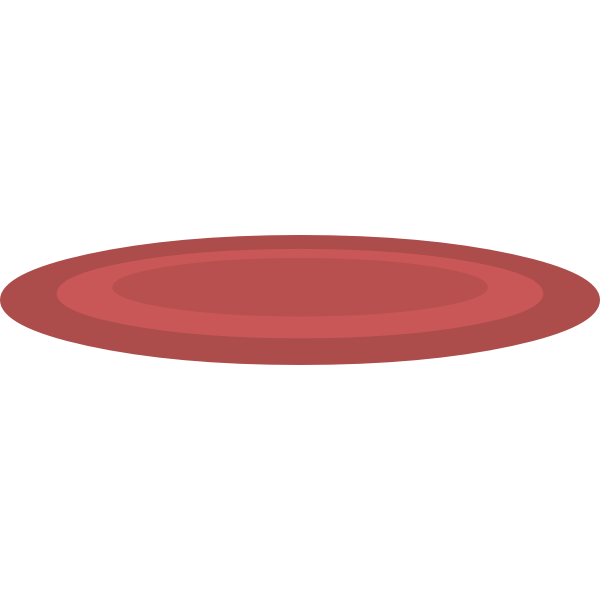 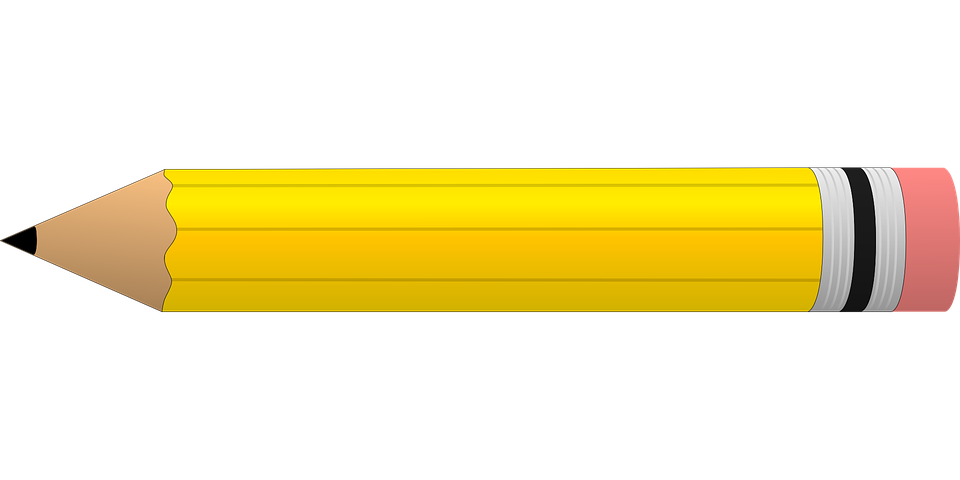 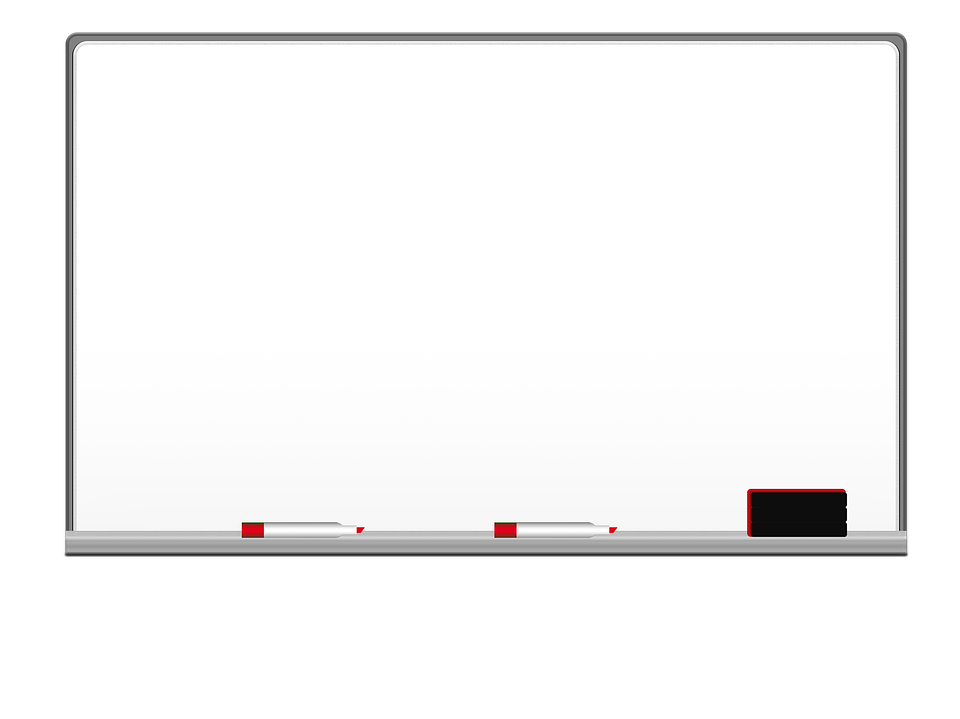 Homework
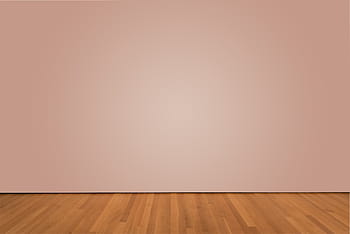 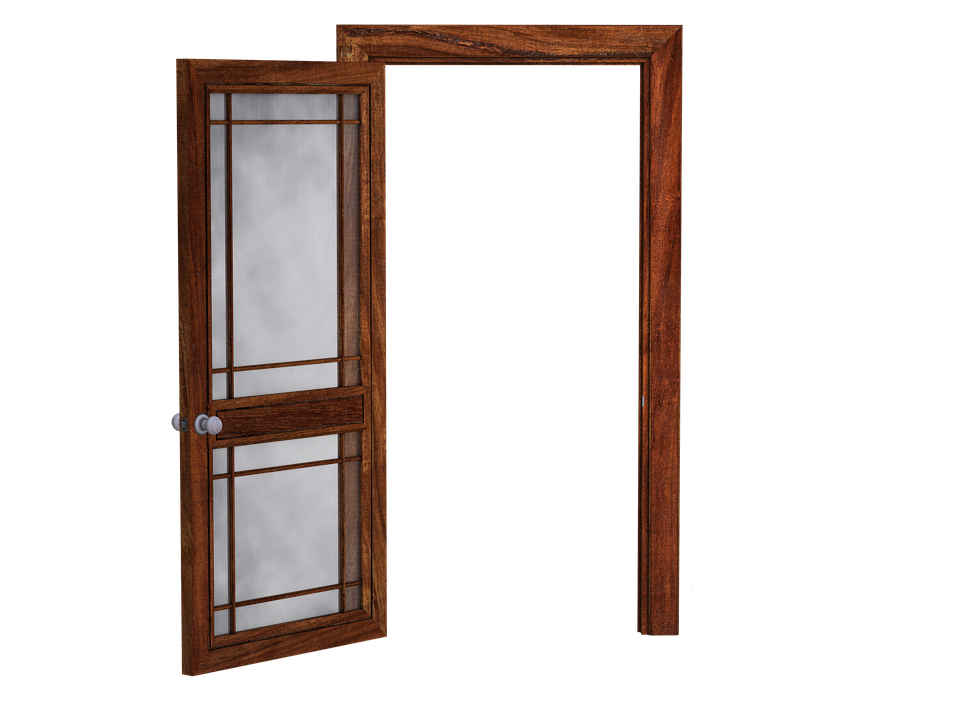 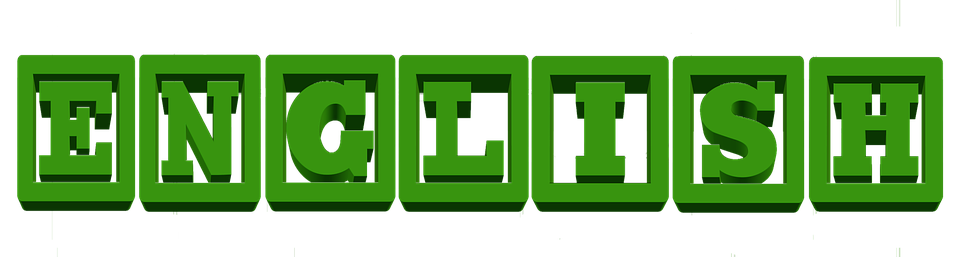 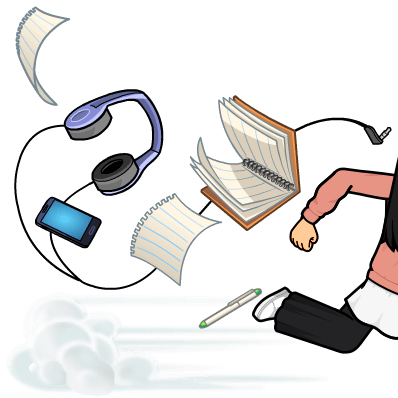 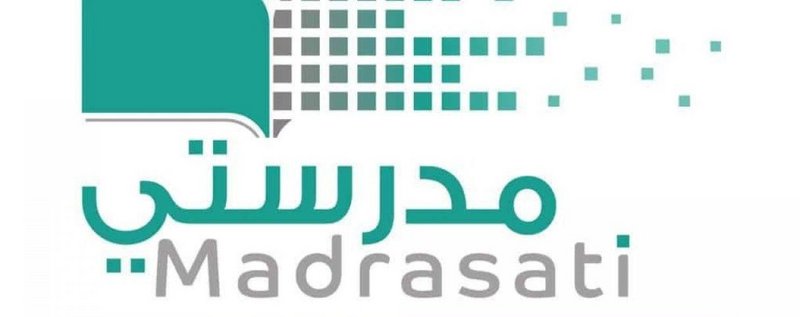 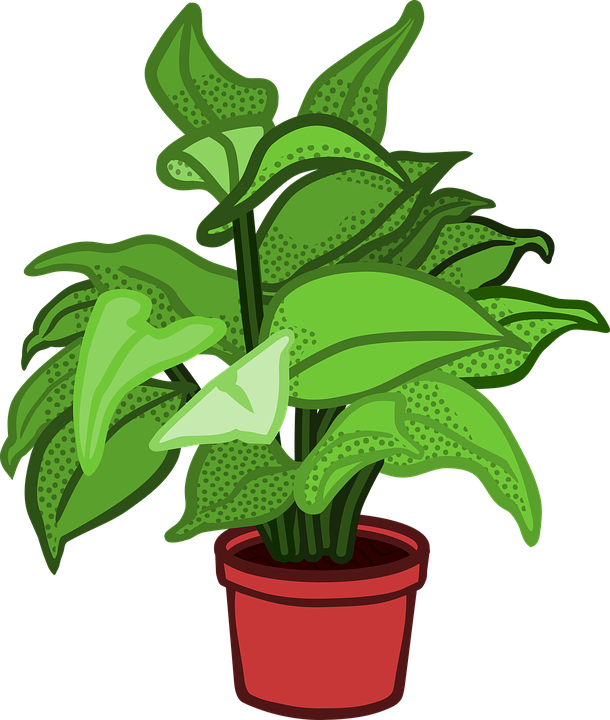 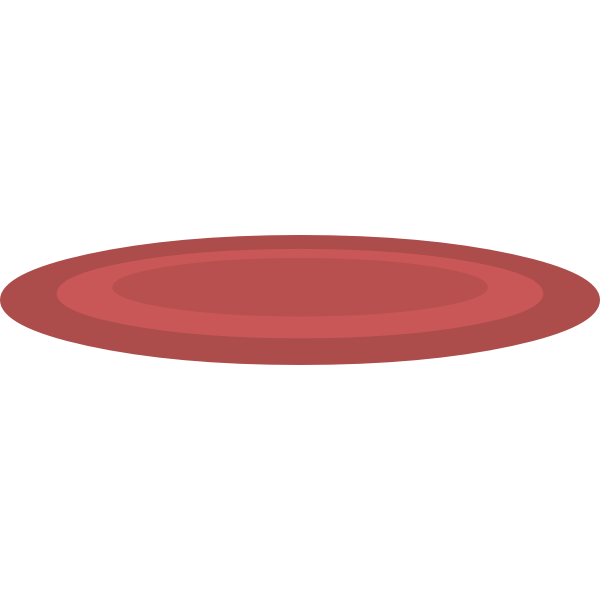 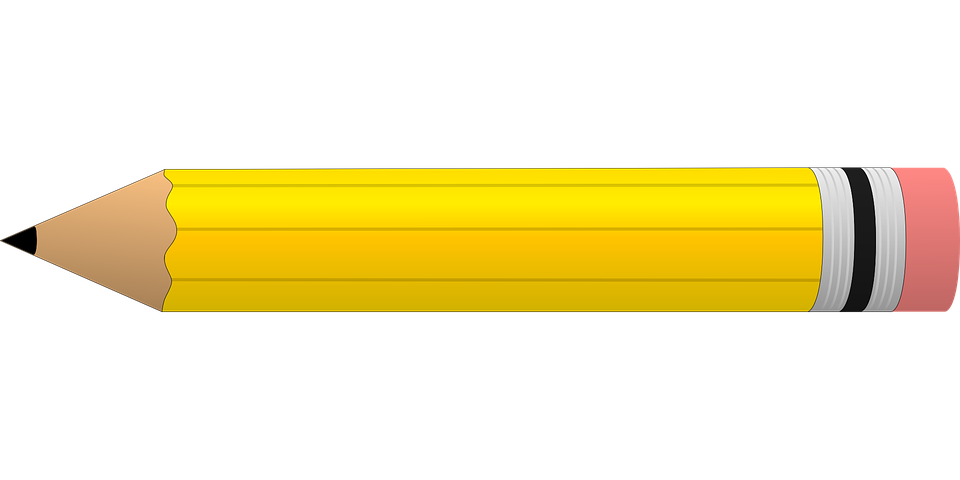 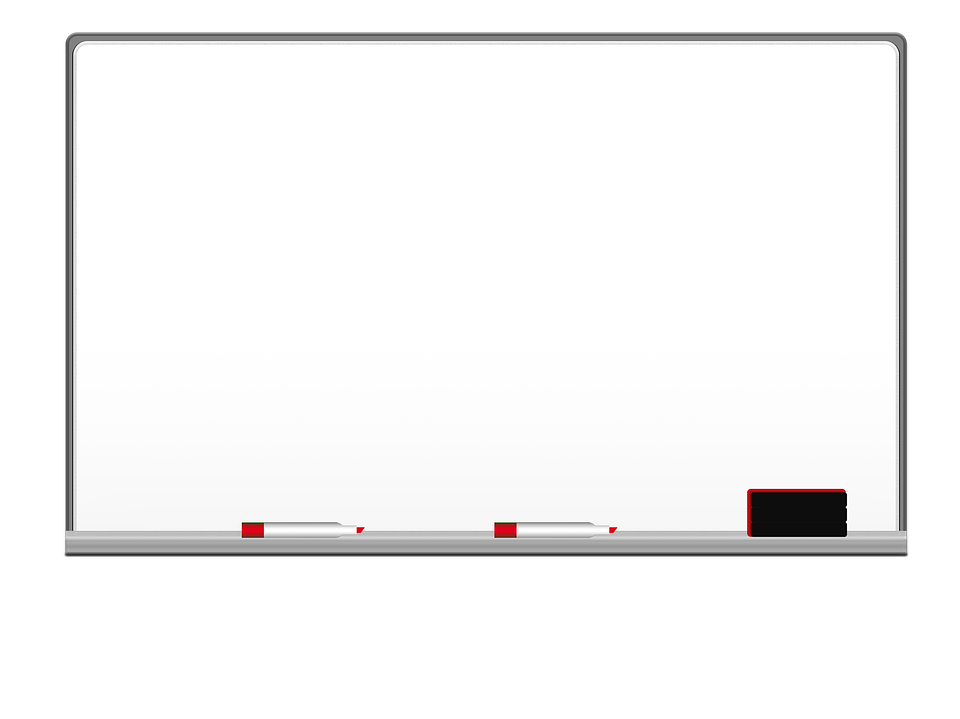 Homework
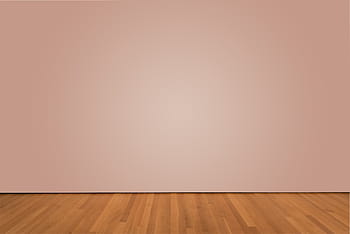 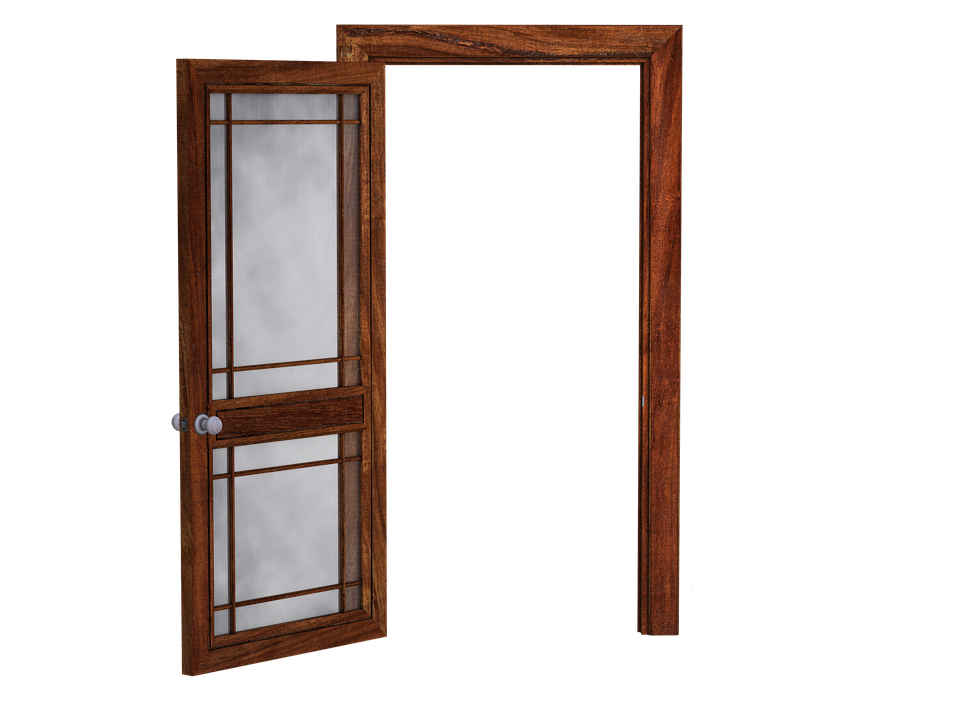 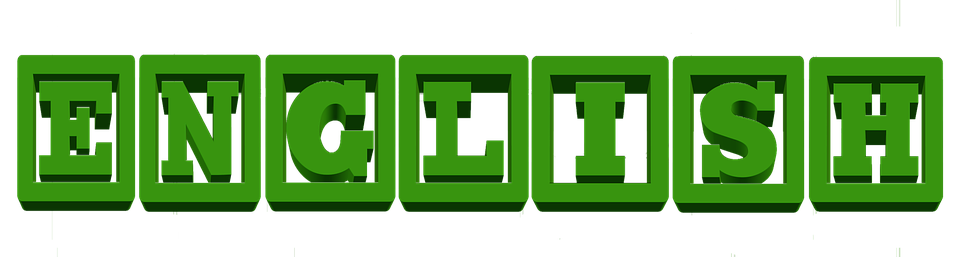 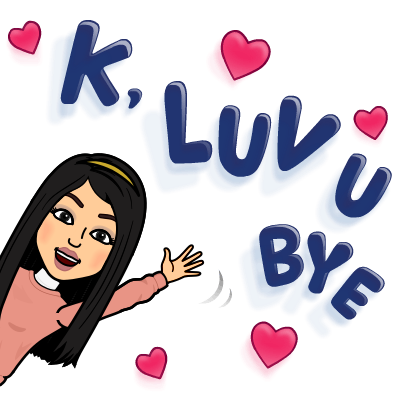 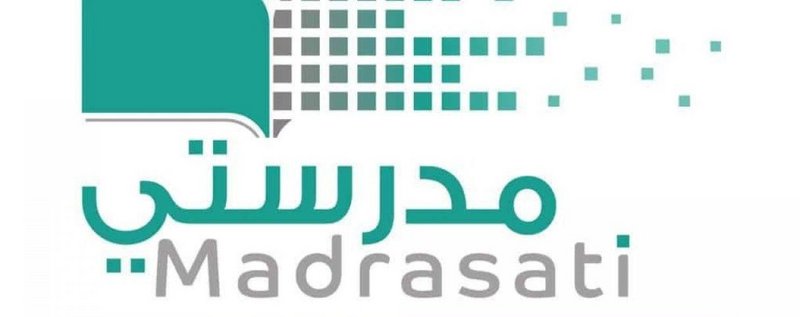 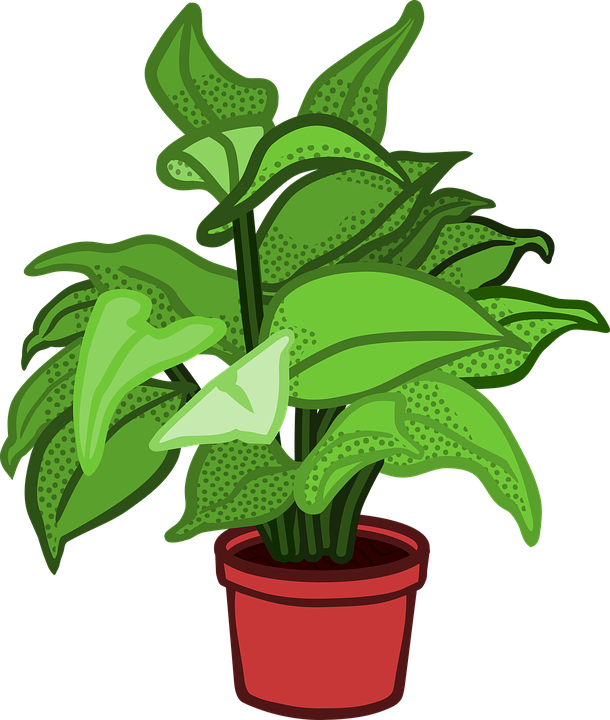 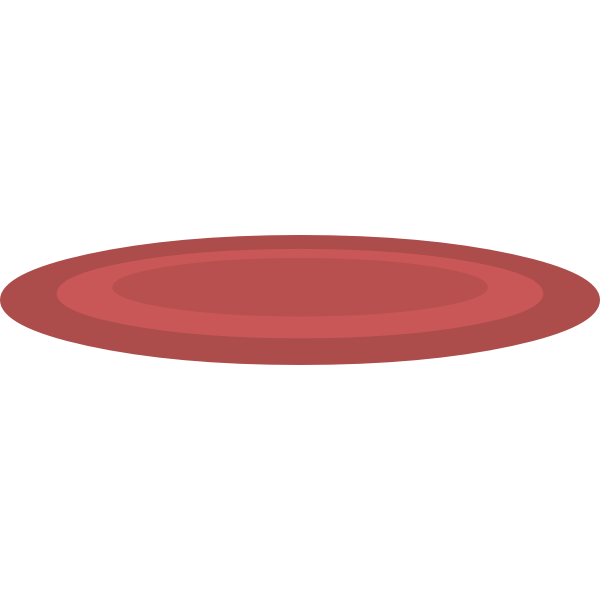